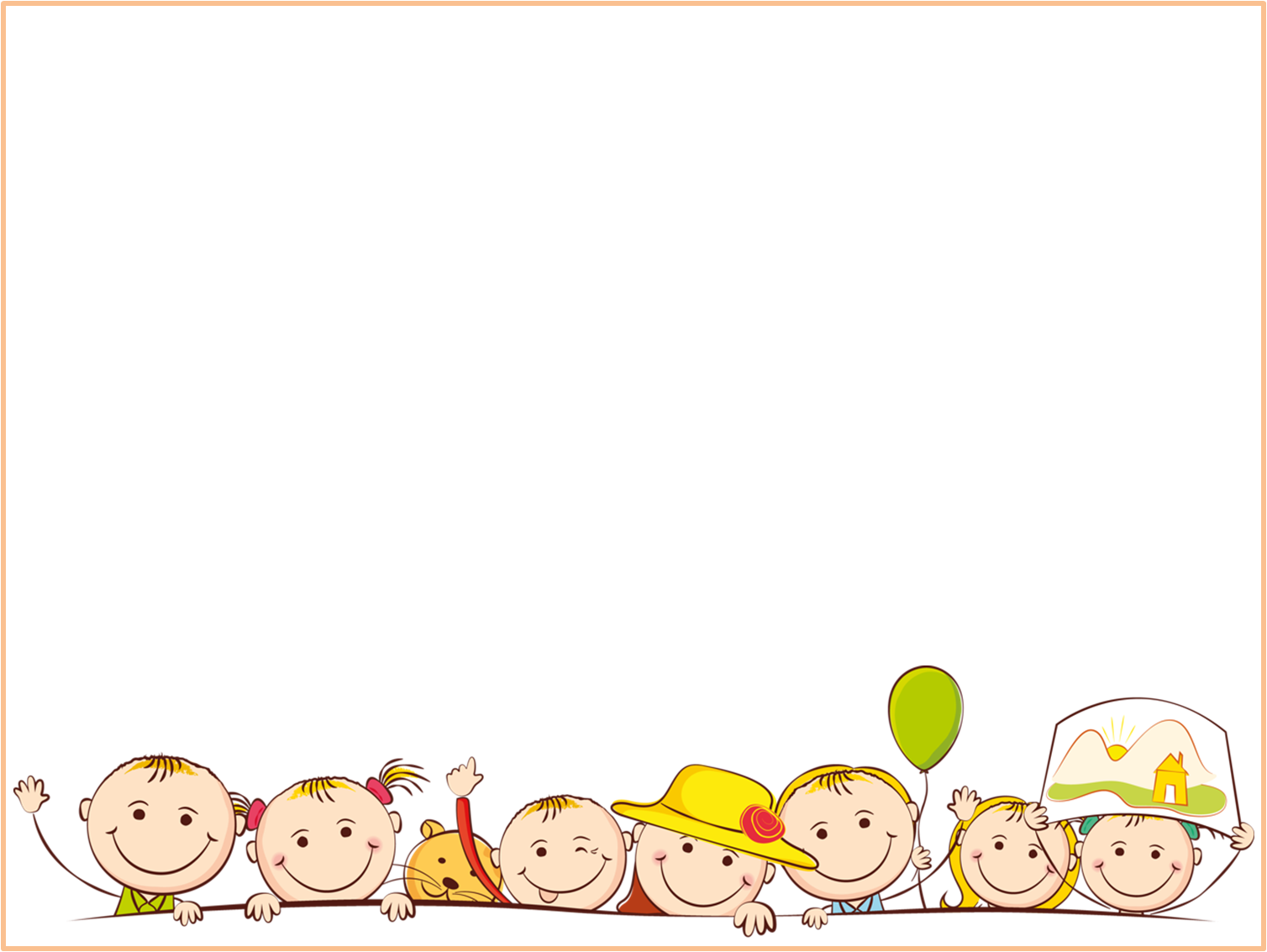 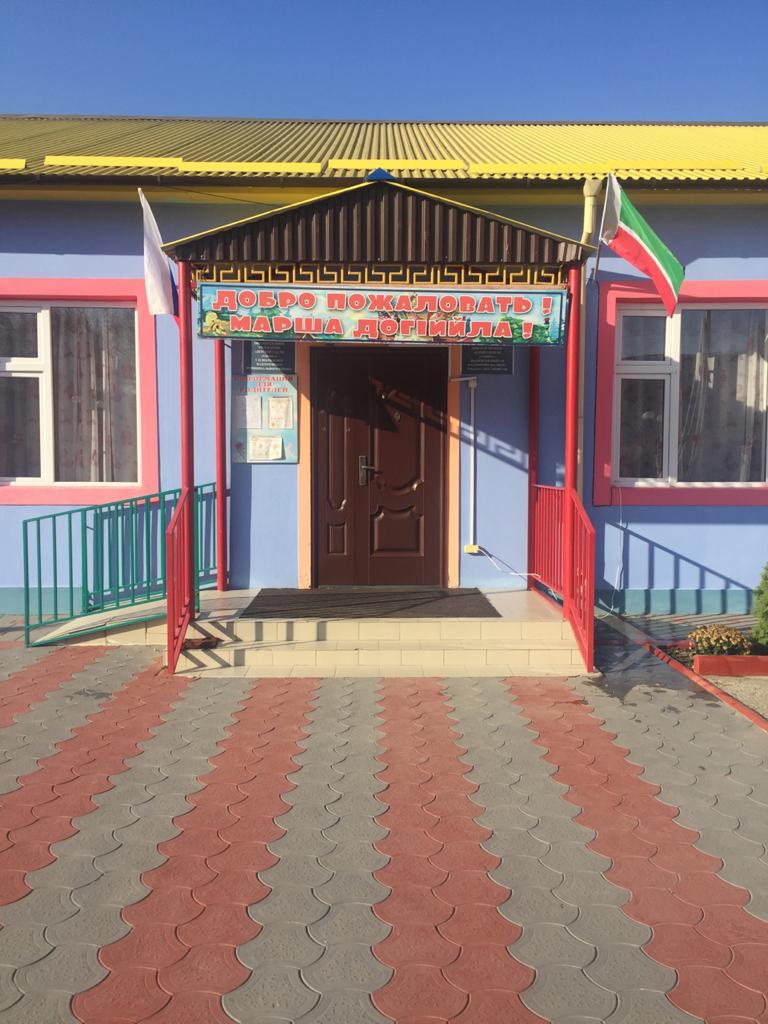 МБДОУ Детский сад №2 «Улыбка» с.п.Знаменское
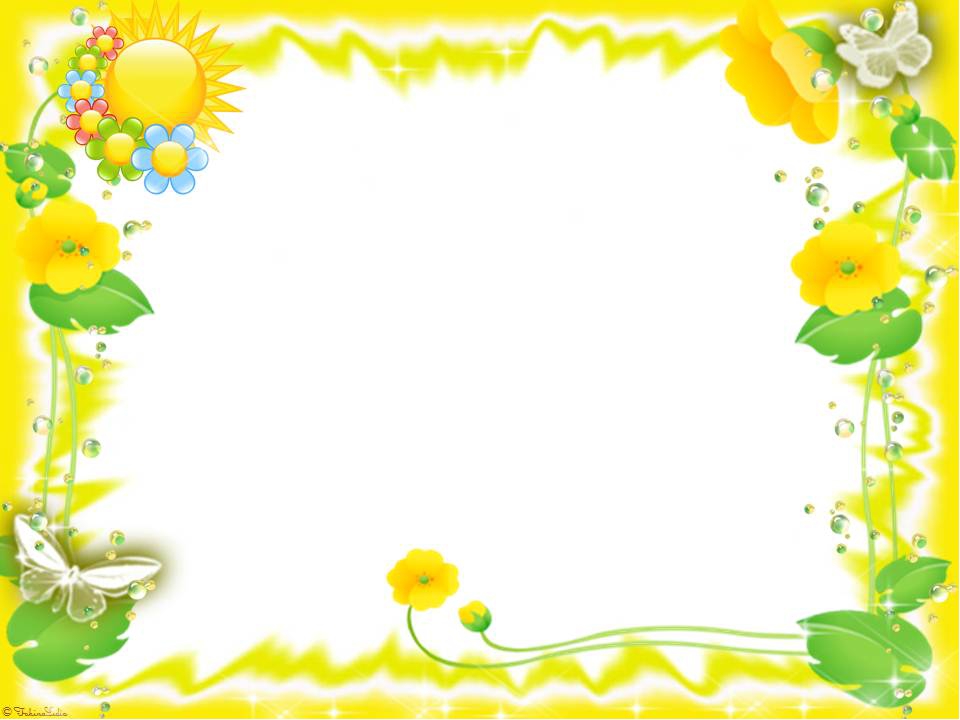 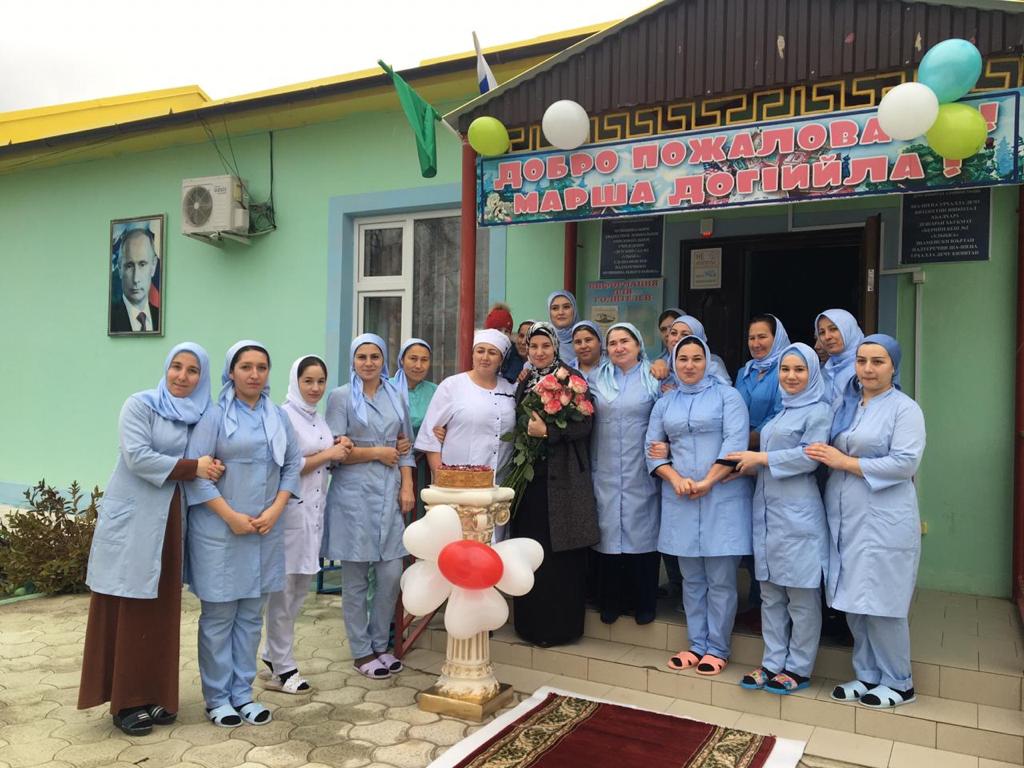 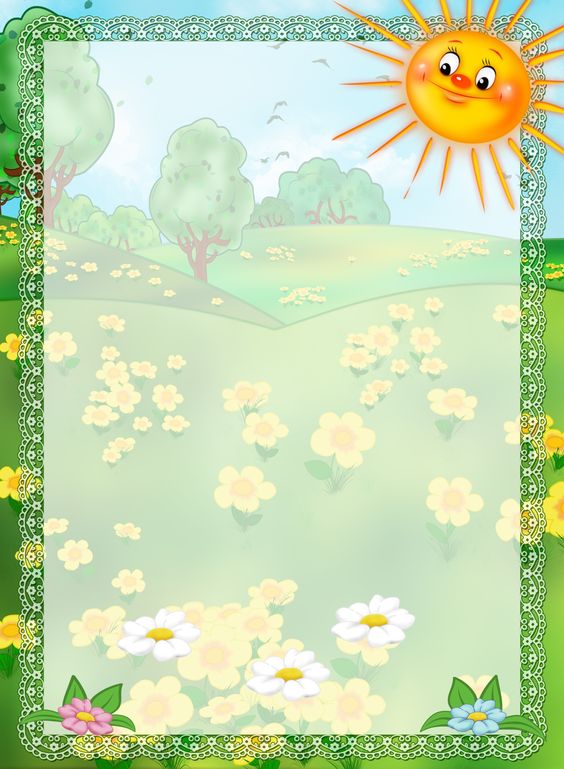 Мой любимый коллектив
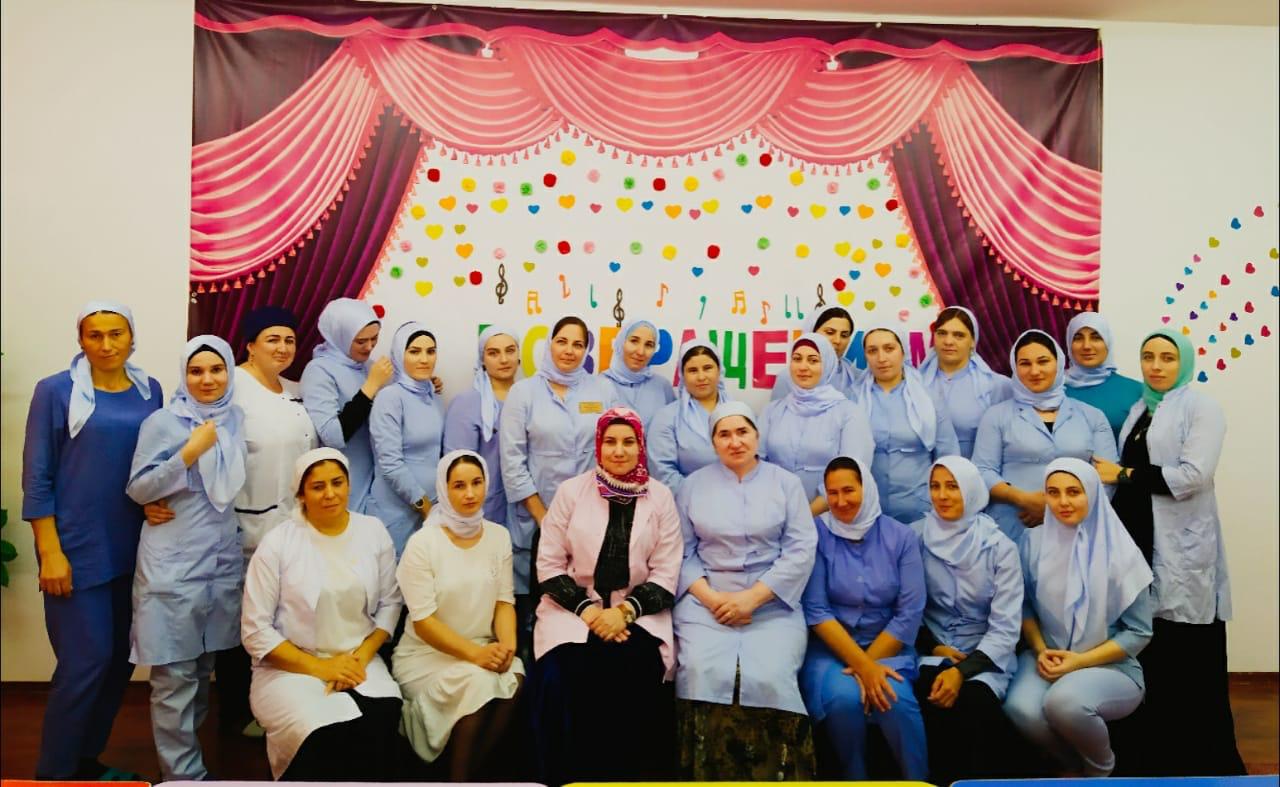 Мой любимый коллектив
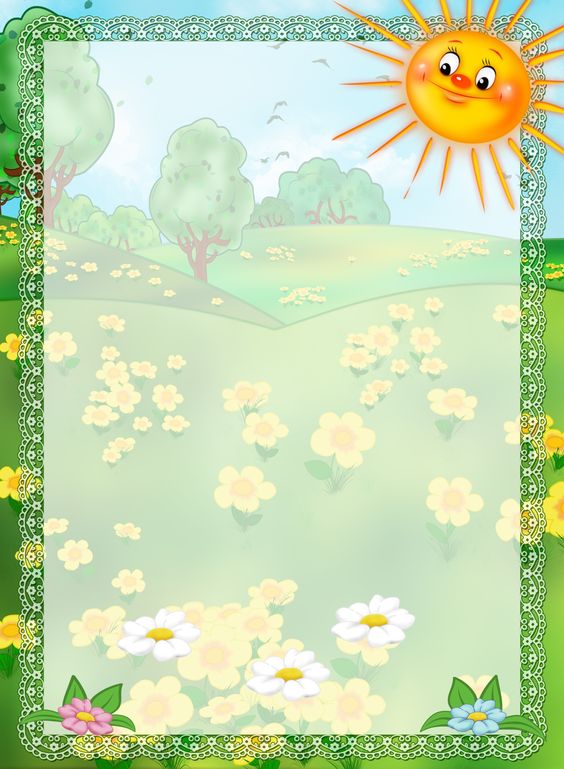 Орудием и посредником воспитания должна быть любовь!

Работа воспитателя - не просто труд. 
Это, прежде всего, способность к отречению, умение отдать всего себя, без остатка, видеть в этом свет.
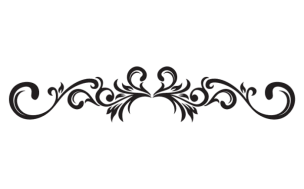 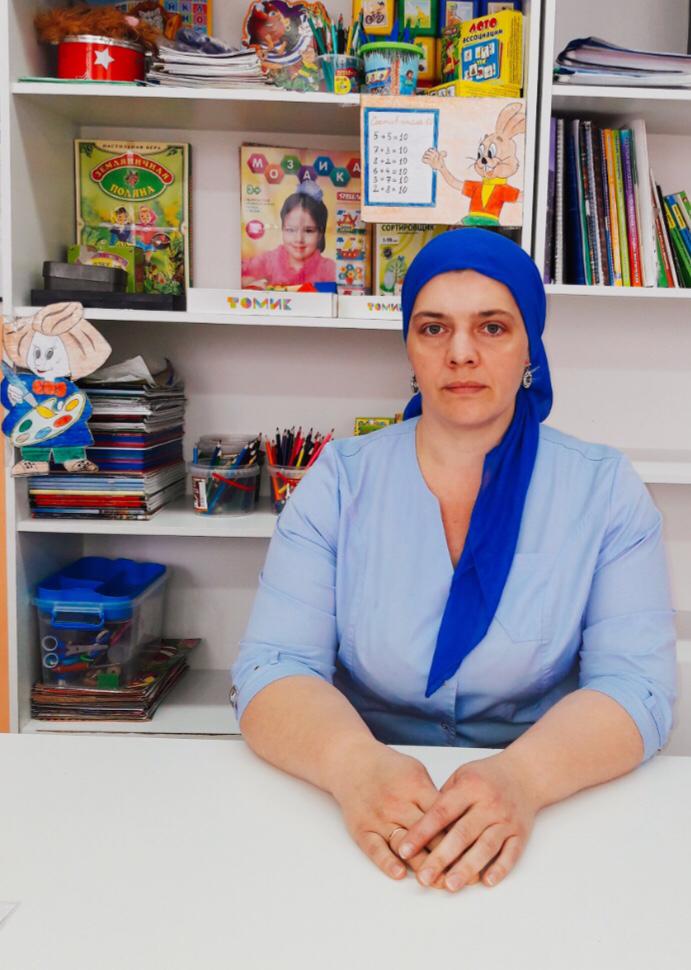 Юсупова Наталия Ивановна
             Воспитатель 
             подготовительной группы
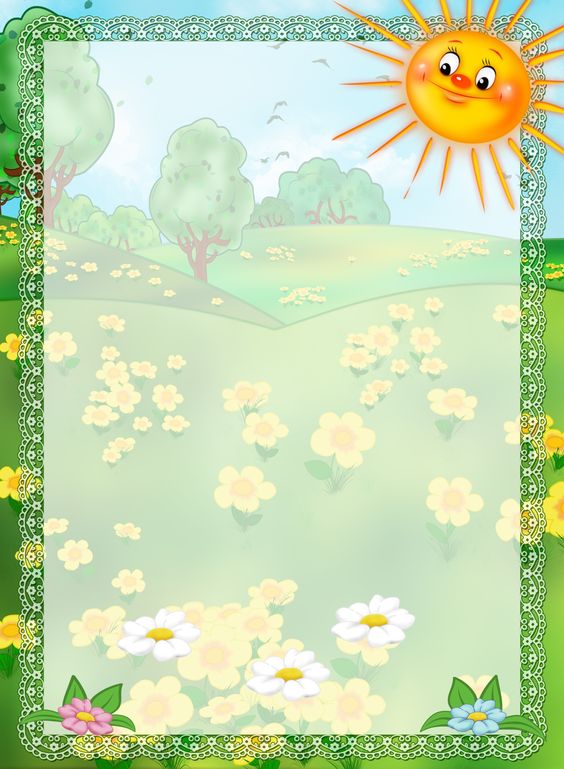 Я - воспитатель! Это ли не счастье?
Возможно, кто-то скажет твердо "нет".
Быть педагогом -это ведь прекрасно,
Конечно, счастье, вот вам мой ответ.
Быть другом, быть наставником, быть рядом.
И к каждому найти всегда подход.
Быть мамой, а возможно, старшим братом.
Я так люблю свой маленький народ.
Потребности ребенка- вот, что важно!
Не заставлять, а только направлять.
Быть не над ним, а с ним шагать бесстрашно,
Уметь услышать и его принять.
Уметь порою признавать ошибки,
И извиниться, если гений прав
Встречать детей с теплом, добром, улыбкой,
Чтоб оставался за порогом страх!
Я- воспитатель, это не работа!
Призвание скорей или судьба!
Делиться счастьем мне с детьми охота.
Пусть счастливы все будут и всегда.
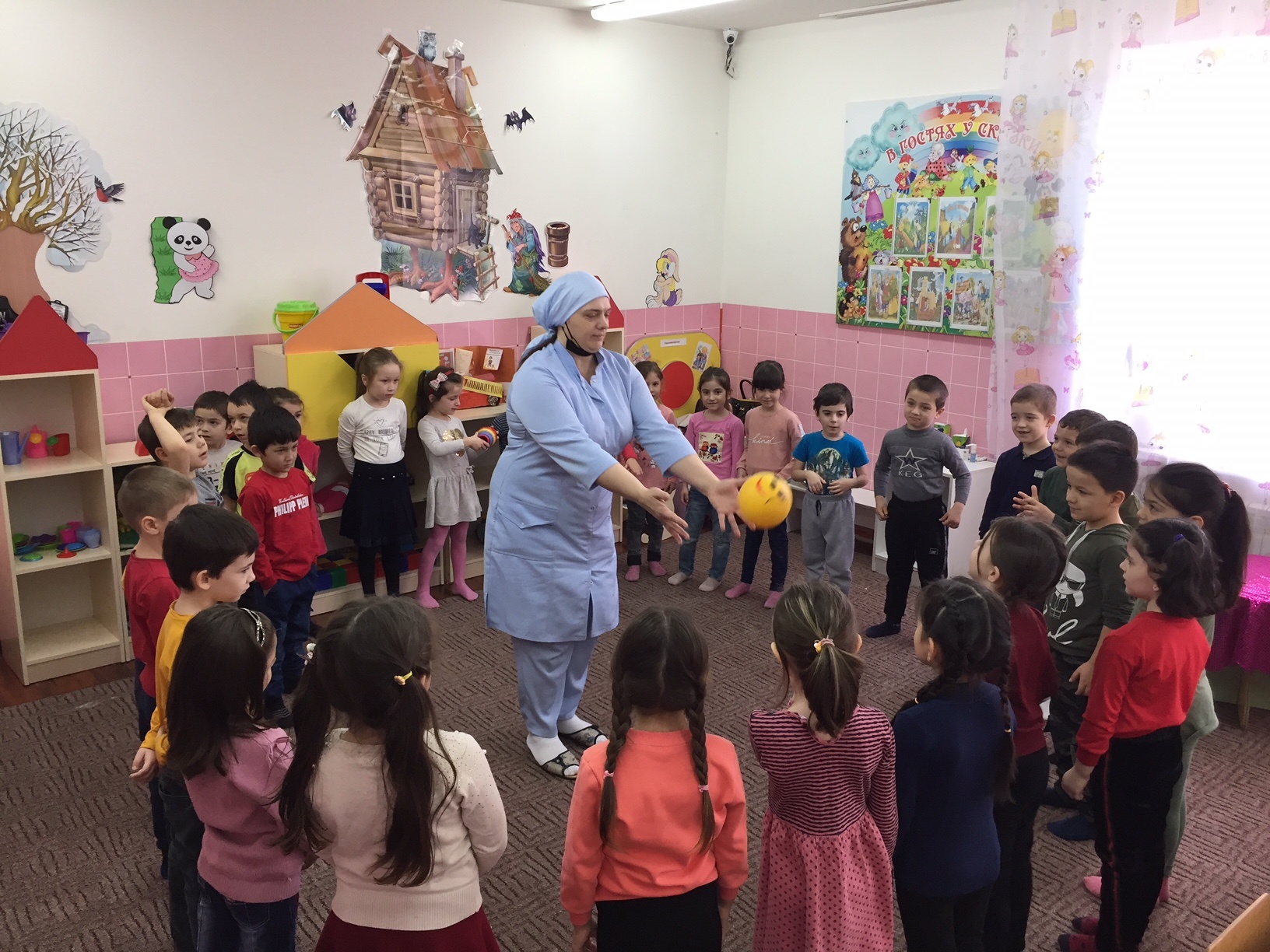 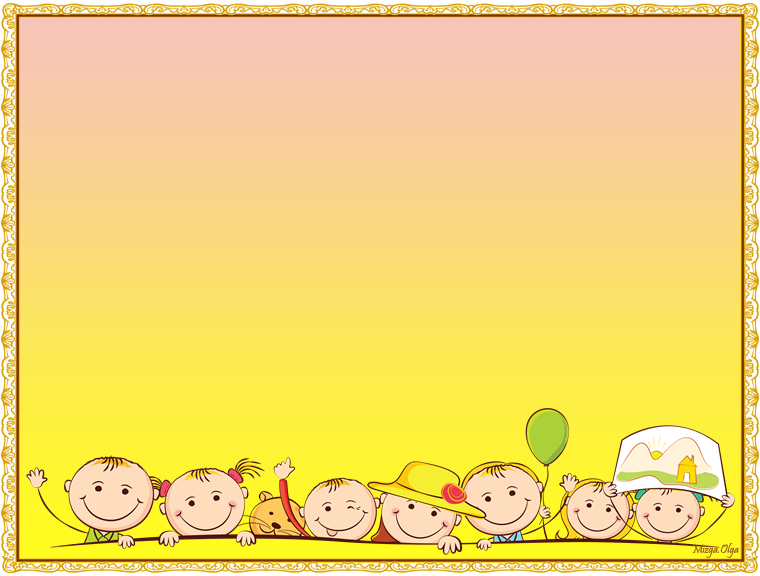 Среднее специальное образование
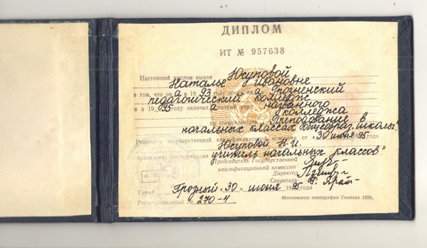 В 1995 году окончила  «Грозненский педагогический колледж» 
и получила специальность
 «Преподавание в начальных классах общеобразовательной школы»
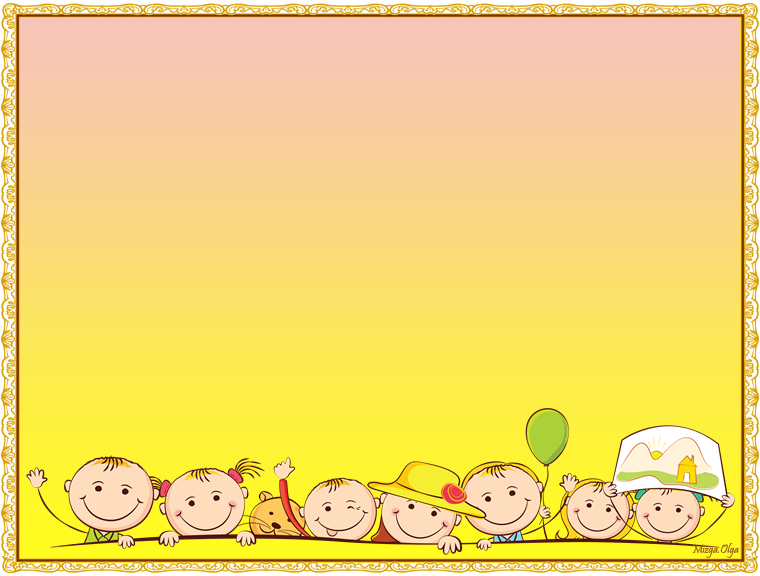 Курсы повышения квалификации
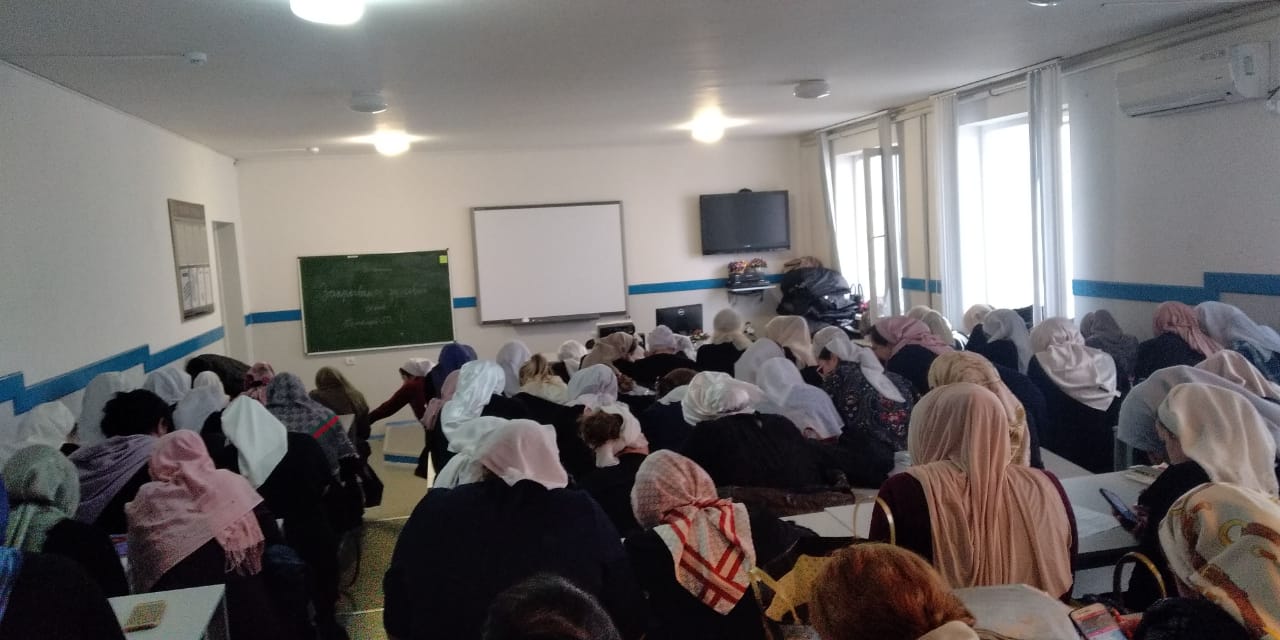 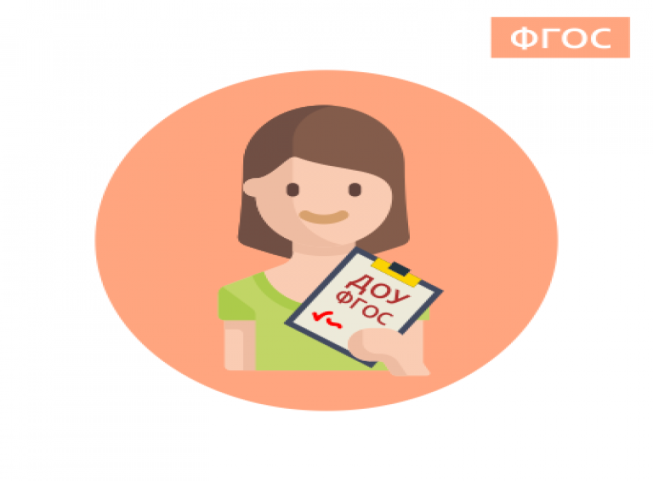 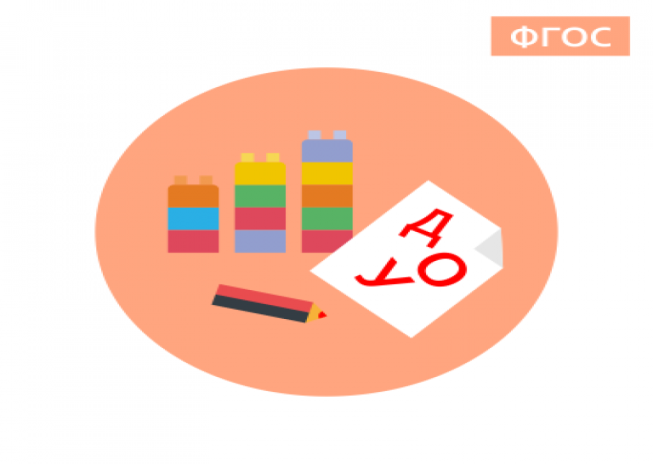 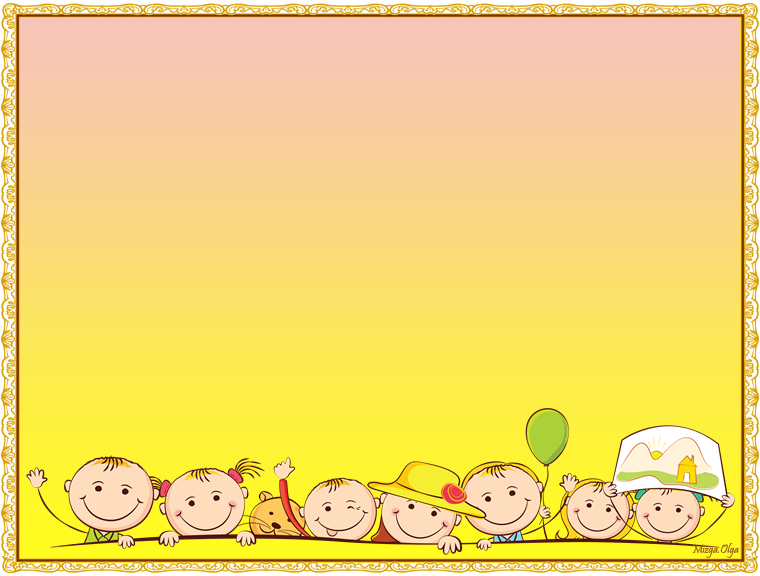 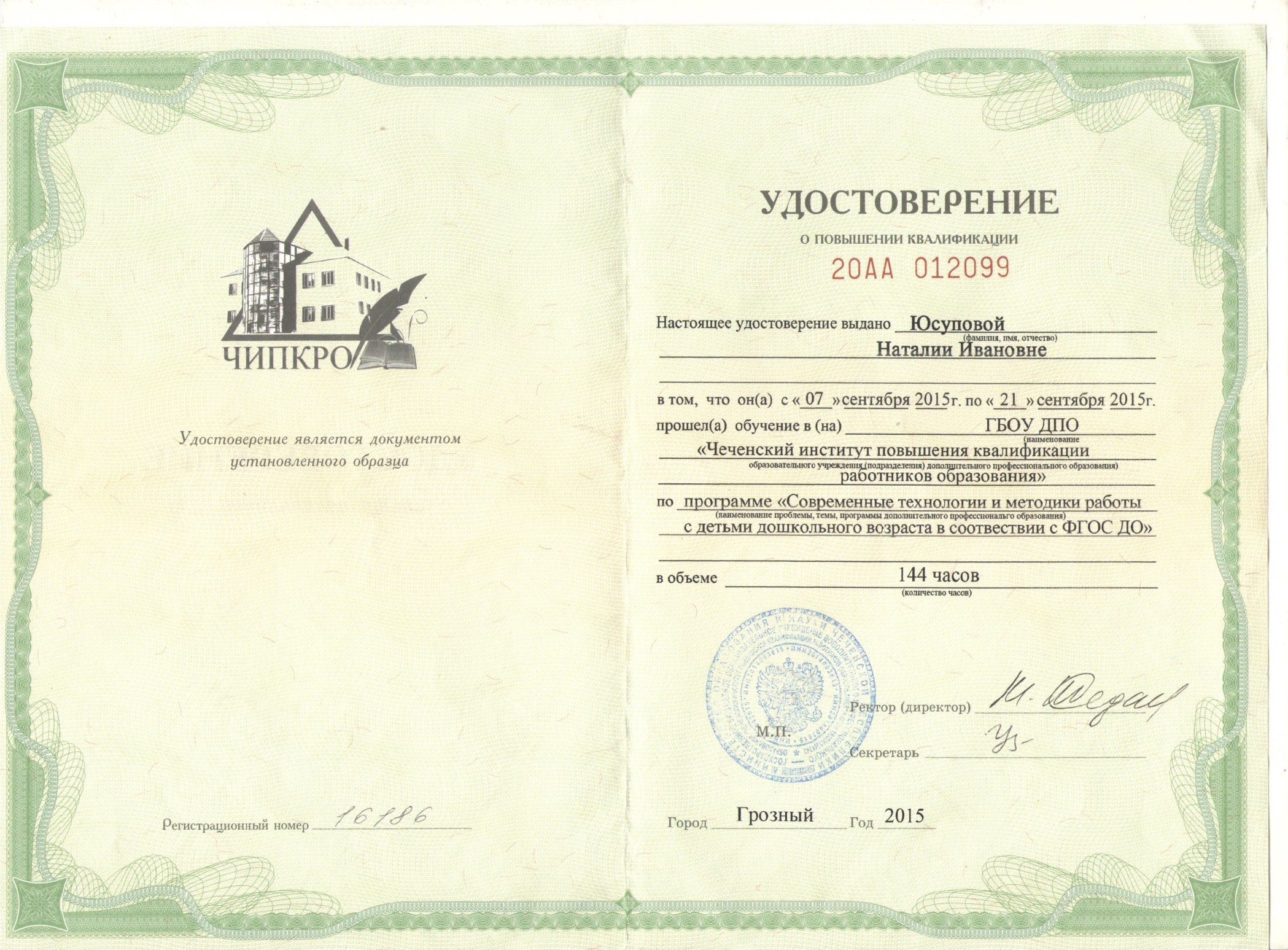 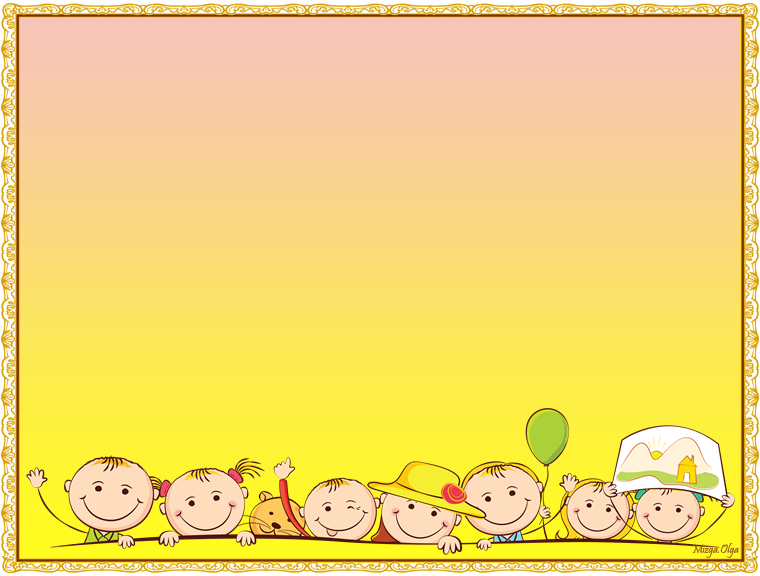 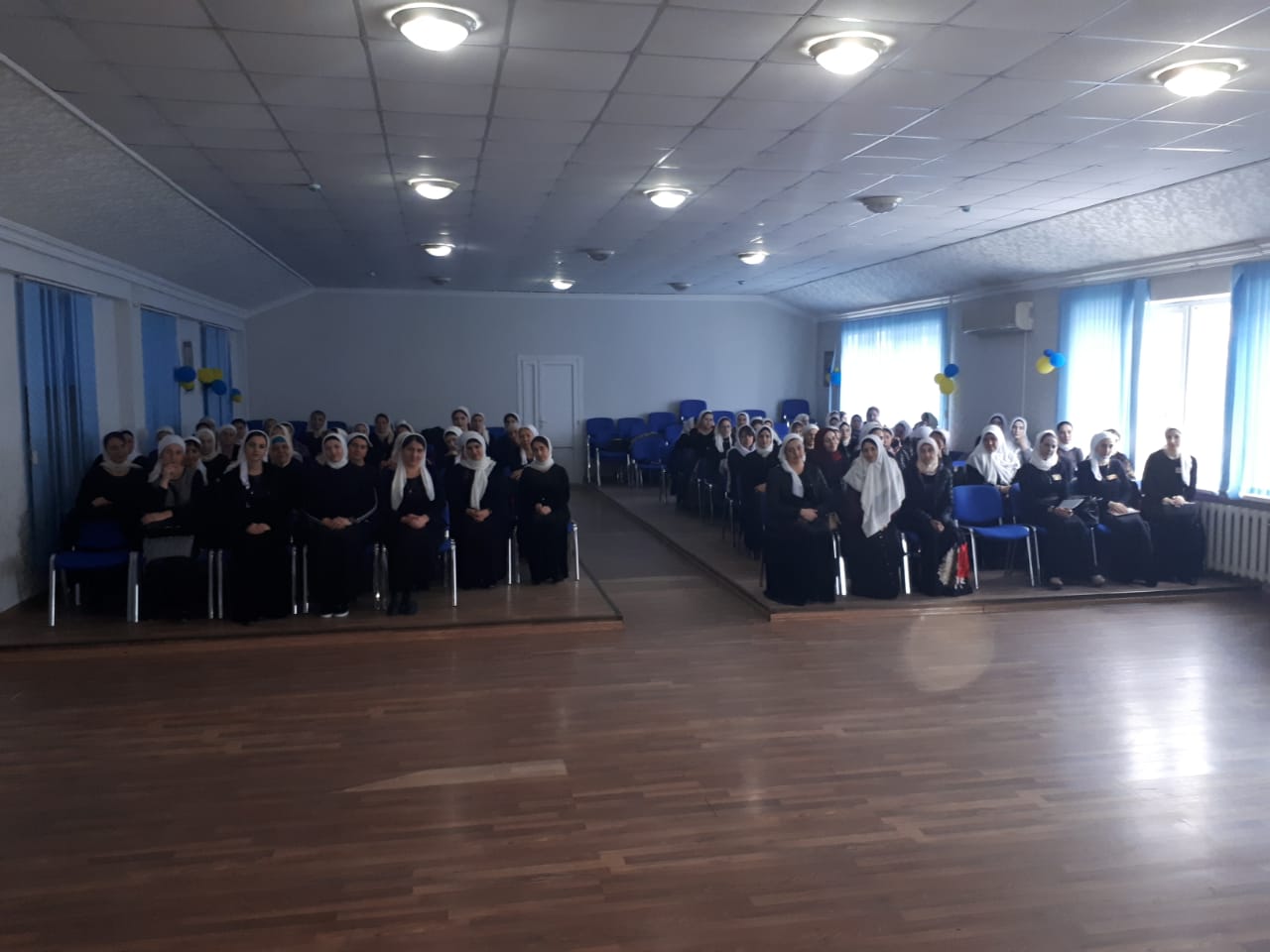 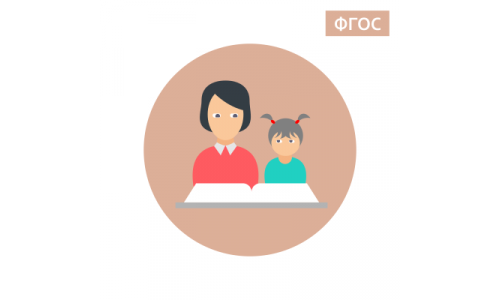 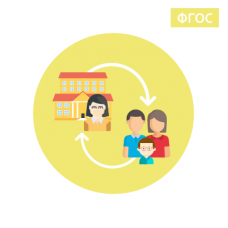 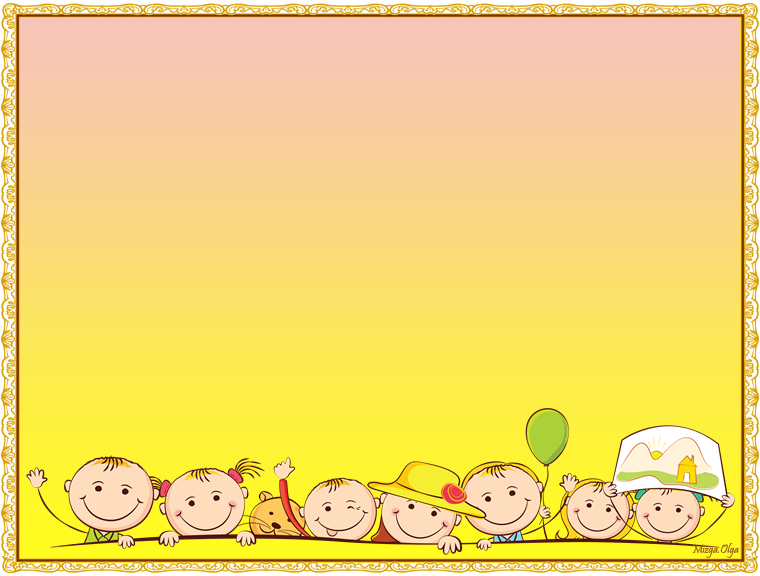 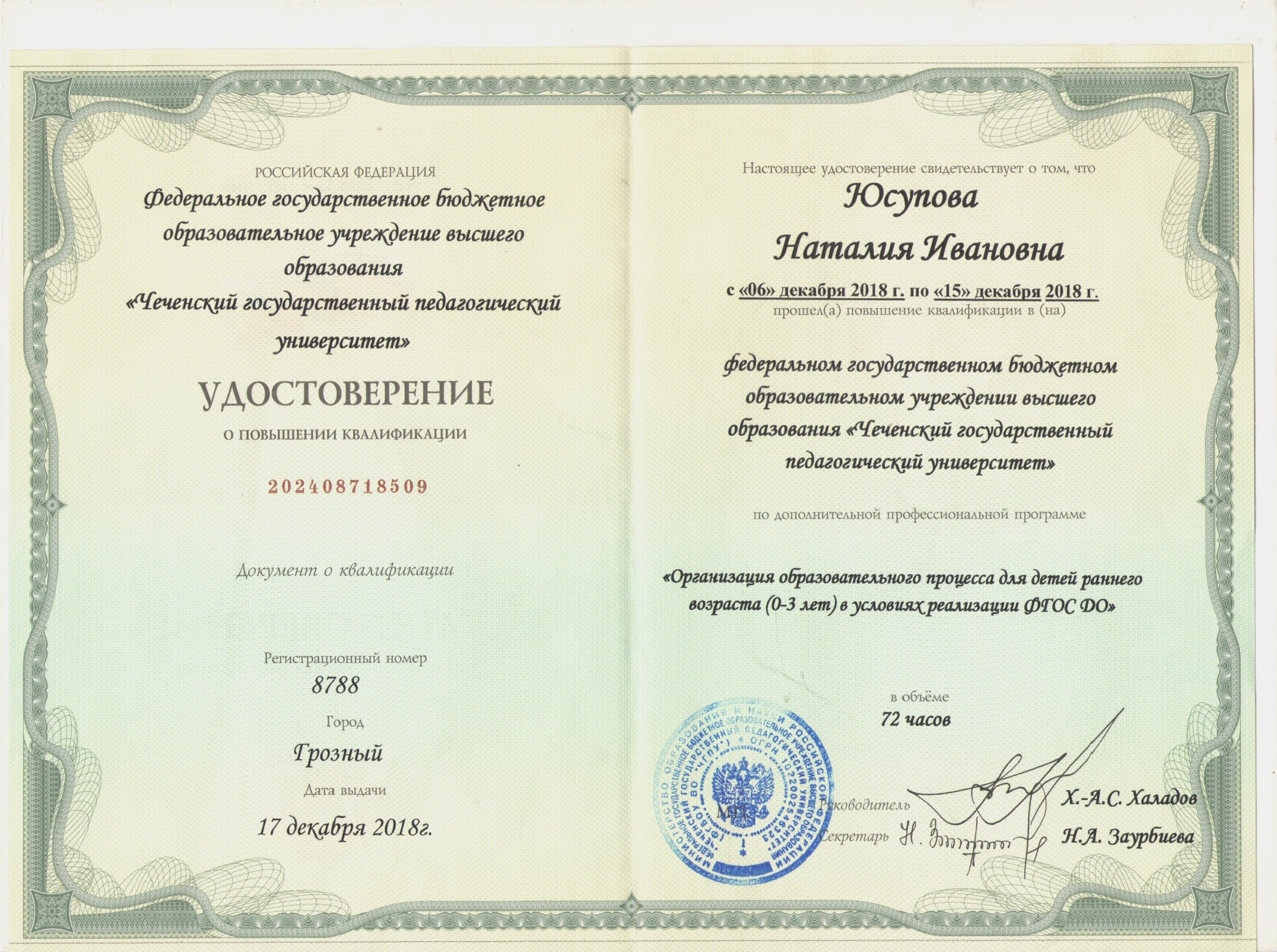 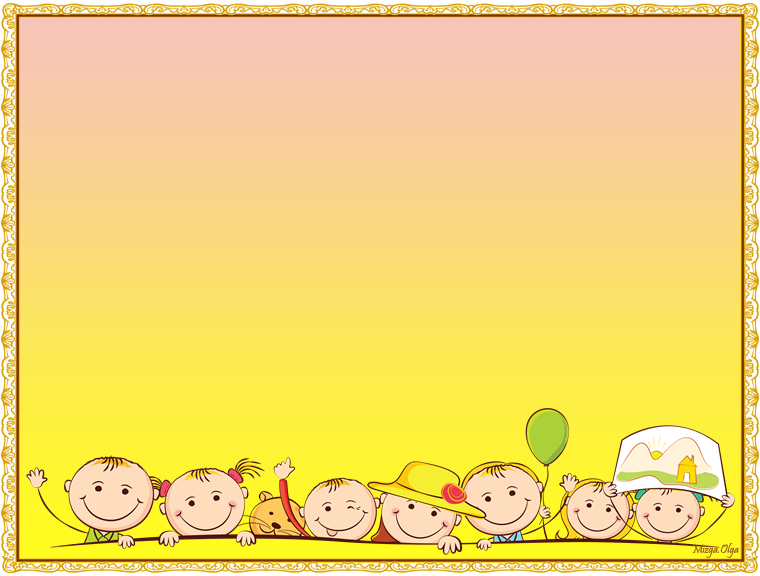 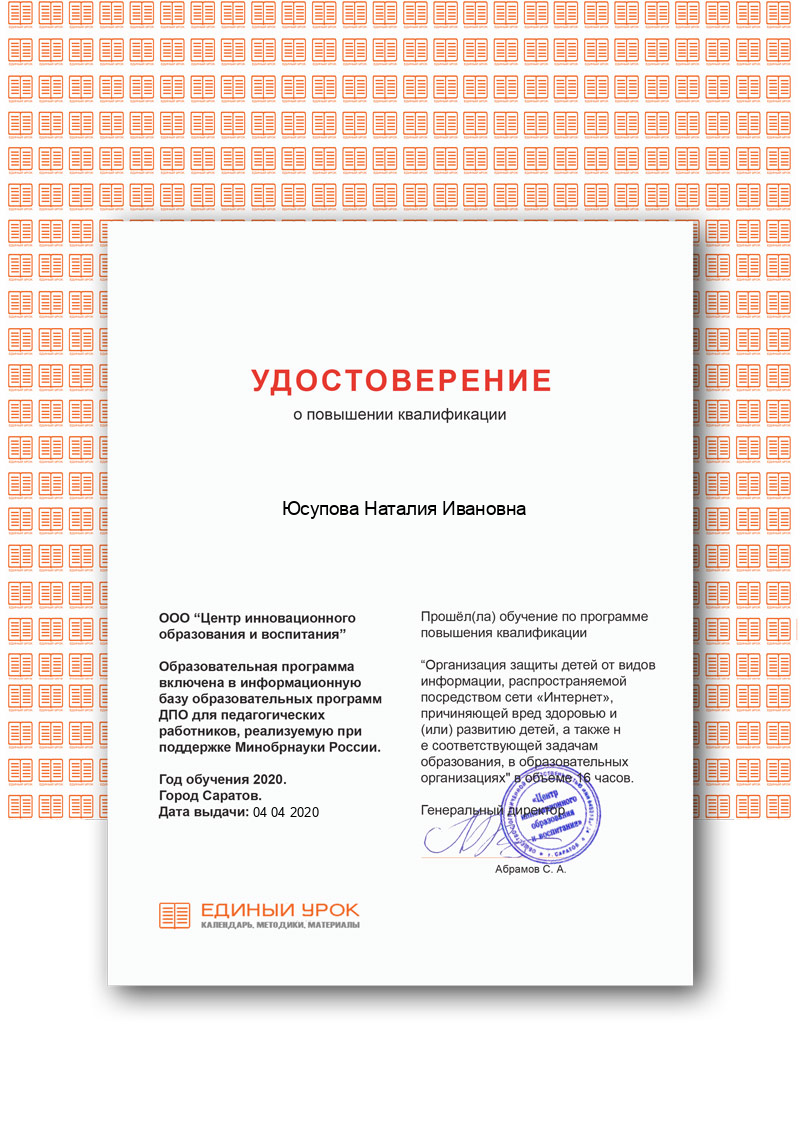 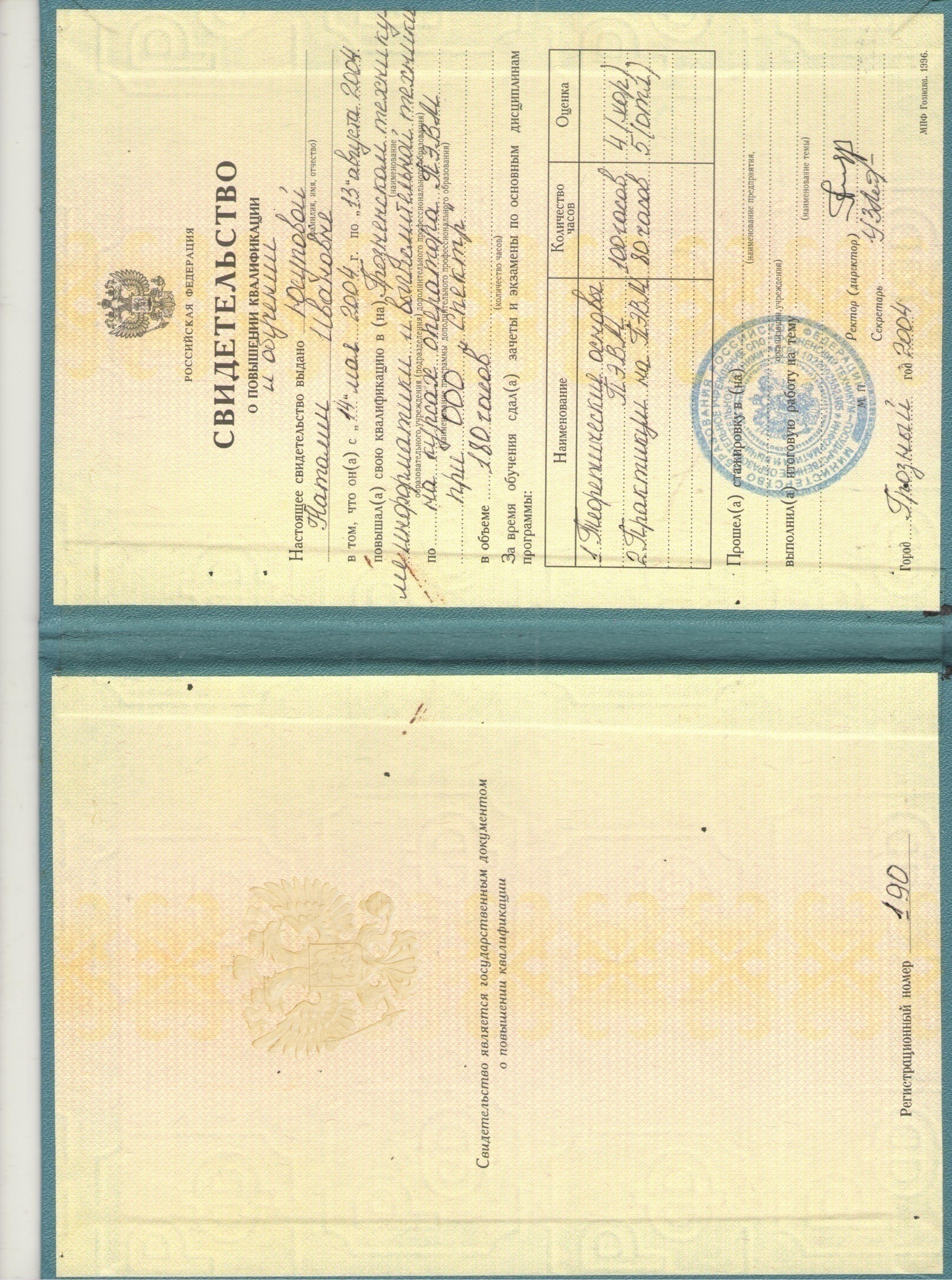 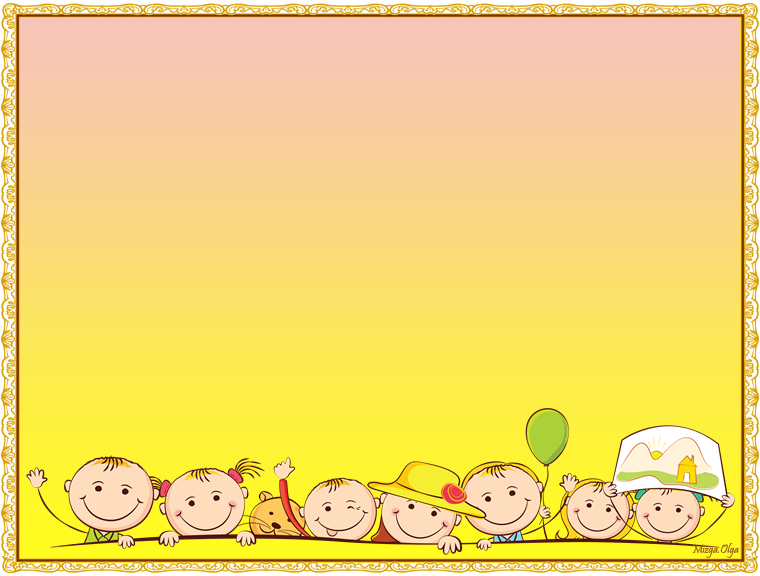 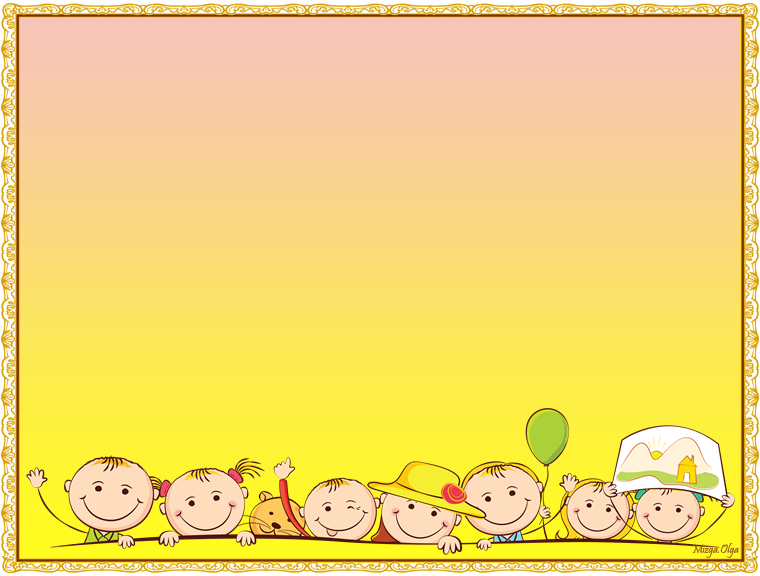 Мои достижения
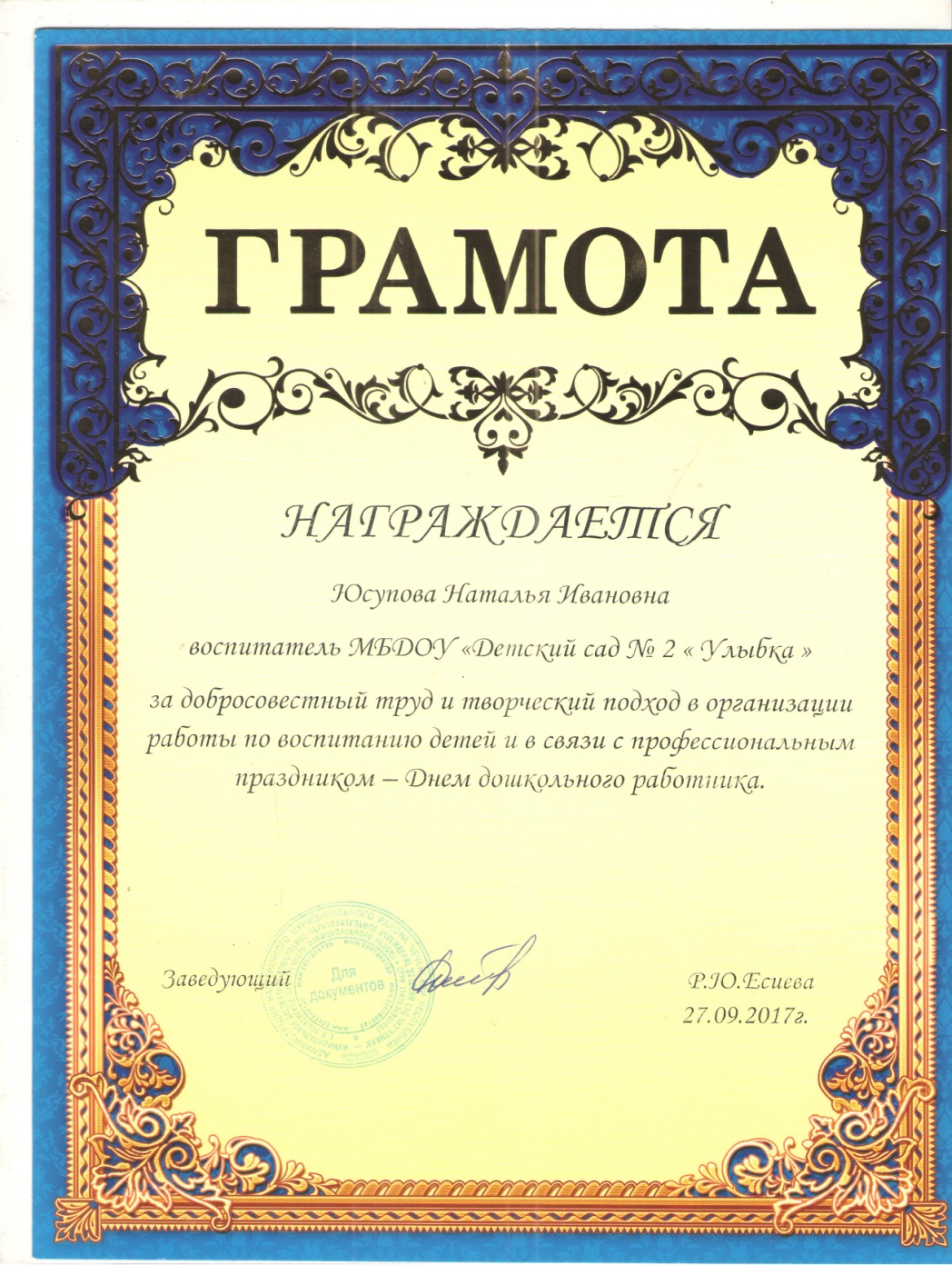 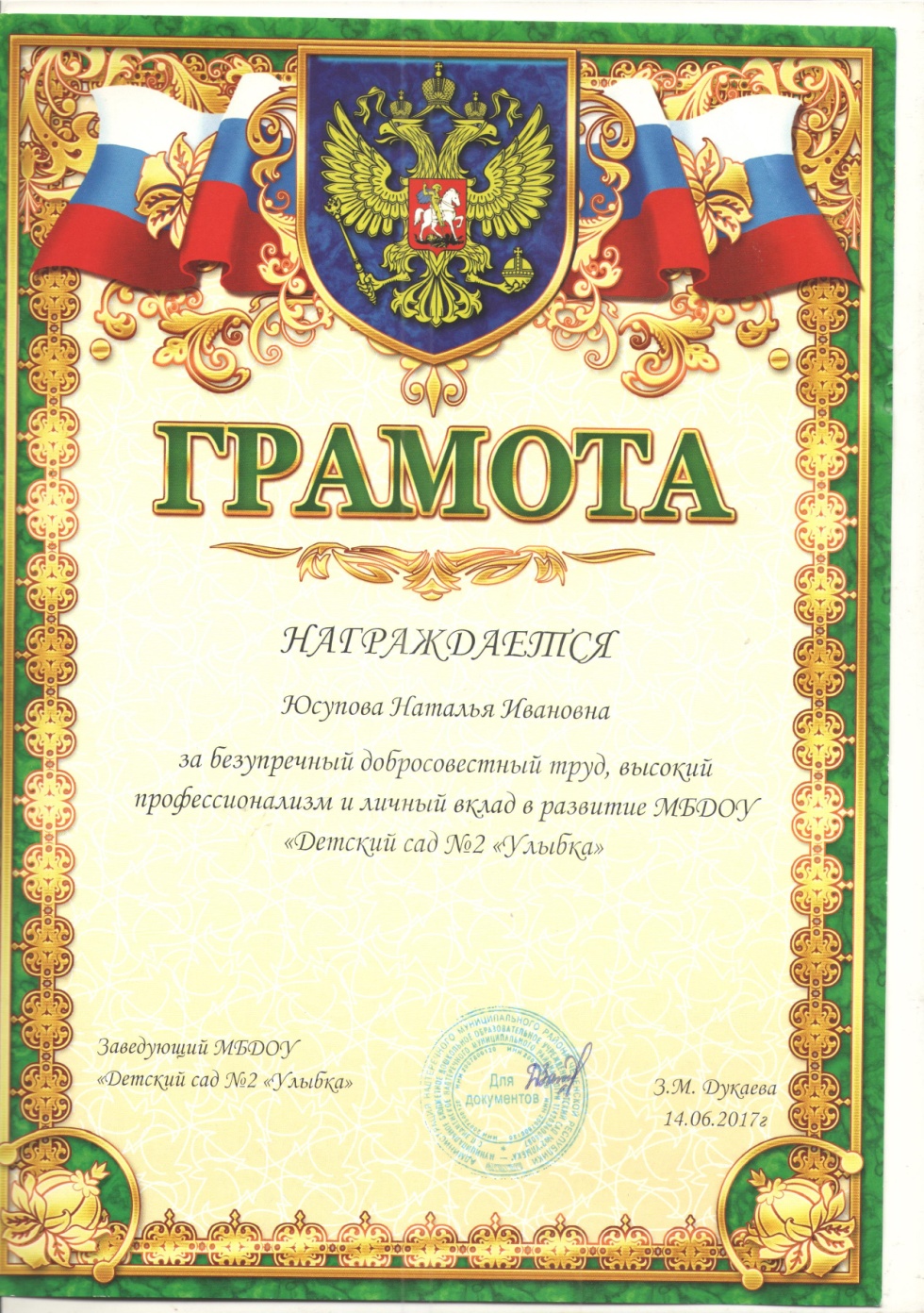 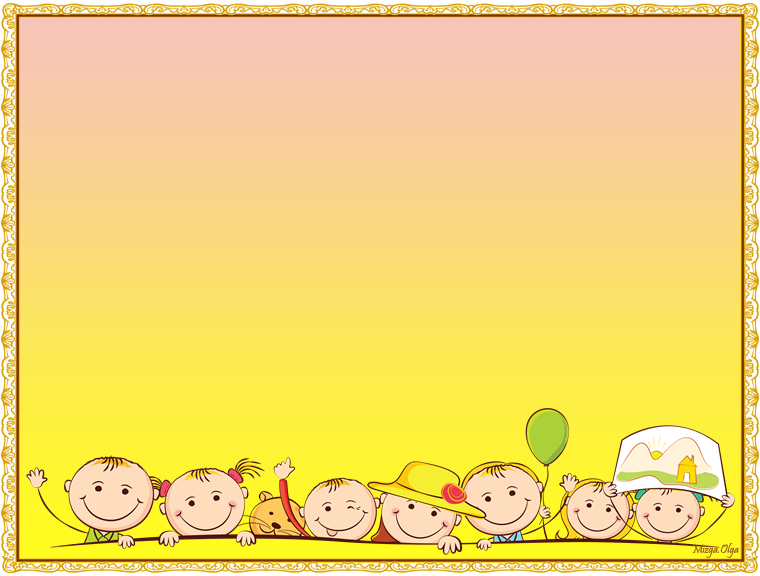 Мои достижения
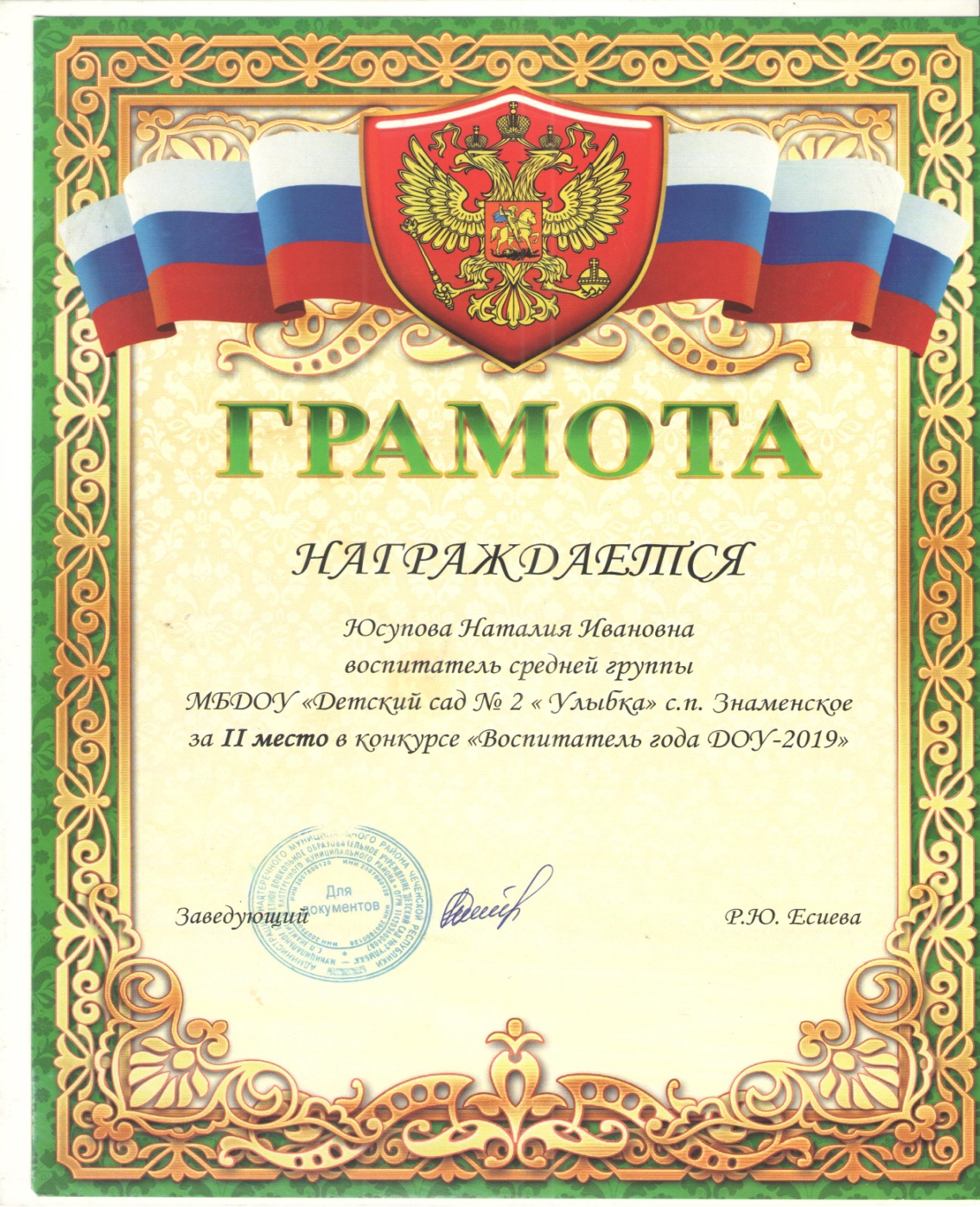 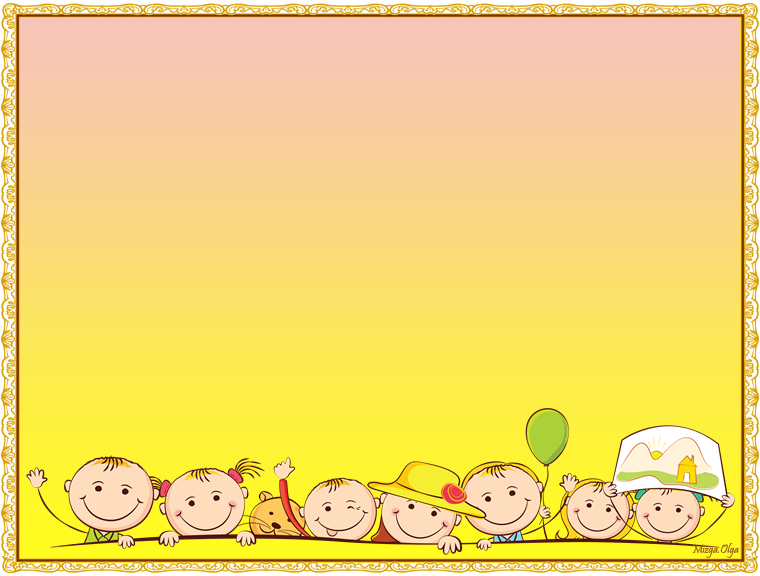 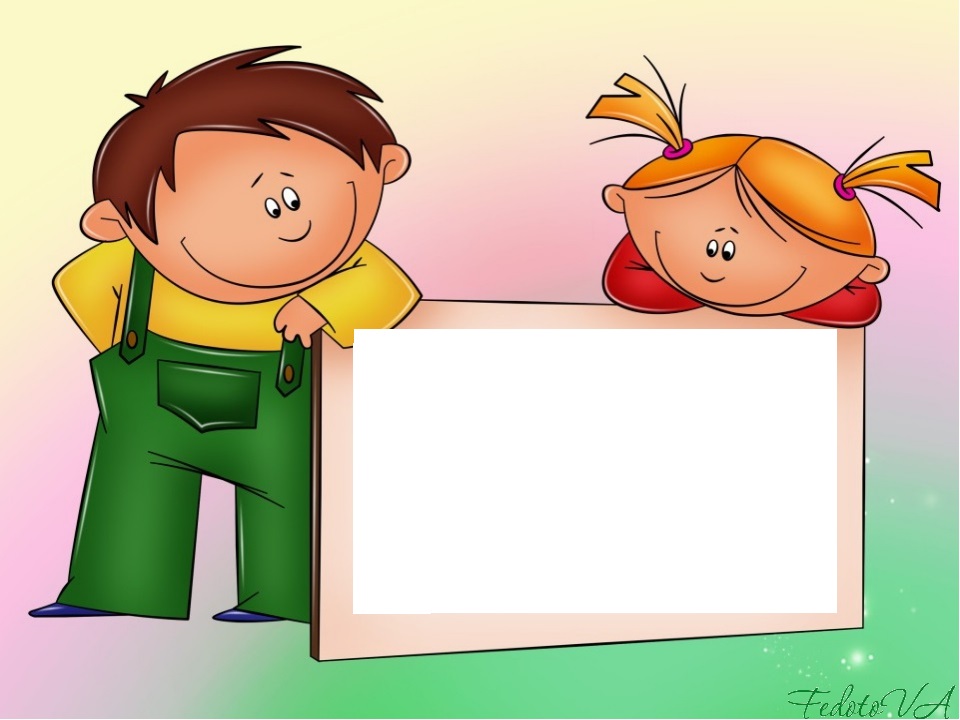 Опыт работы на тему:
«Развитие речи детей дошкольного возраста в игровой деятельности»
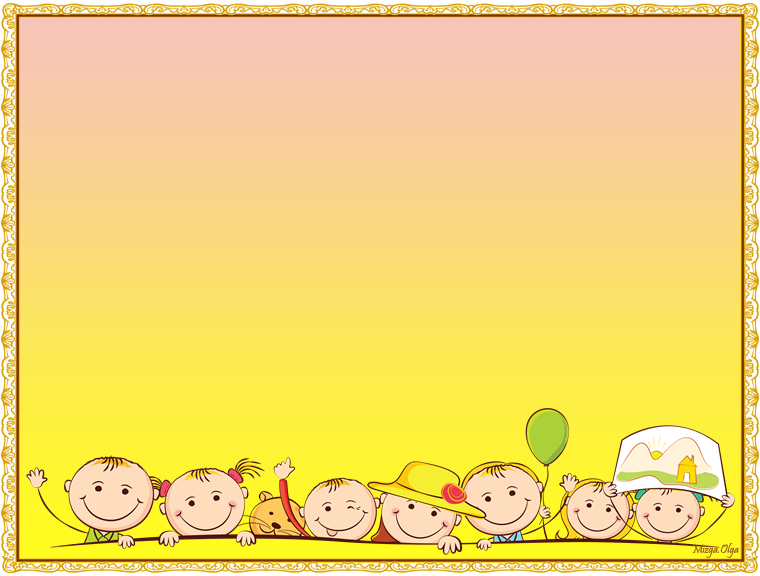 Цели :
 Повышение своего теоретического, практического уровня, профессионального мастерства и компетентности;
Изучить теорию и практику формирования навыков общения детей дошкольного возраста посредством игровой деятельности.
 
Задачи:
Изучить психолого-педагогическую литературу по формированию навыков общения у дошкольников;
Определить роль игровой деятельности в формировании навыков общения детей дошкольного возраста;
 Разработать методические рекомендации по формированию навыков общения у детей дошкольного возраста через организацию игровой деятельности.
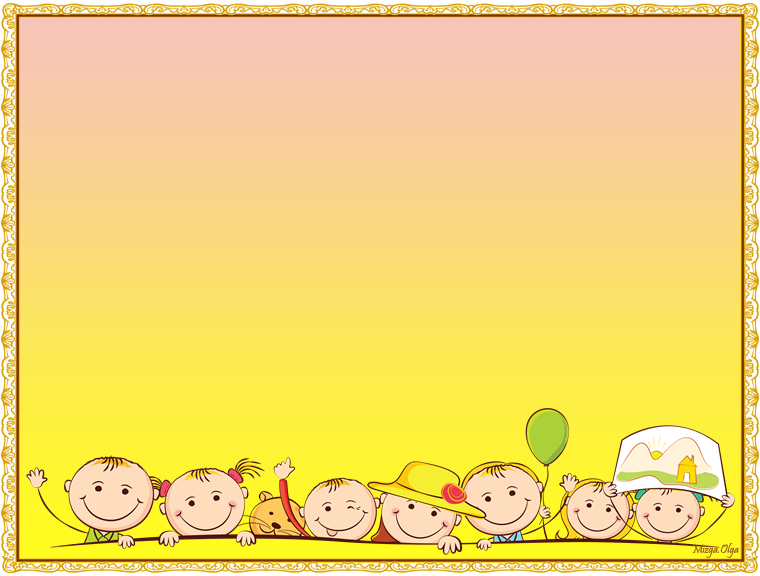 Актуальность темы:
Игра всегда считалась универсальным методом обучения, воспитания, отдыха. Она имеет важное значение в жизни ребенка. Игра, как вид непродуктивной деятельности человека, доставляет эмоциональное переживание удовольствия, наслаждения от процесса свободного проявления духовных и физических сил личности.
Игра- это школа социальных отношений, в которой человек усваивает нормы социального и культурного поведения.
Интерес человека в игровой деятельности постоянен. В процессе игры ребенок совершенствуется, приобретая в игре все необходимые для жизни навыки.
Ребенку, который не доиграл в детстве, будет труднее налаживать контакты с другими людьми, чем детям, имеющим богатый жизненный опыт совместной игры со сверстниками. В процессе игровой деятельности ярко проявляются индивидуальные особенности детей. В игре происходит то самое главное, что дает нам игра- это самосовершенствование, стремление стать лучше. В связи с этим я выбрала тему «Развитие речи детей дошкольного возраста в игровой деятельности», она остается актуальной во все времена.
Исторически сложившись как средство приобщения ребенка к культуре общества, игра сама стала элементом культуры, передающимся детям. Игра приобретает свою вещественную сторону в специальных предметах для игры: игрушках, текстах, в которых записываются правила и сюжеты.
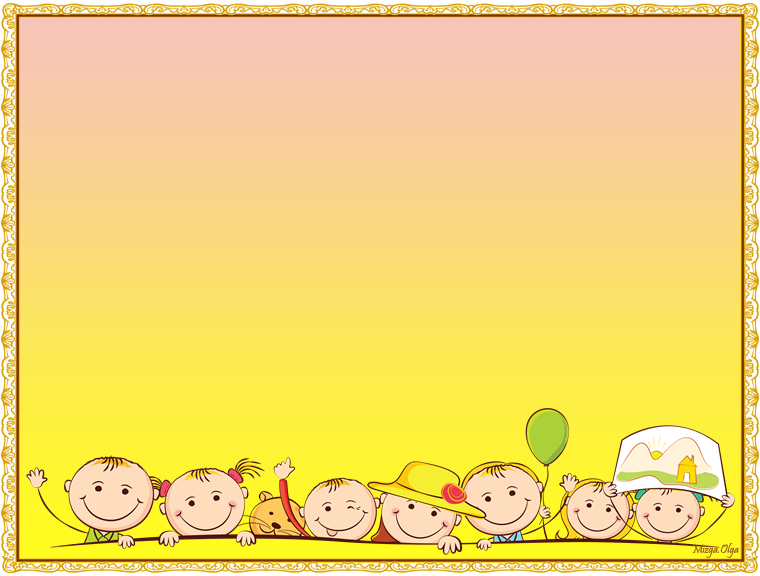 Мои основные принципы работы с детьми в детском саду:
«Развитие творческих способностей ребёнка через личностно-ориентированное взаимодействие», ведь все дети талантливы и мой педагогический принцип – помочь каждому ребёнку раскрыться, поверить в себя, дать возможность самореализовываться.
«Взаимосотрудничество педагога и семьи»: познавая новое, ребёнок открывает самого себя, мы – взрослые: воспитатель и родители – должны помочь ему в этом.
Третий принцип – это «обучение в игре»: в игровой форме любая обучающая задача с лёгкостью усваивается детьми.
Четвёртый принцип – «личный пример»: дети учатся активности, порядочности, ответственности, жизнерадостности на моём личном примере.
Шестой принцип – «систематичность и последовательность»: эффективность усвоения нового произойдёт только тогда, когда знания будут преподноситься систематически, от простого к сложному.
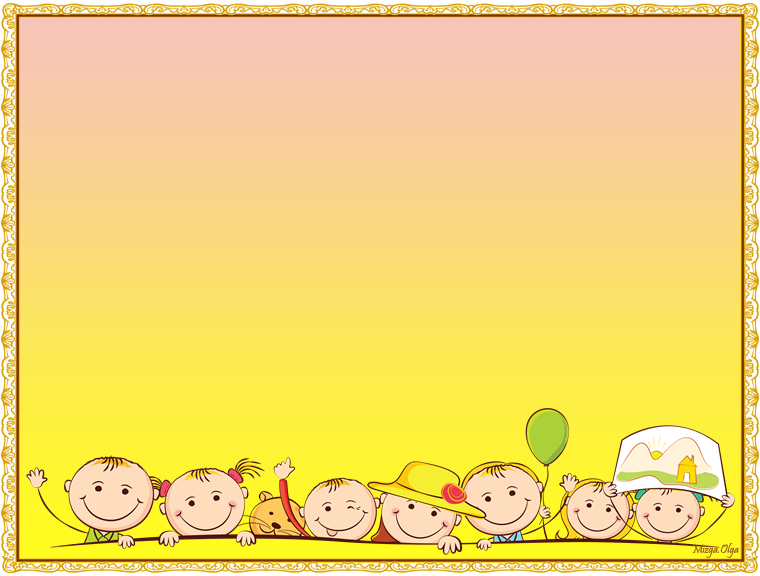 «Путешествие по сказкам»
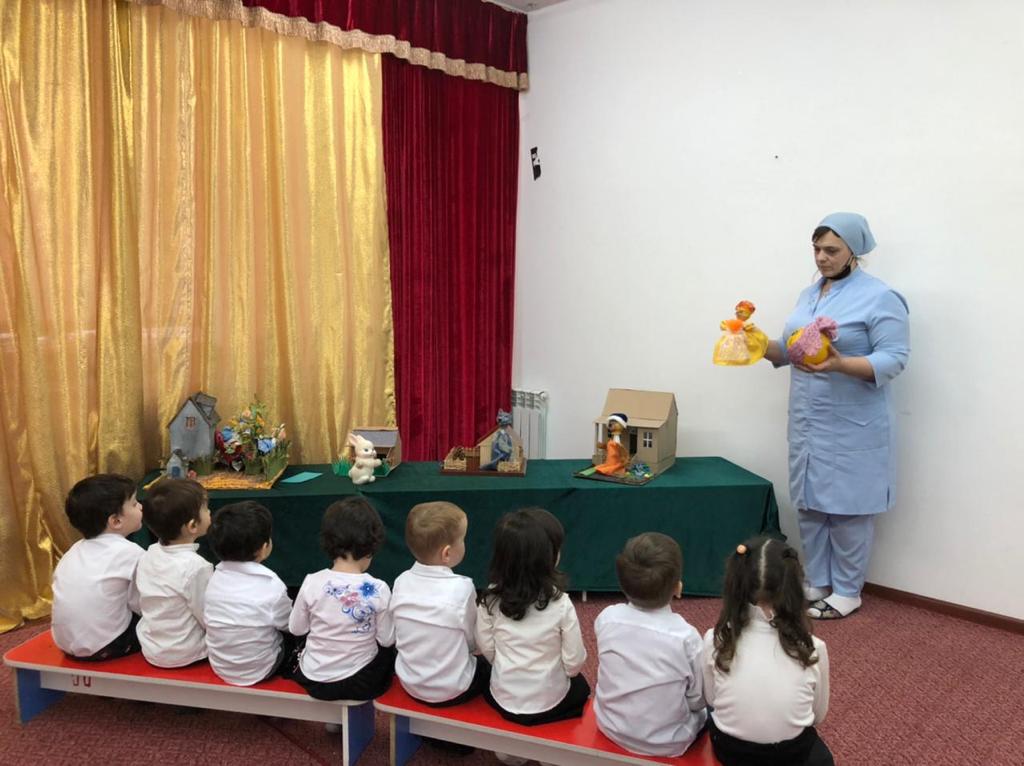 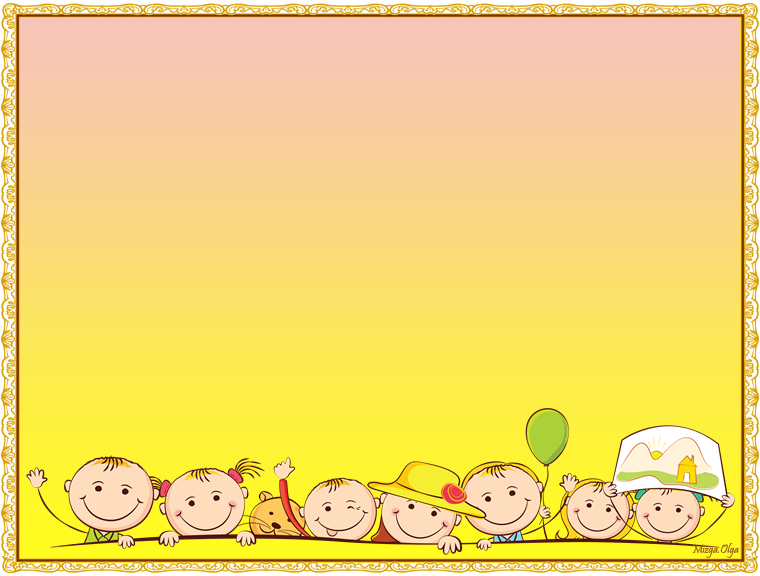 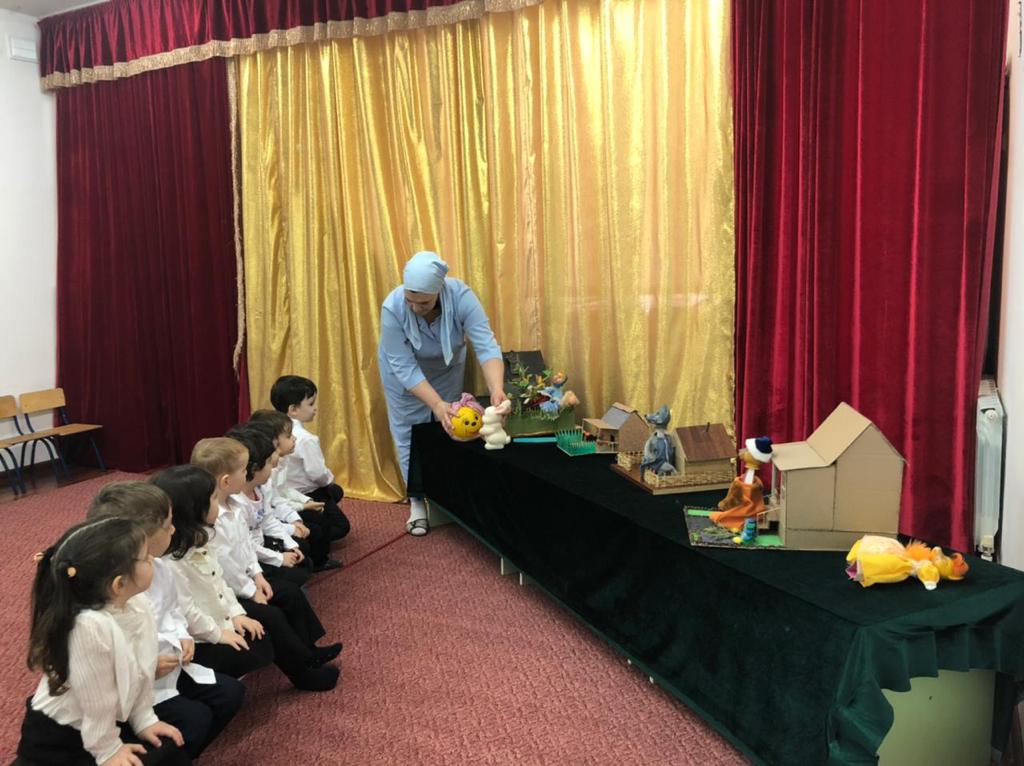 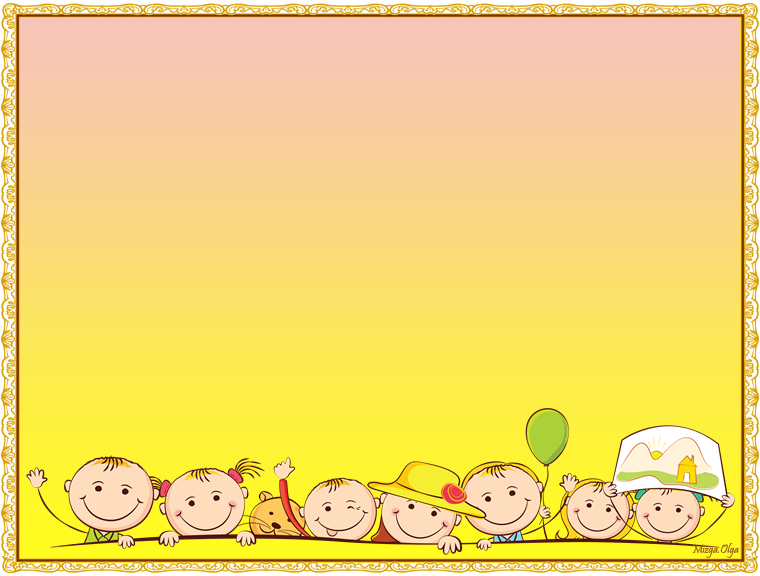 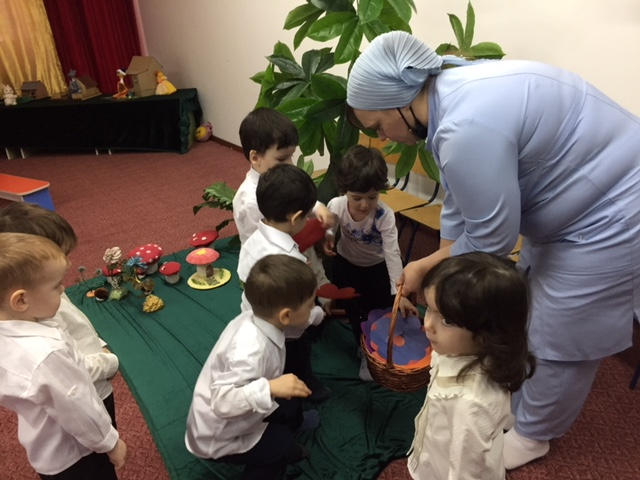 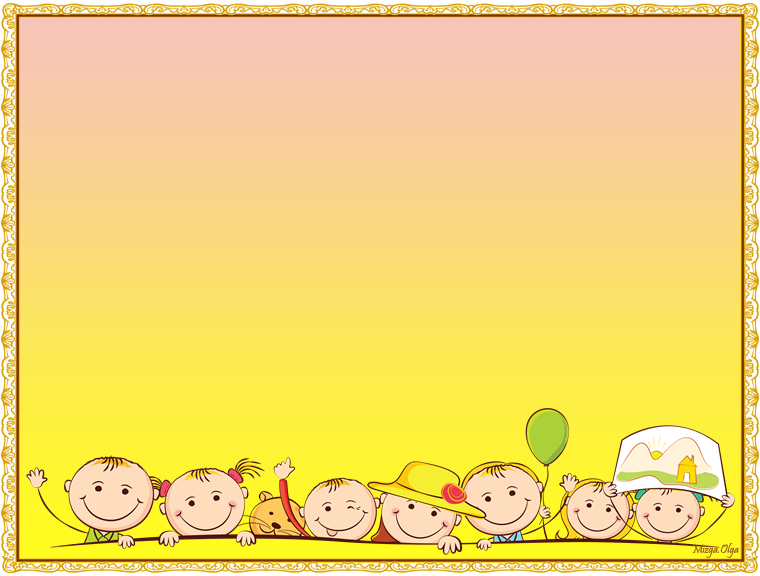 Путешествие по  сказке
 «Три медведя»
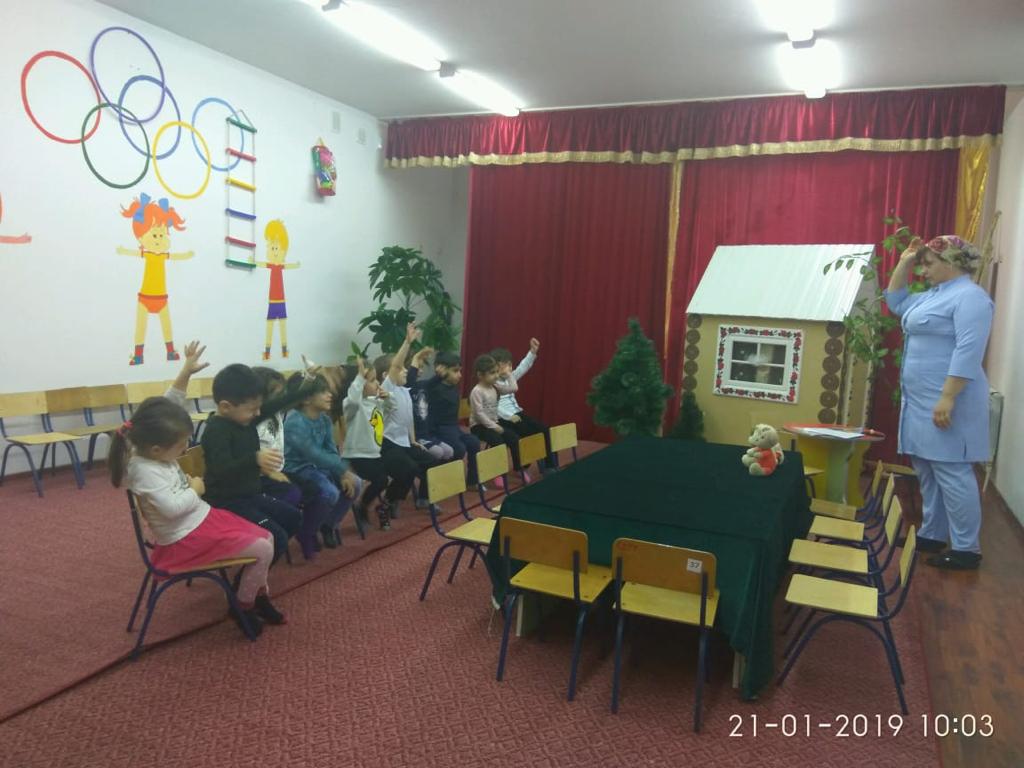 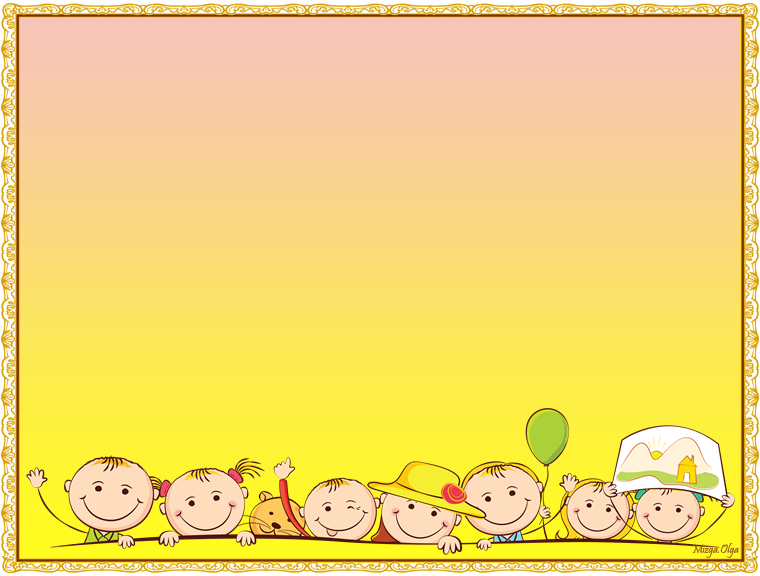 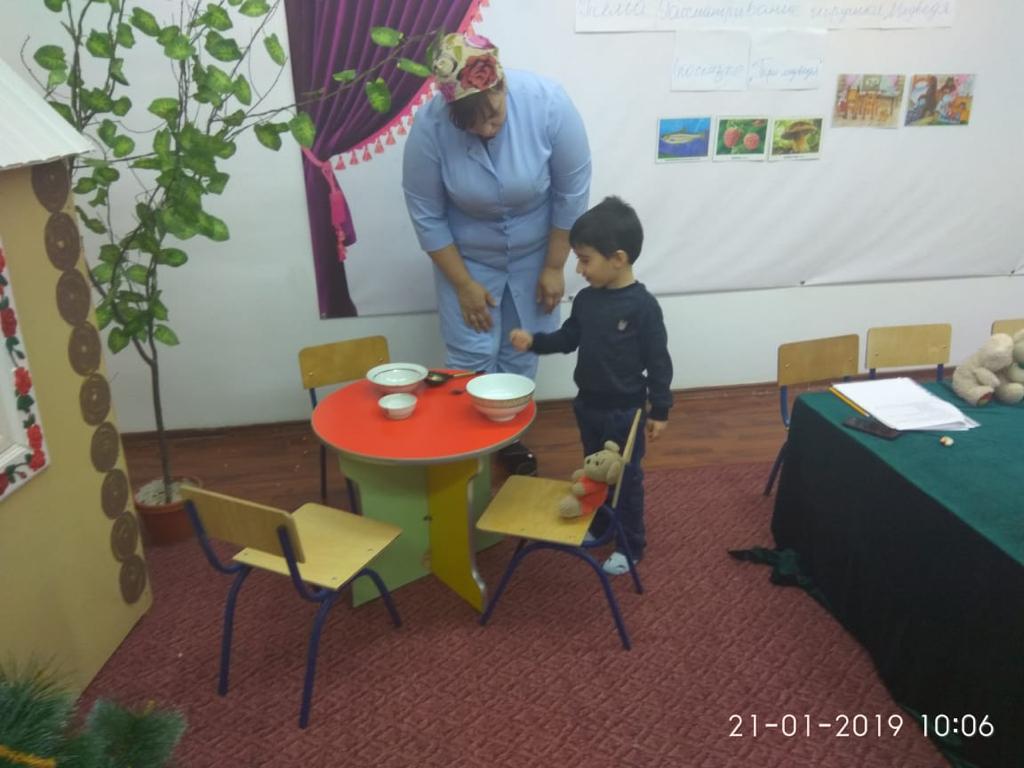 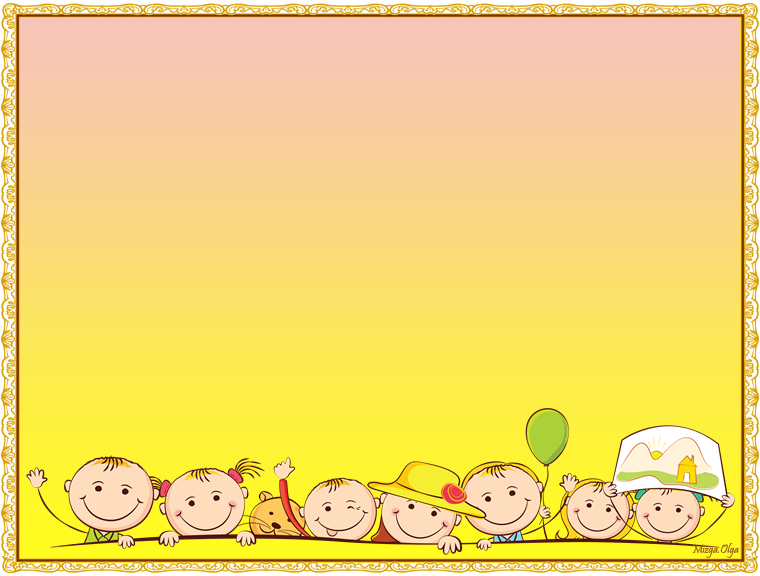 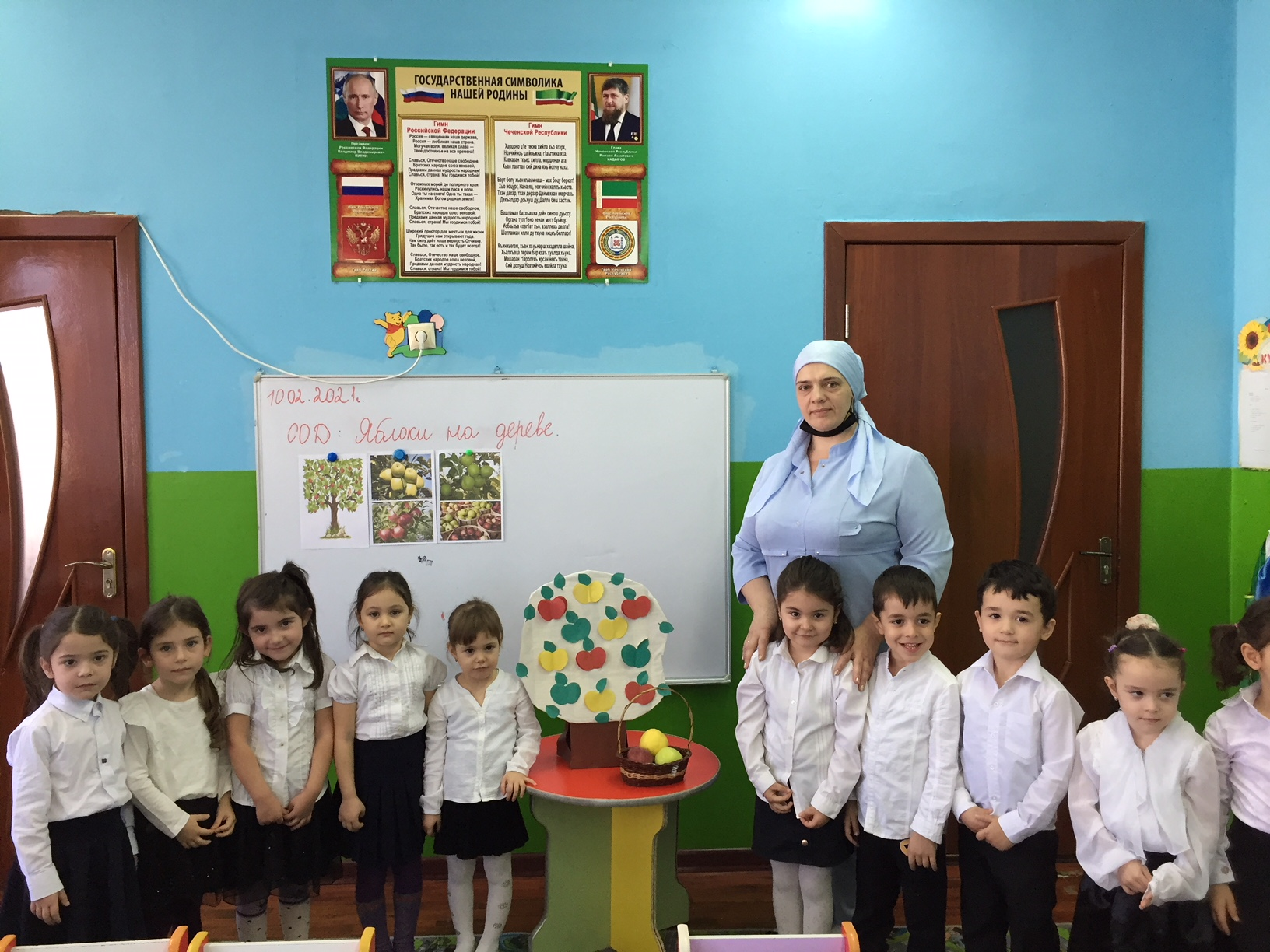 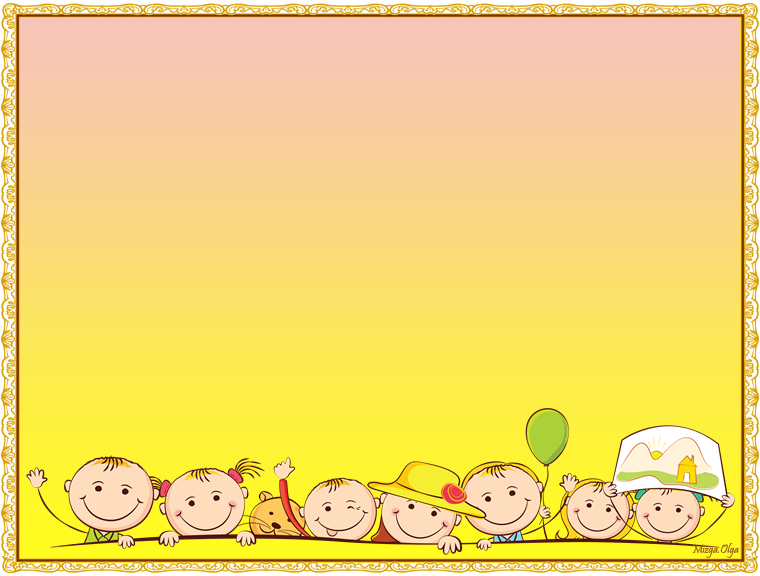 «Сказка в гости к нам пришла»
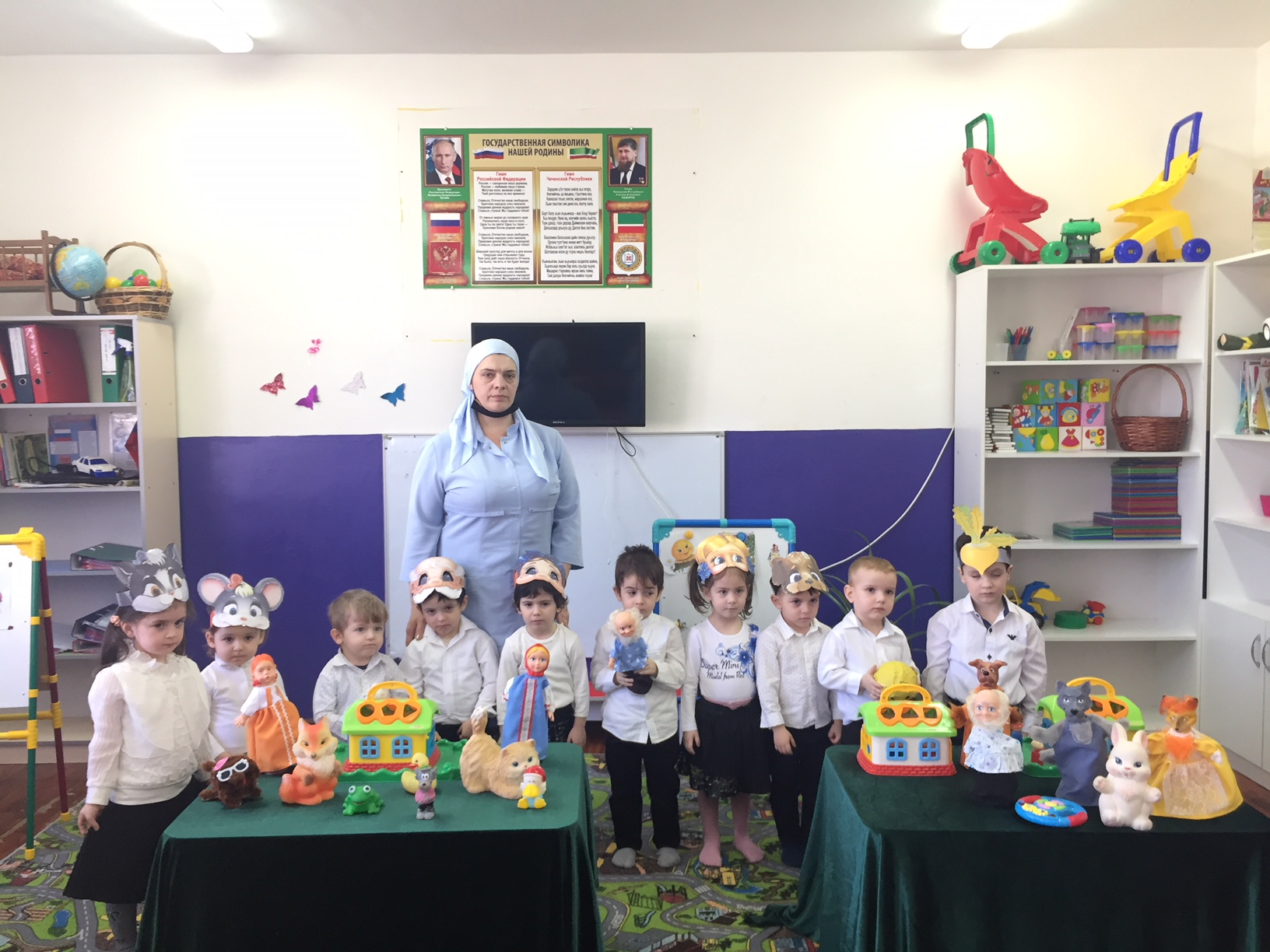 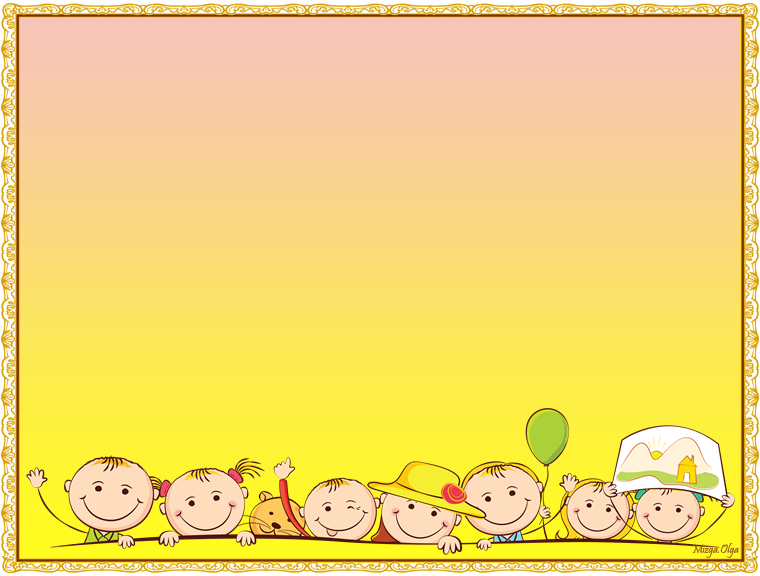 Сюжетно-ролевая игра «Мы едем в кукольный театр»
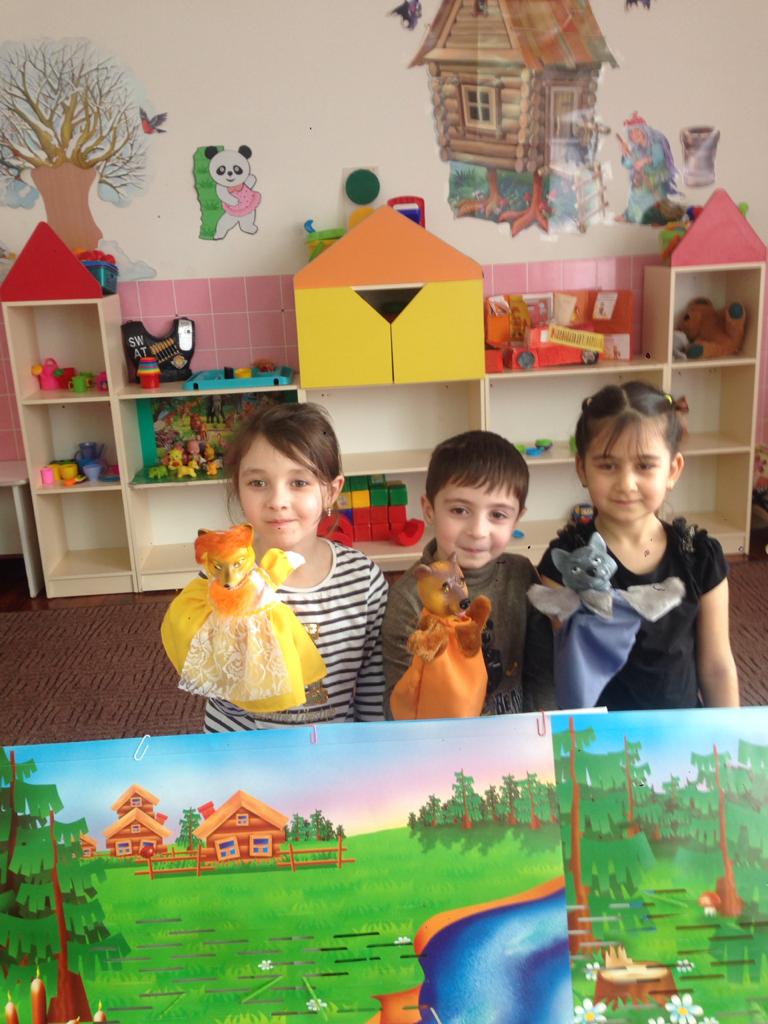 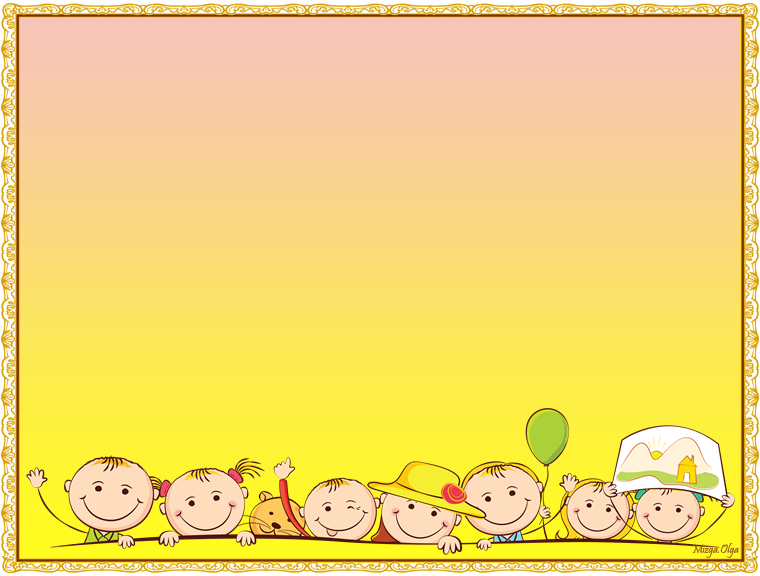 Цели:
Приобщать детей к театральному искусству;
Формировать умение распределять роли в процессе игры.
Задачи:
Познавательное развитие;
Речевое развитие;
Социально-коммуникативное развитие;
Художественно-эстетическое развитие;
Физическое развитие.
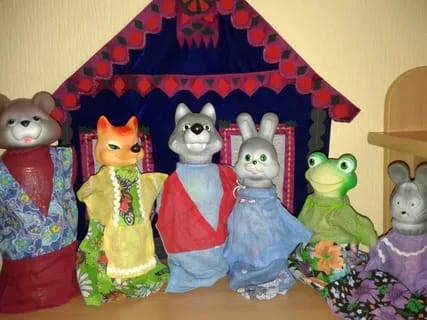 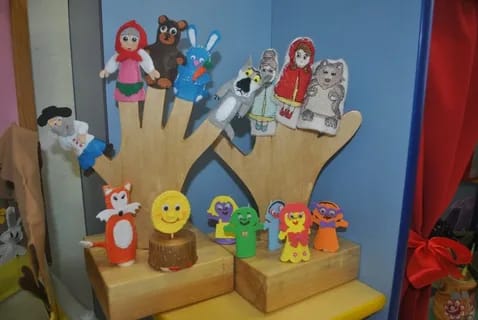 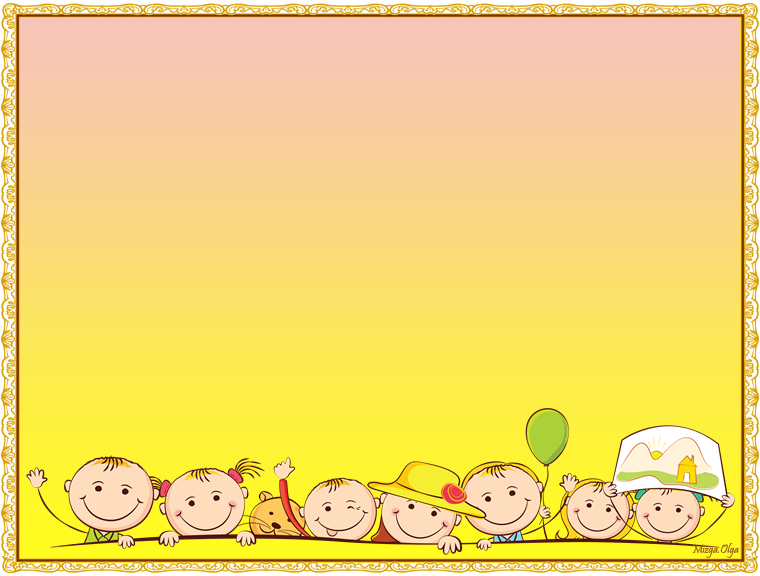 «Правила дорожного движения в системе обучения дошкольников»
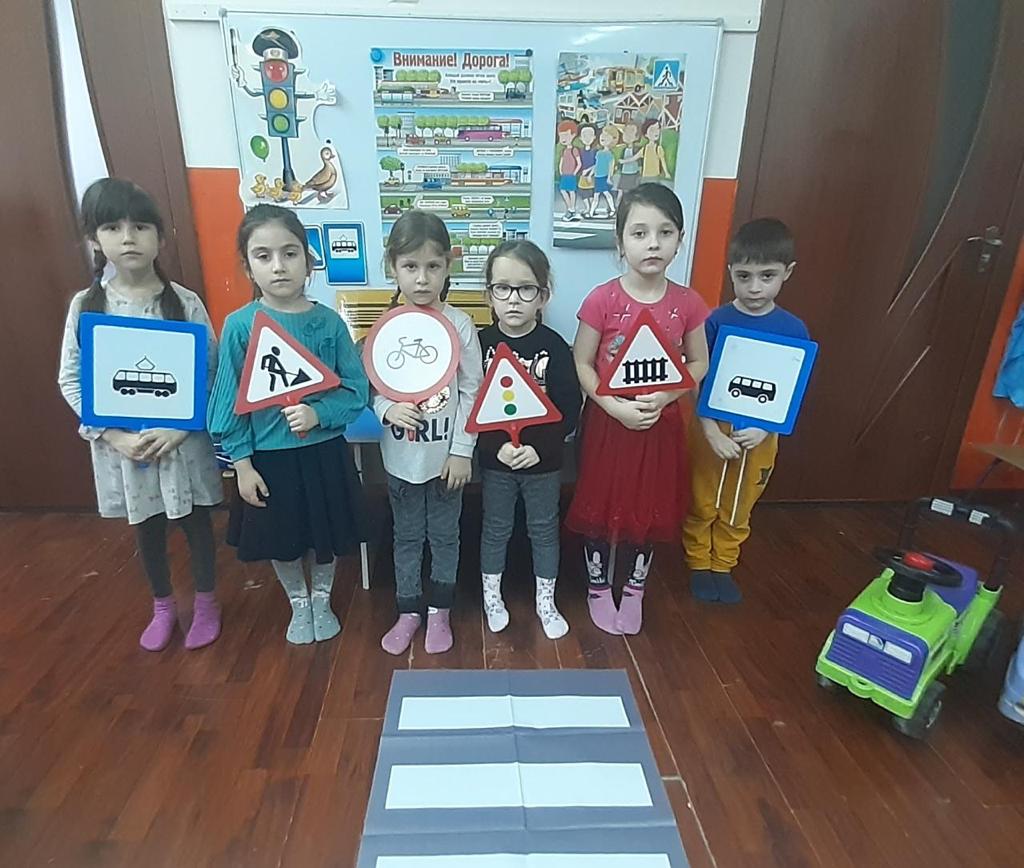 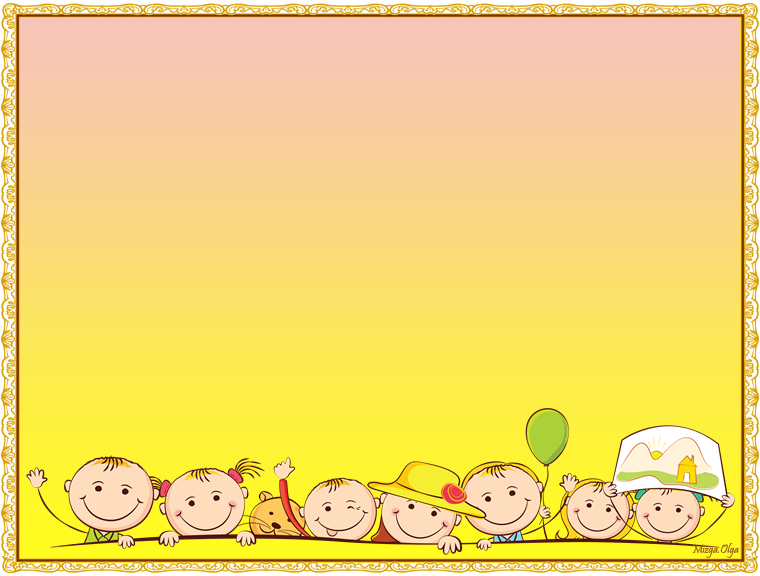 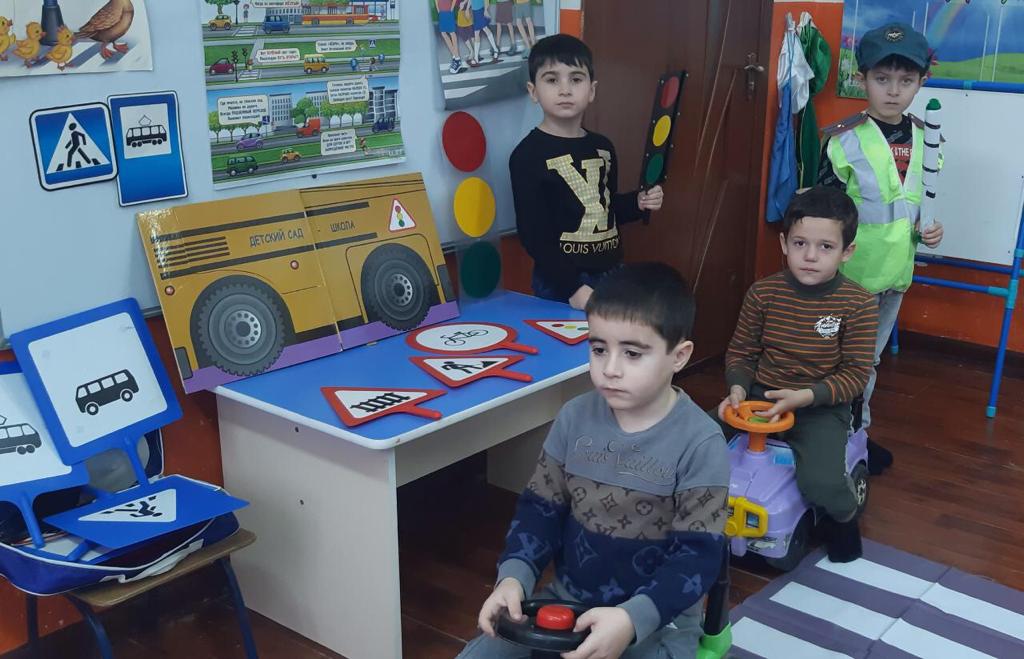 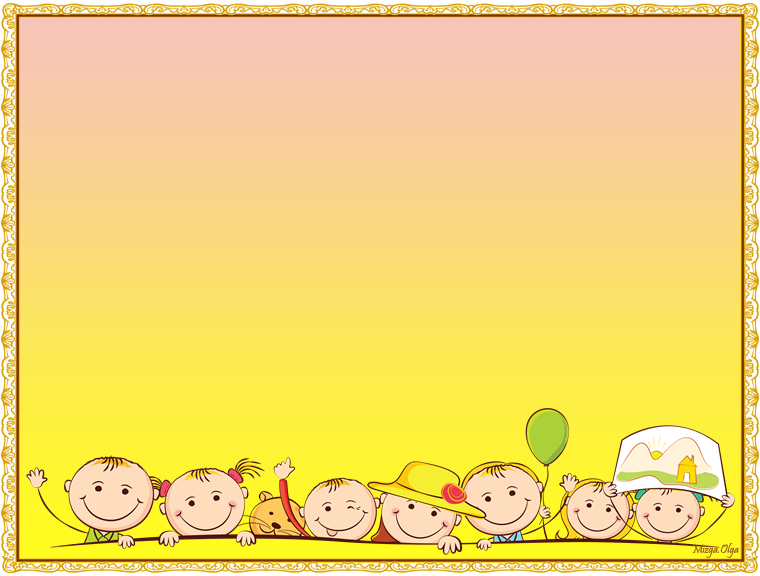 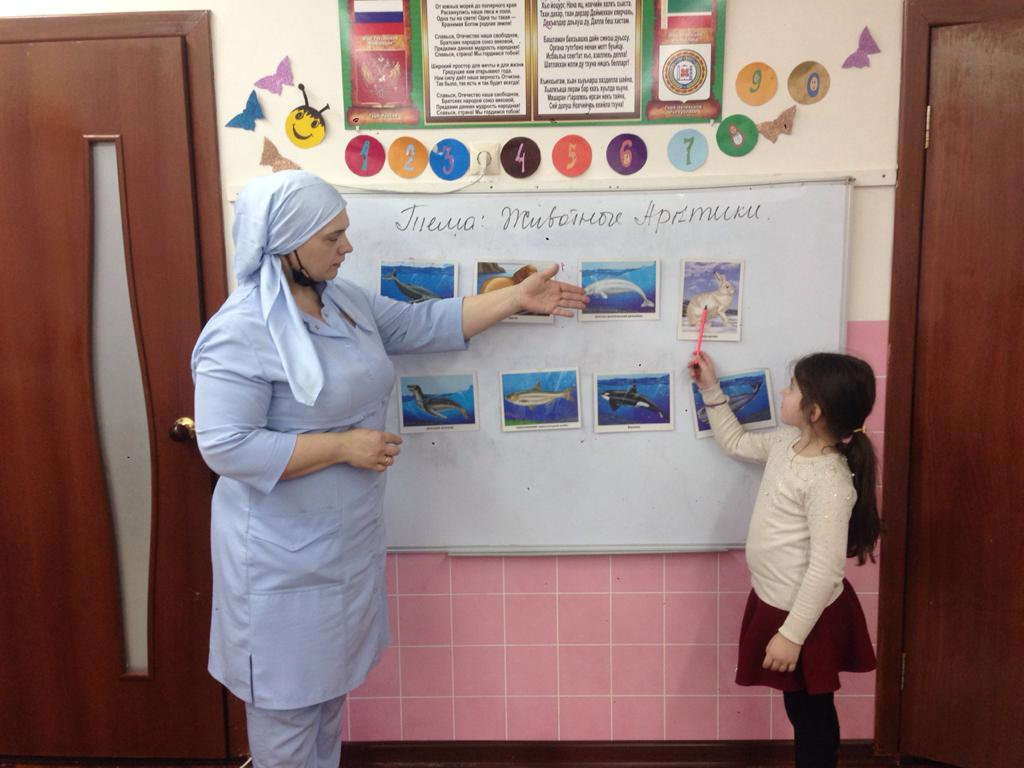 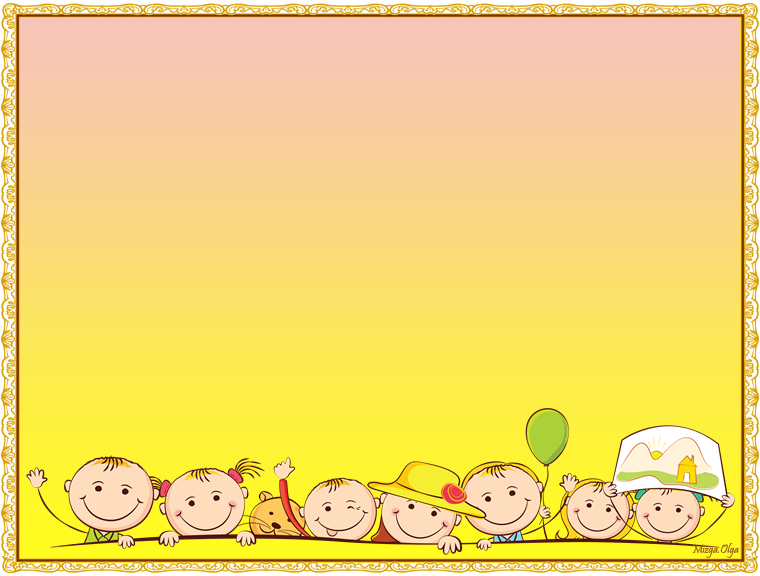 Сказка «Царевна-лягушка»
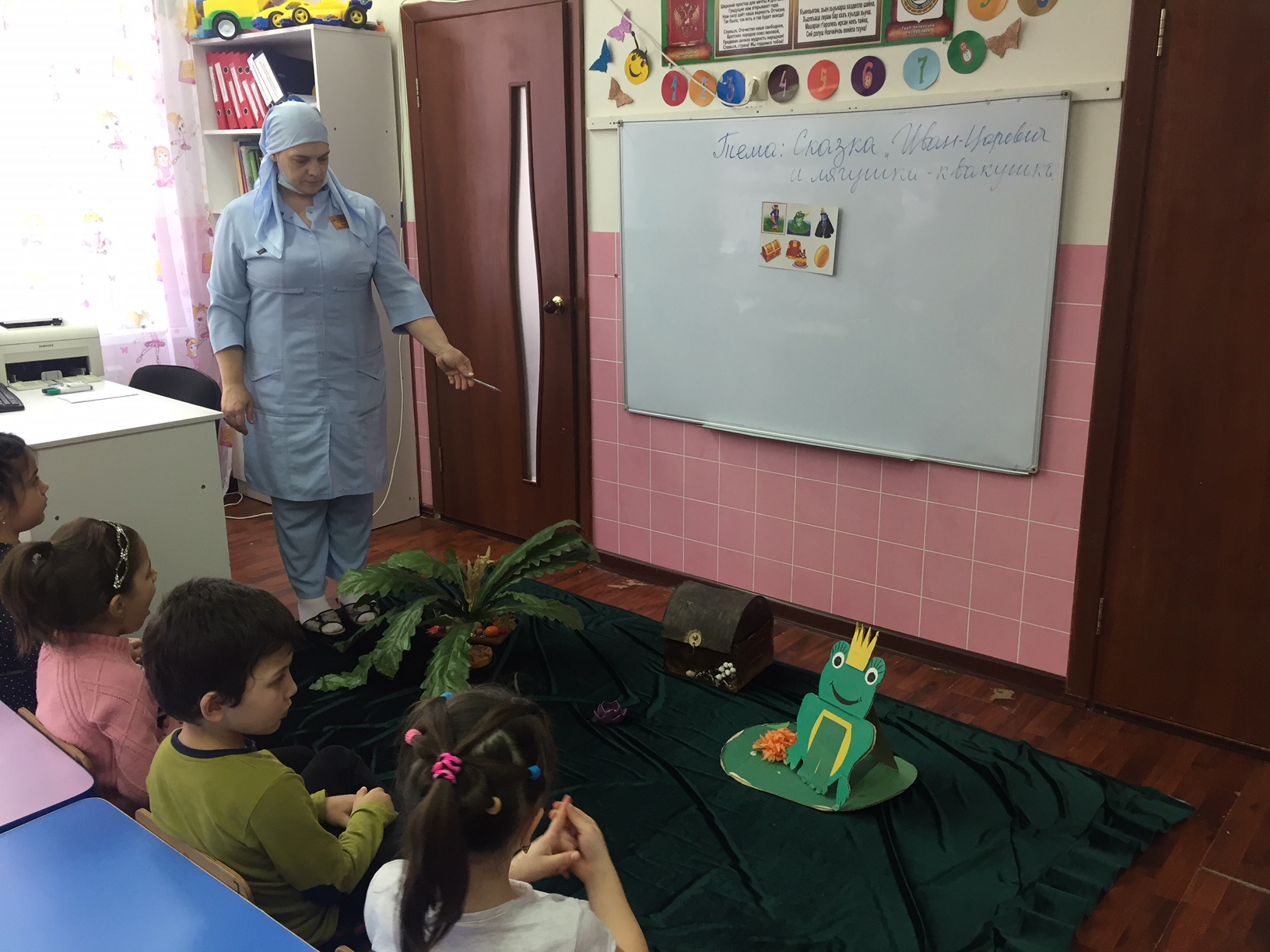 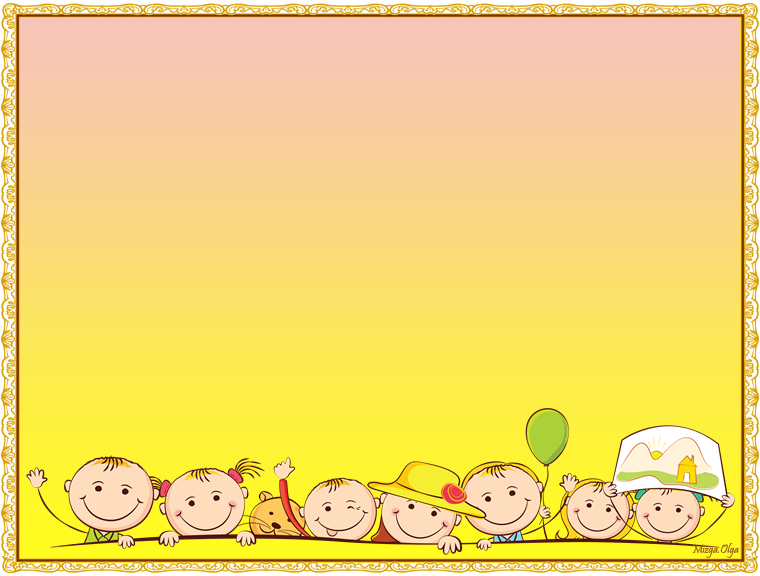 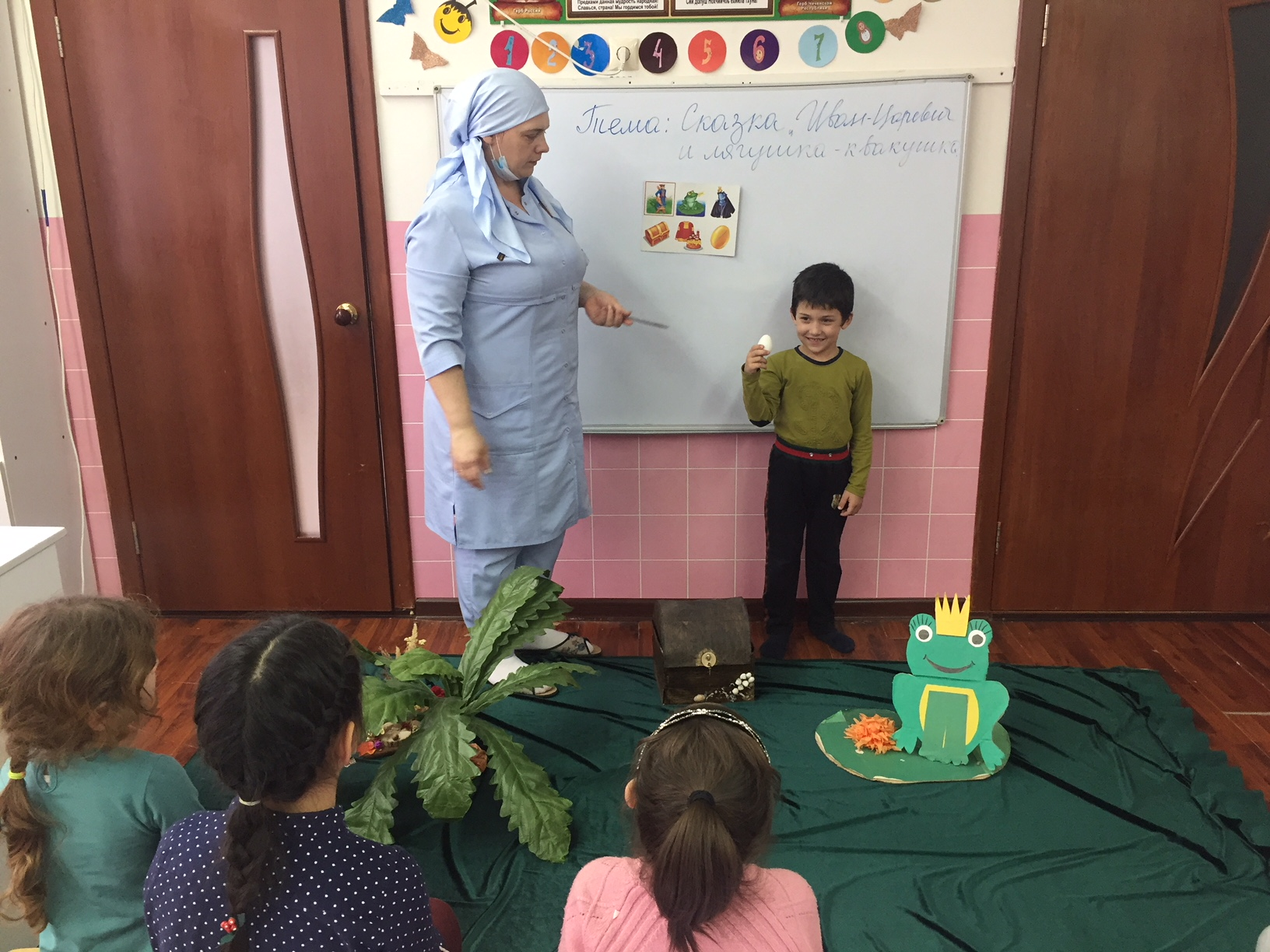 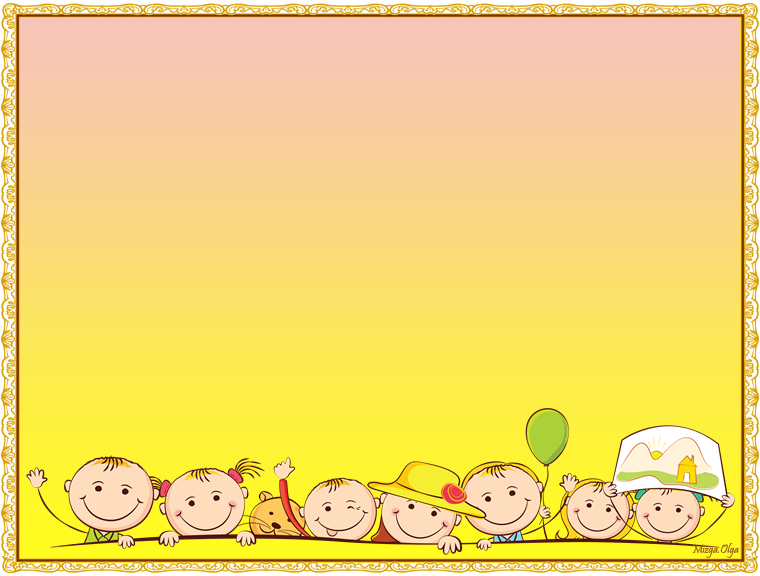 Тема: Корзина с грибами»
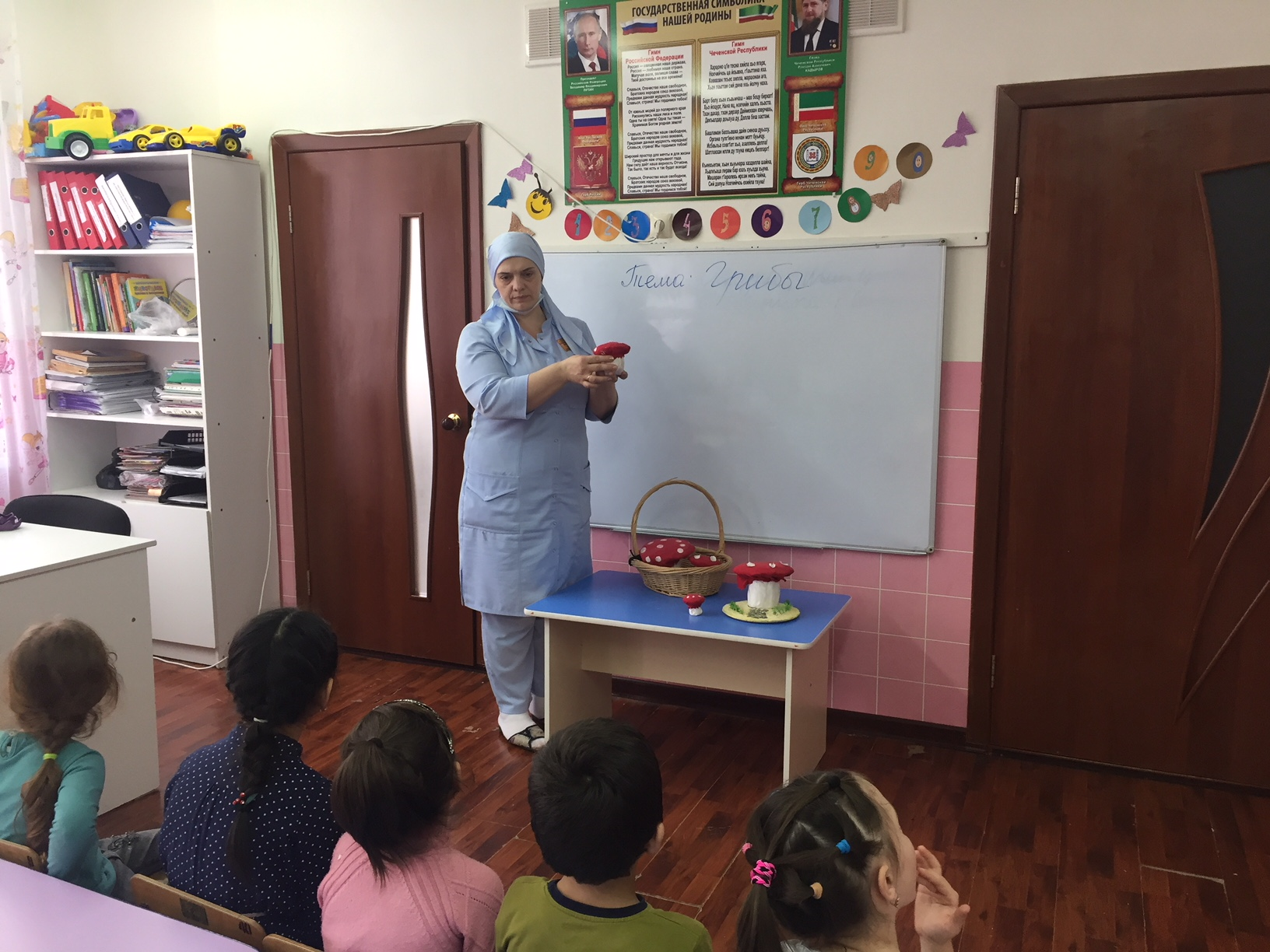 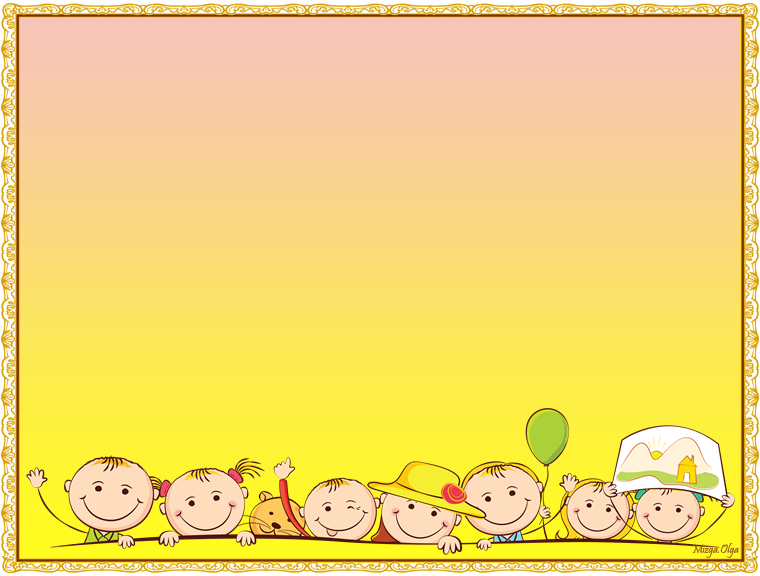 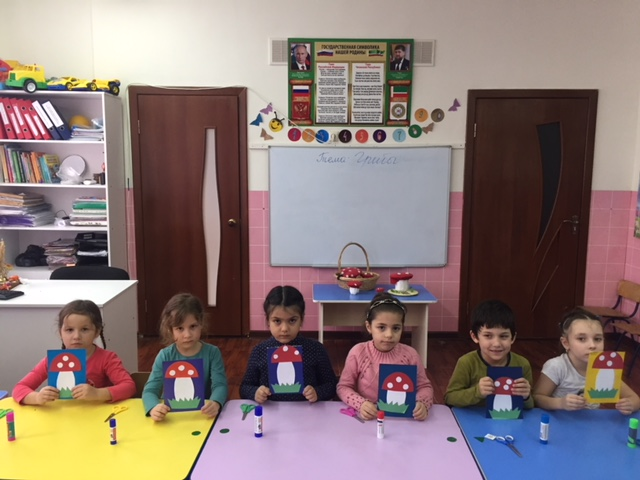 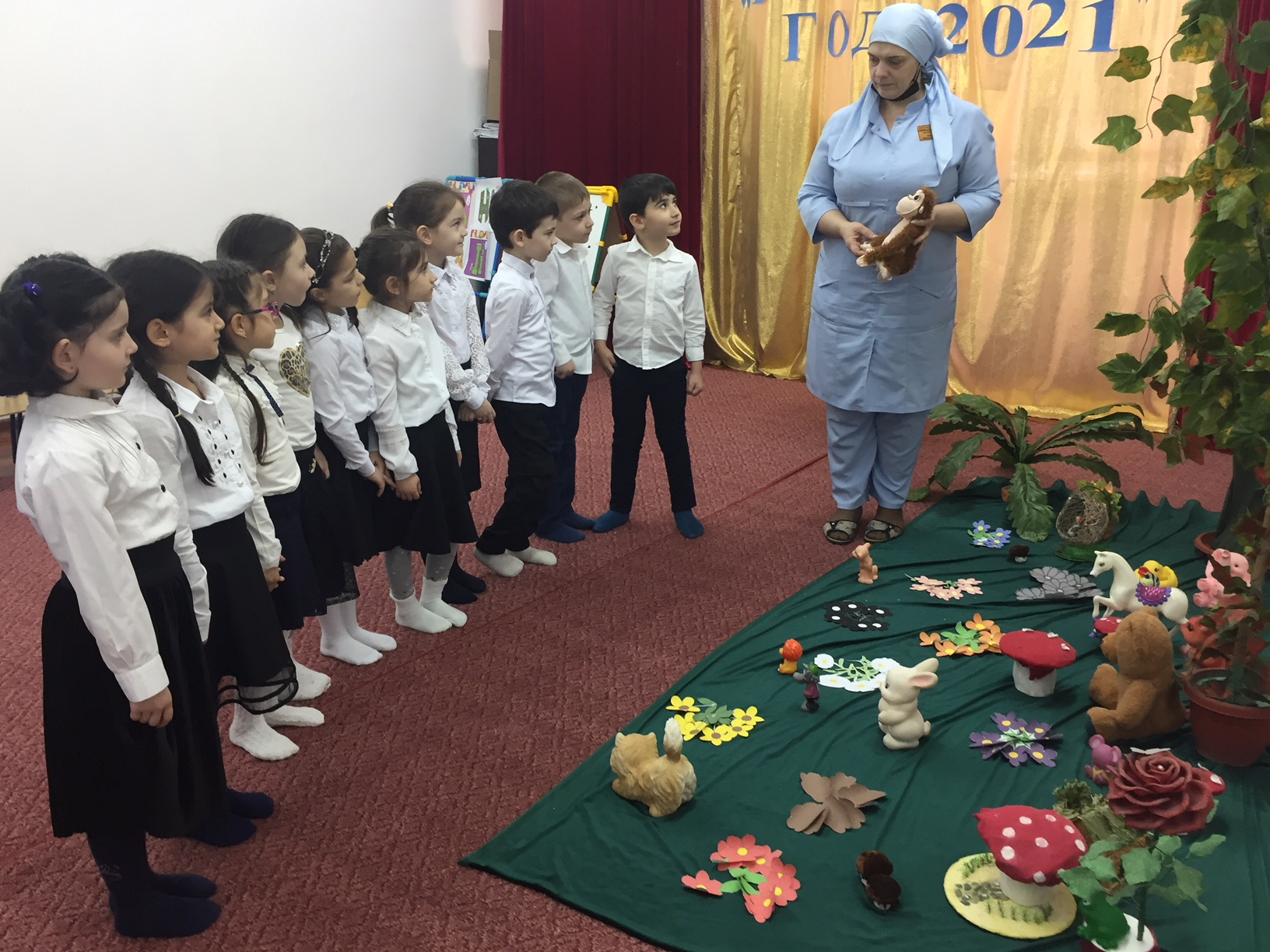 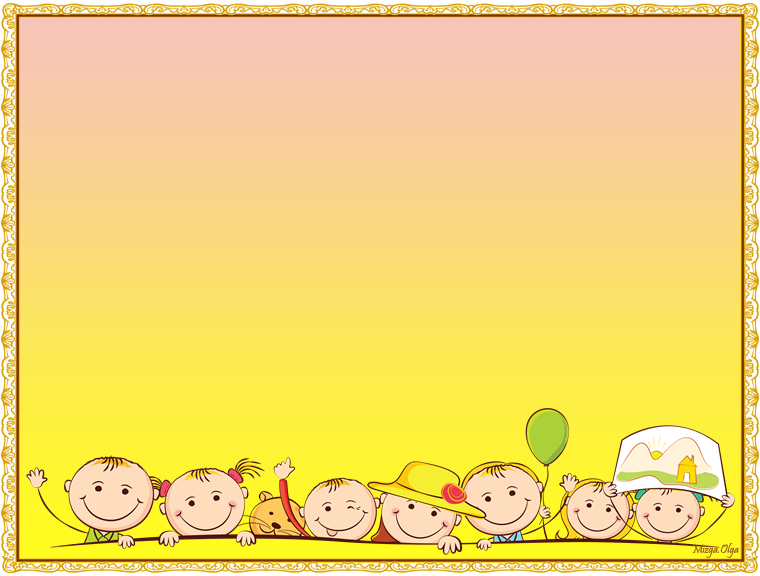 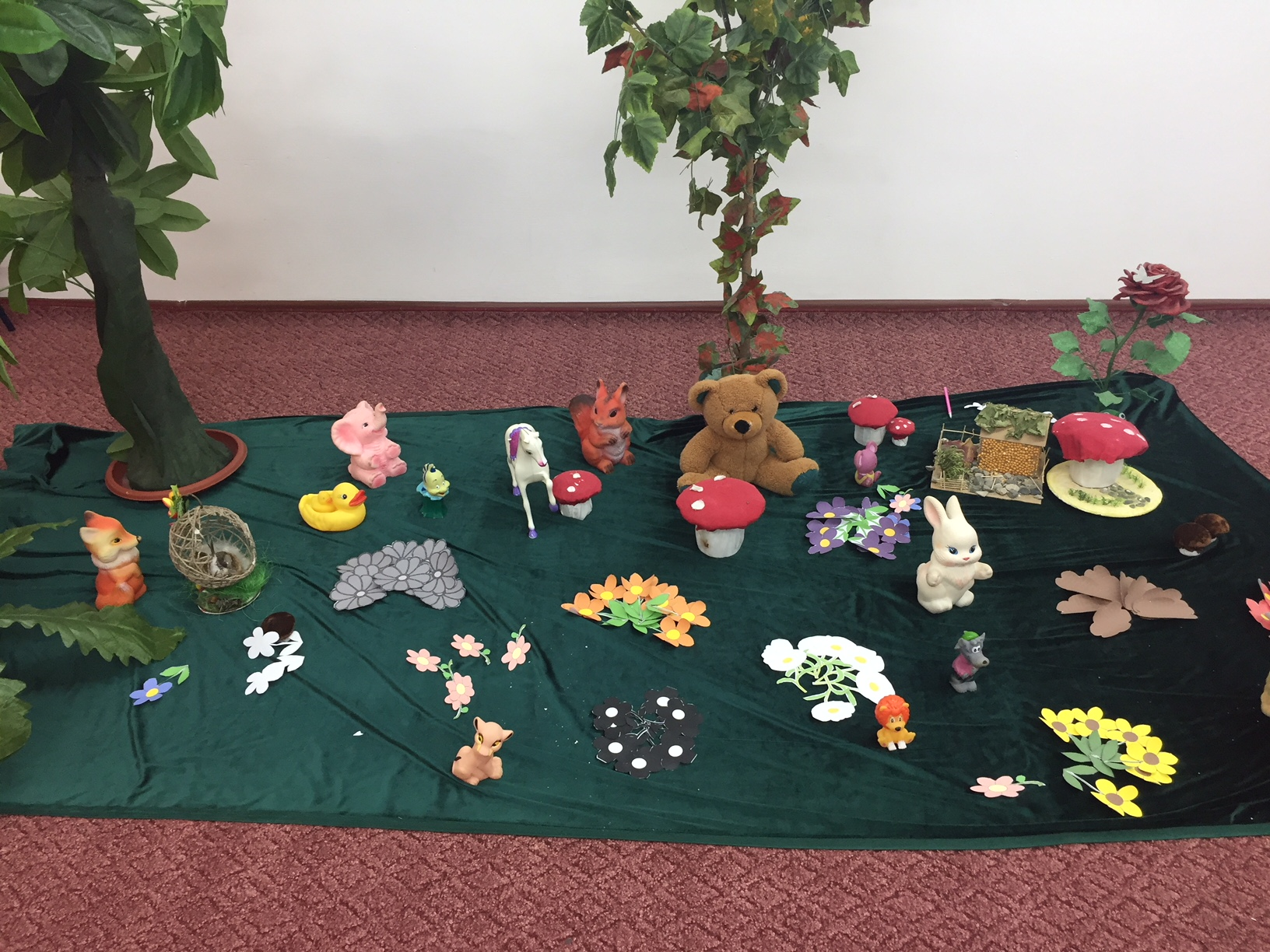 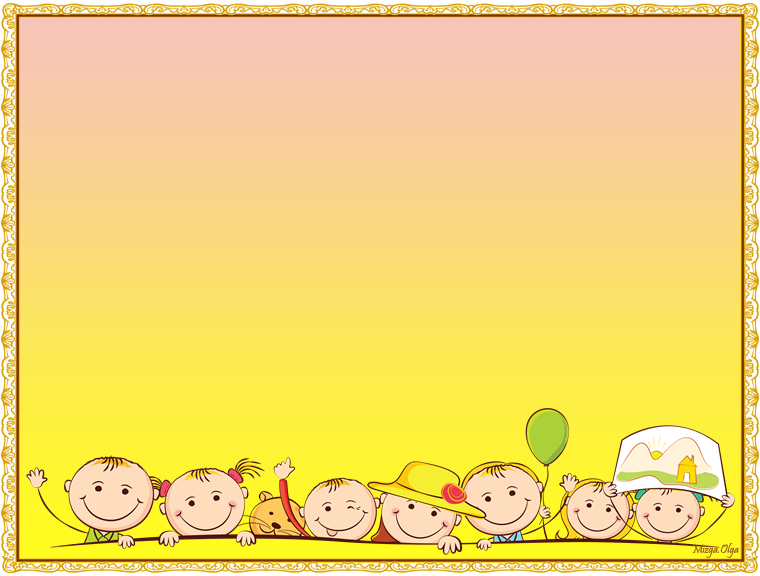 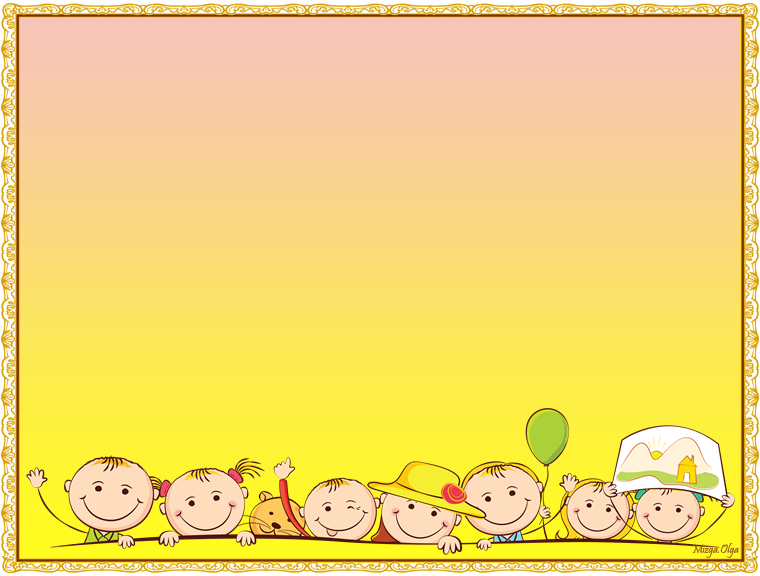 Куклы из подручного материала
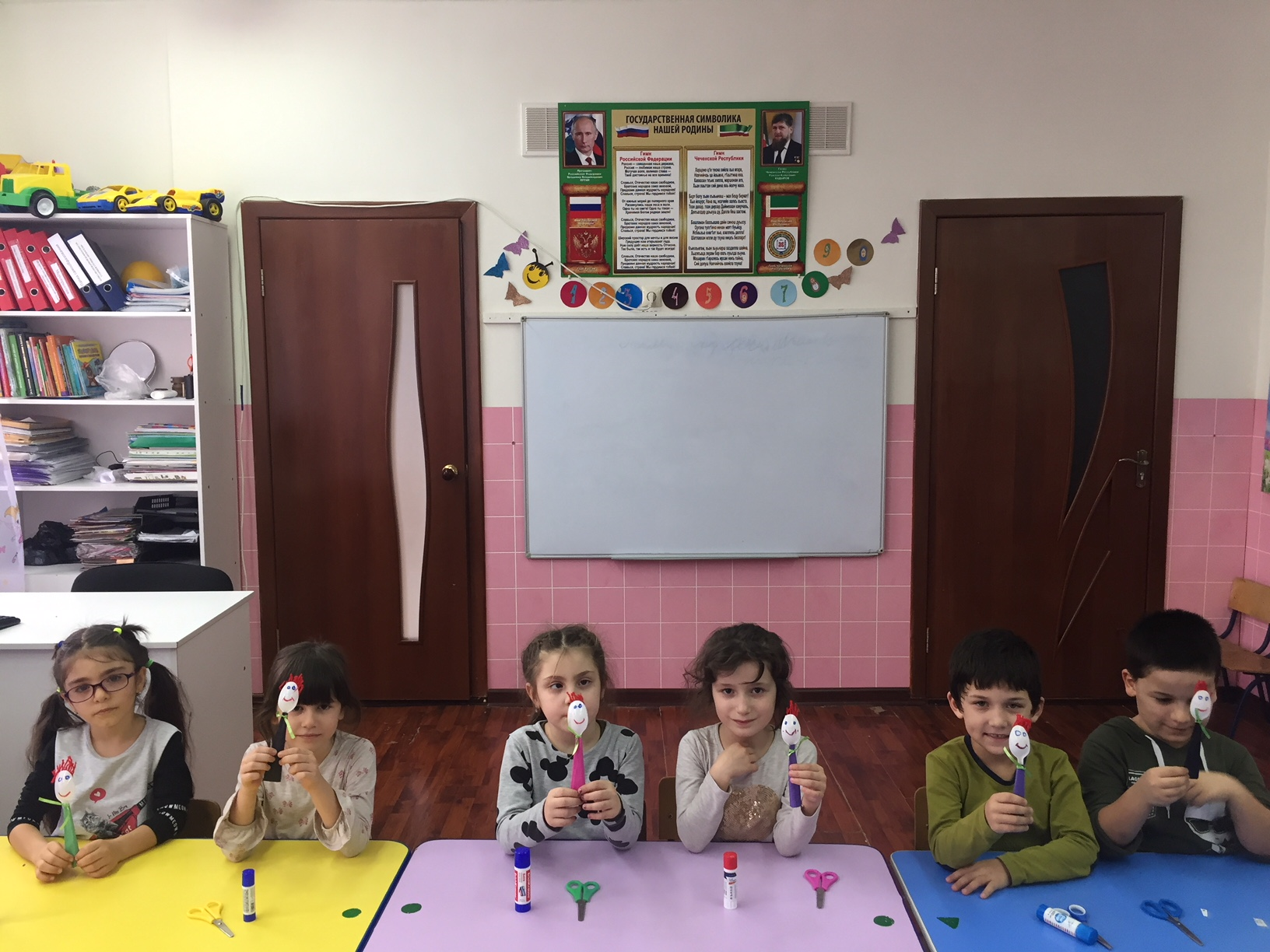 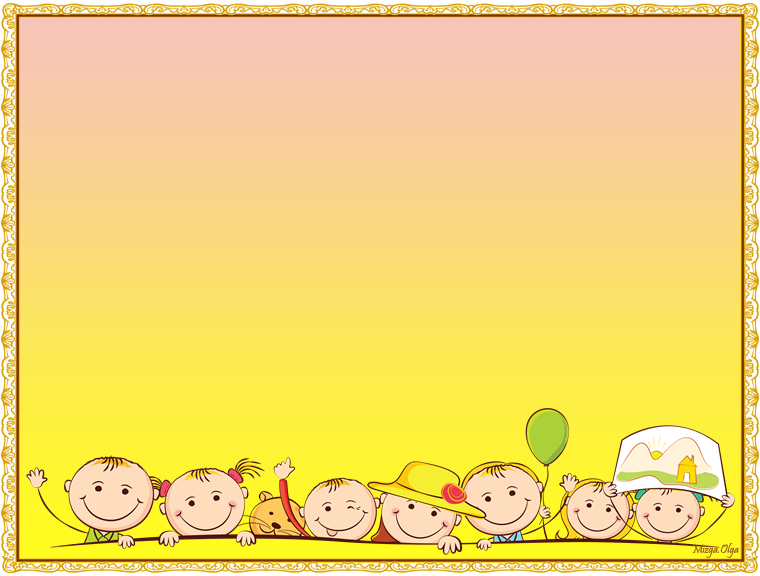 Дидактическая игра «Заюшкина избушка».
(Правильное расположение картинок)
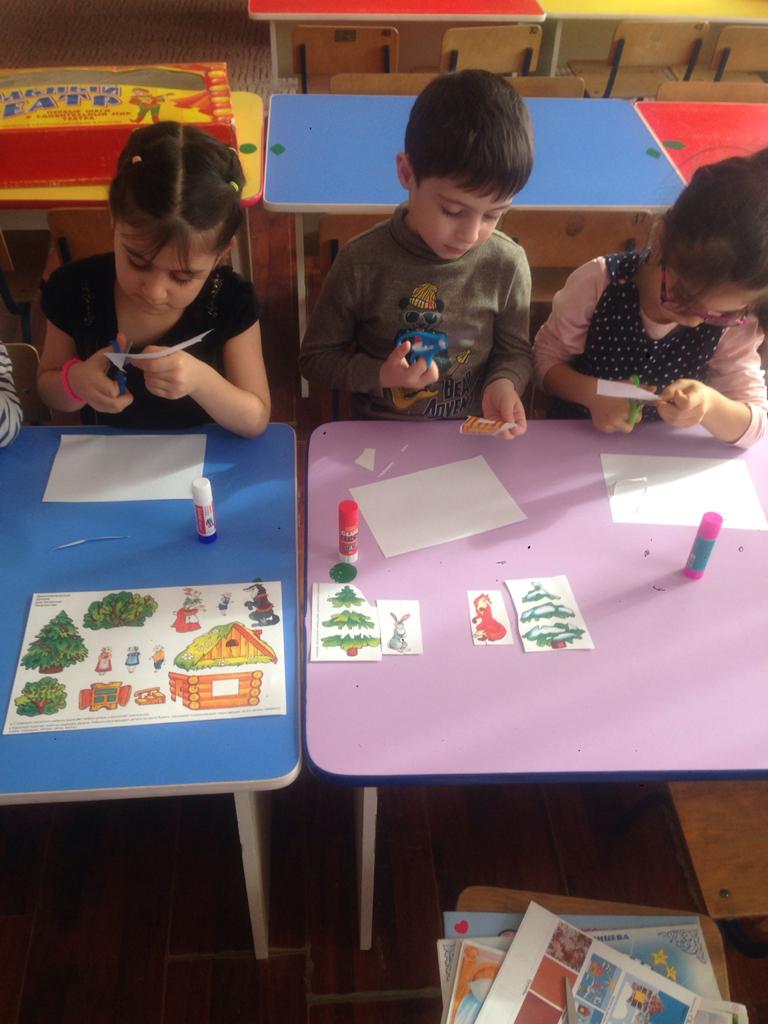 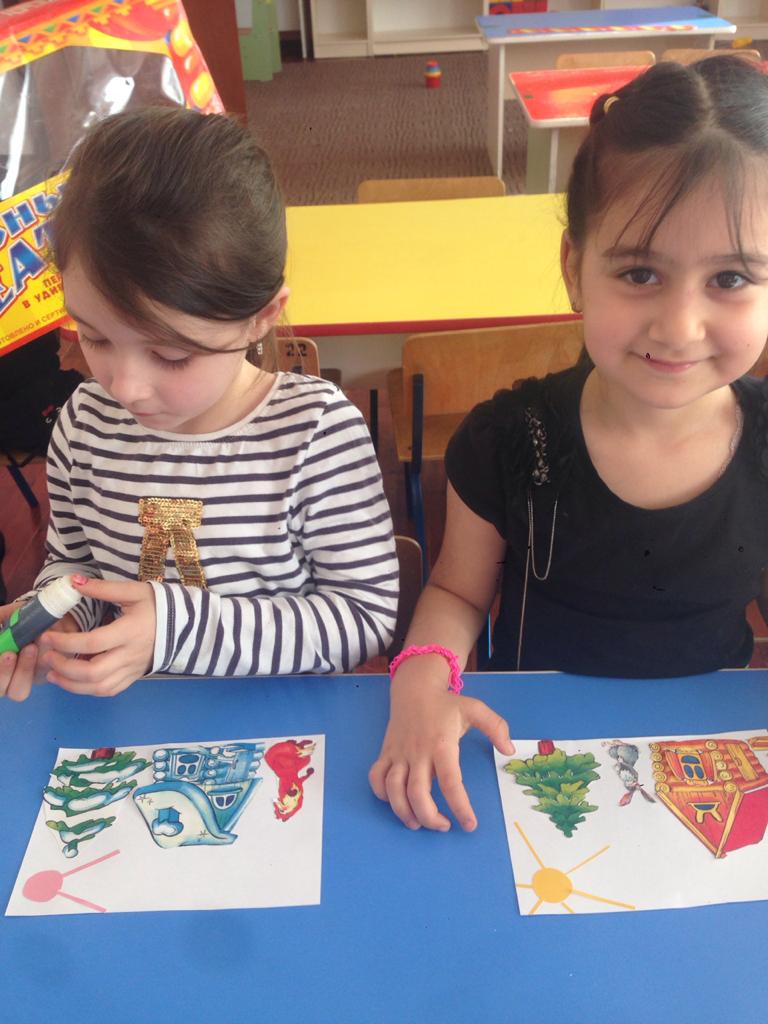 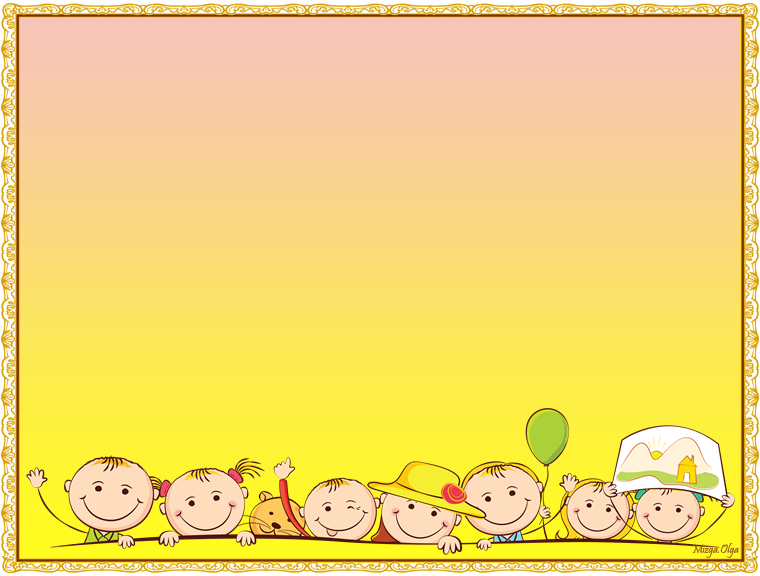 Цели:
Продолжать работу по формированию интереса детей к русским народным сказкам;
Учить красиво располагать изображения на листе.
Задачи:
Образовательные;
Развивающие;
Воспитательные.
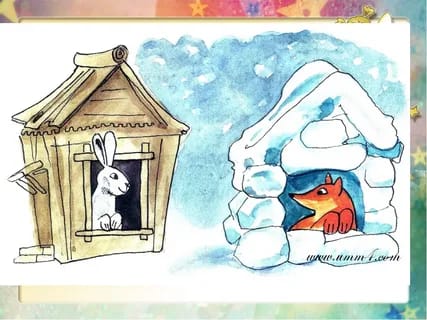 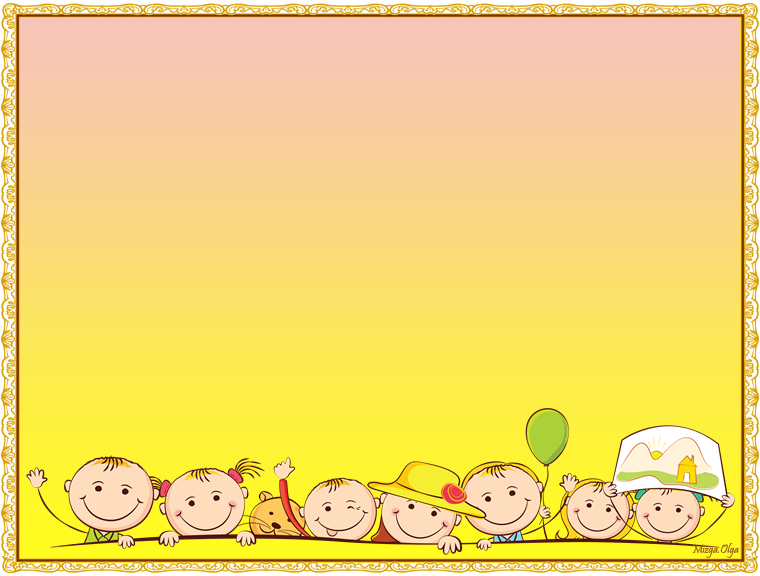 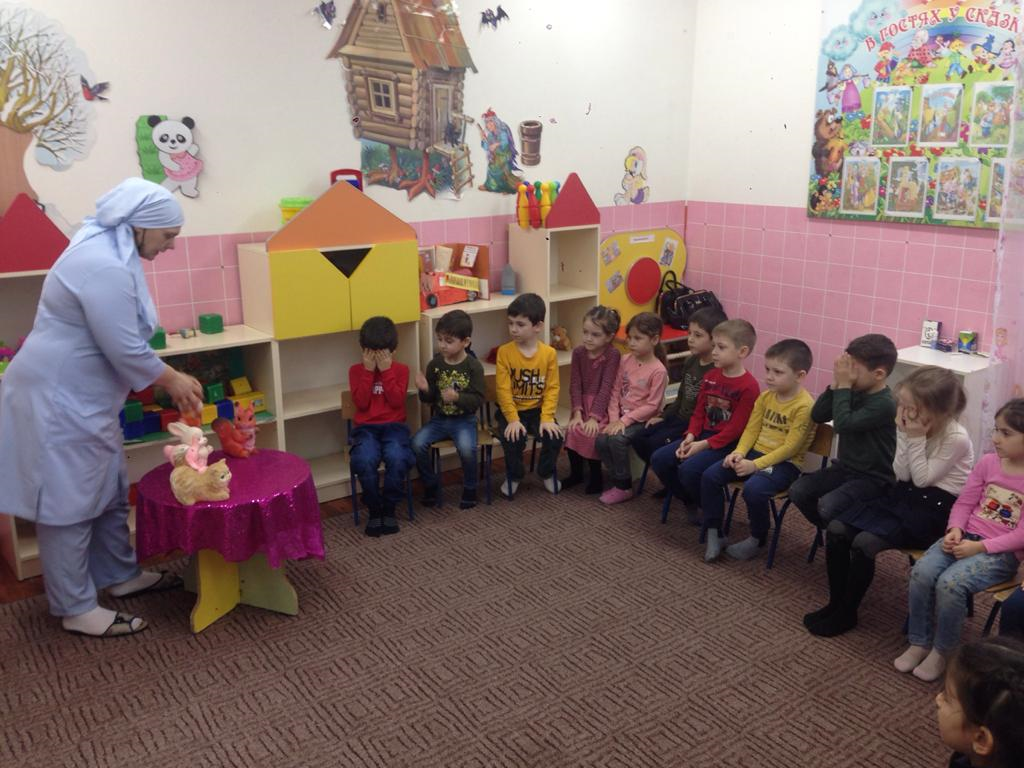 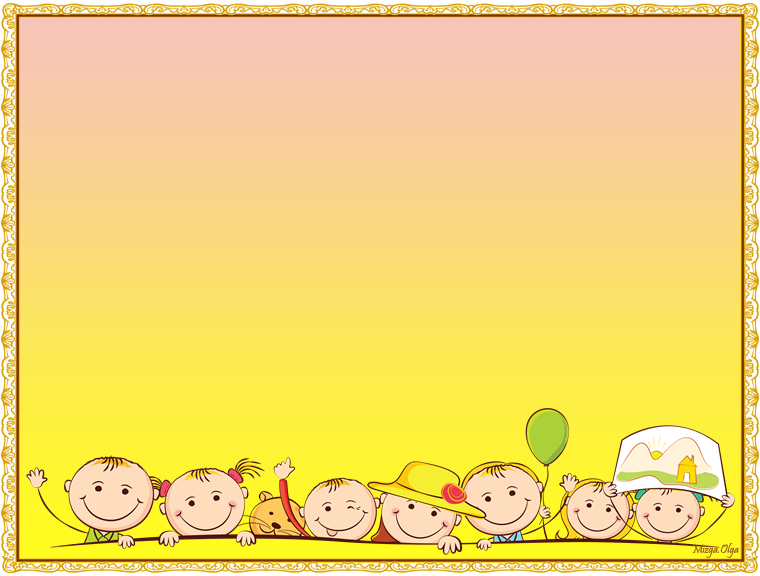 Настольная игра - для развития логики и речи
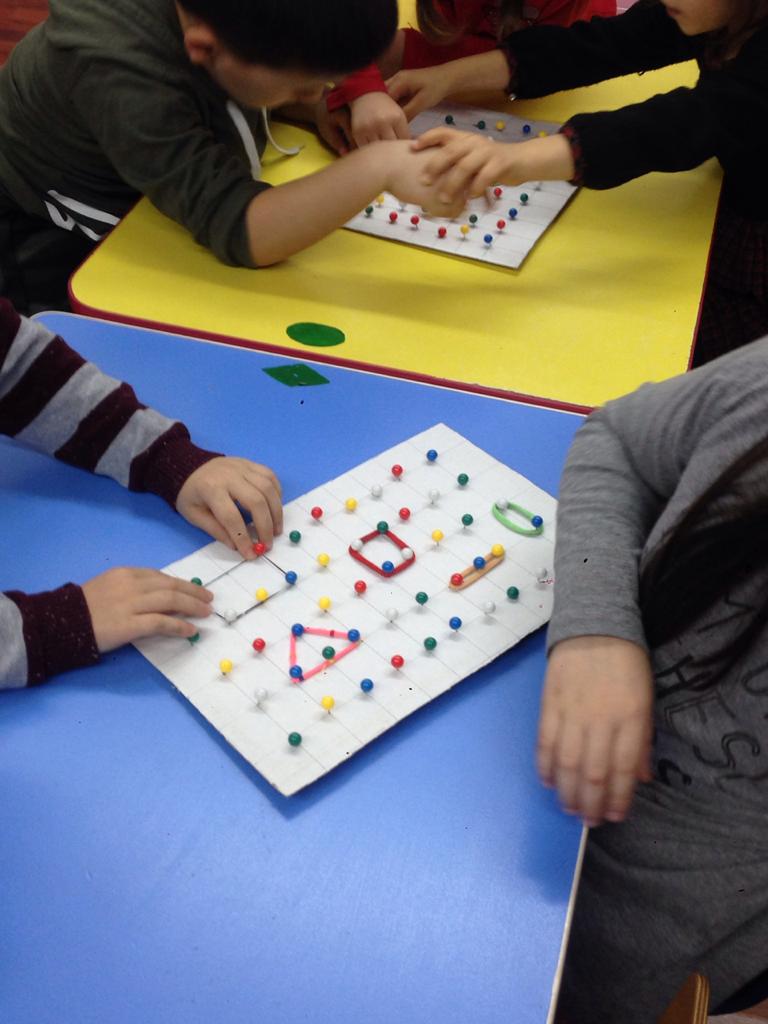 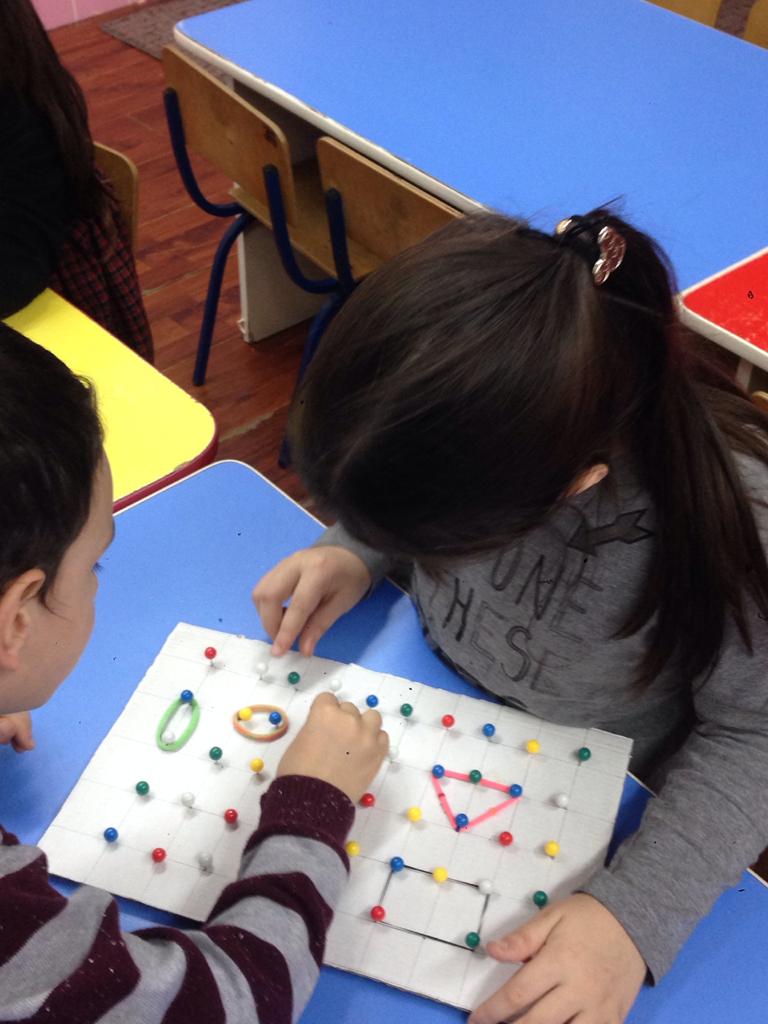 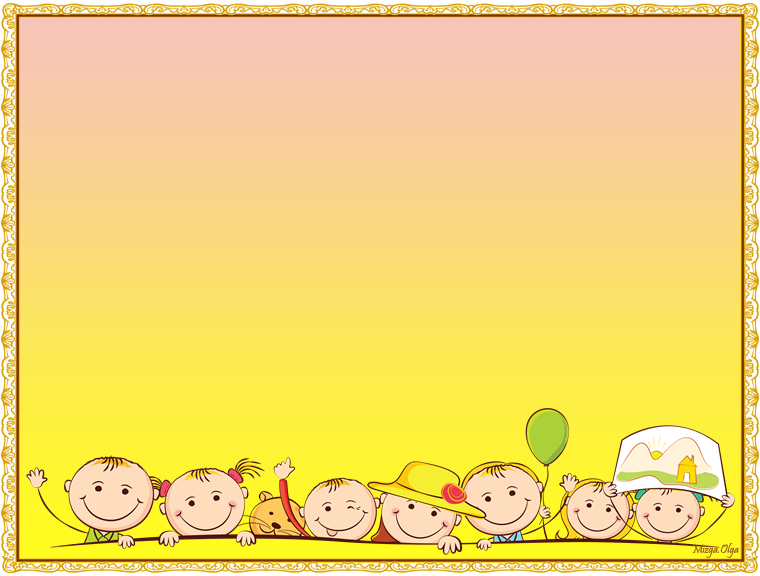 Дидактическая игра «Умные бусы»
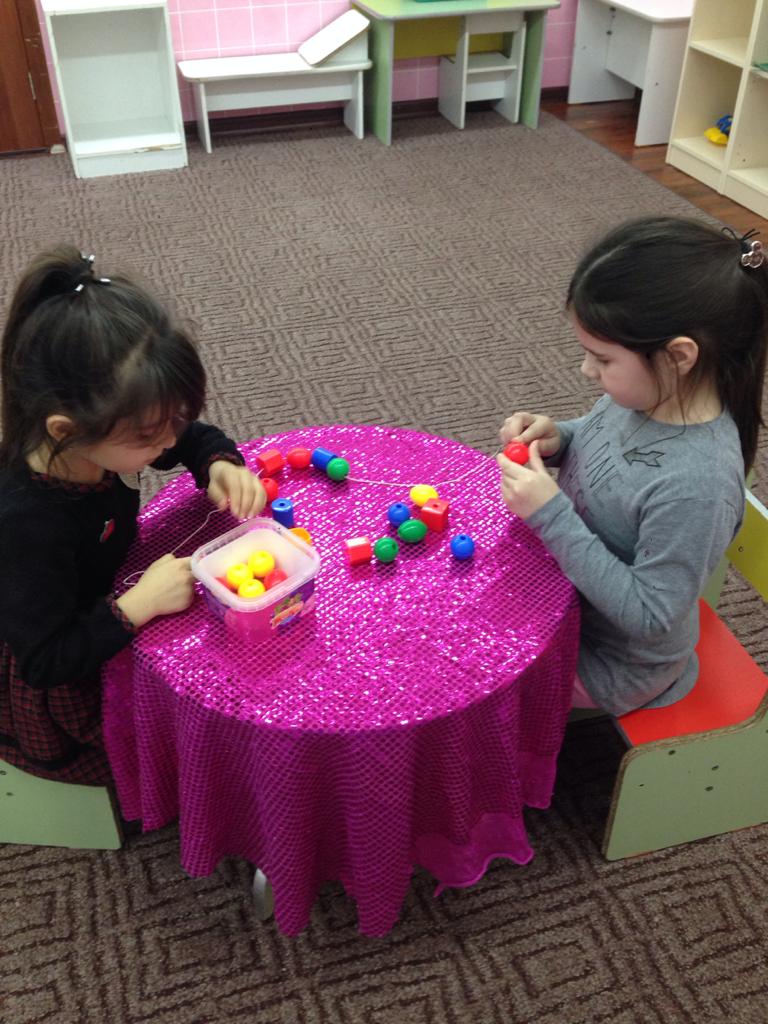 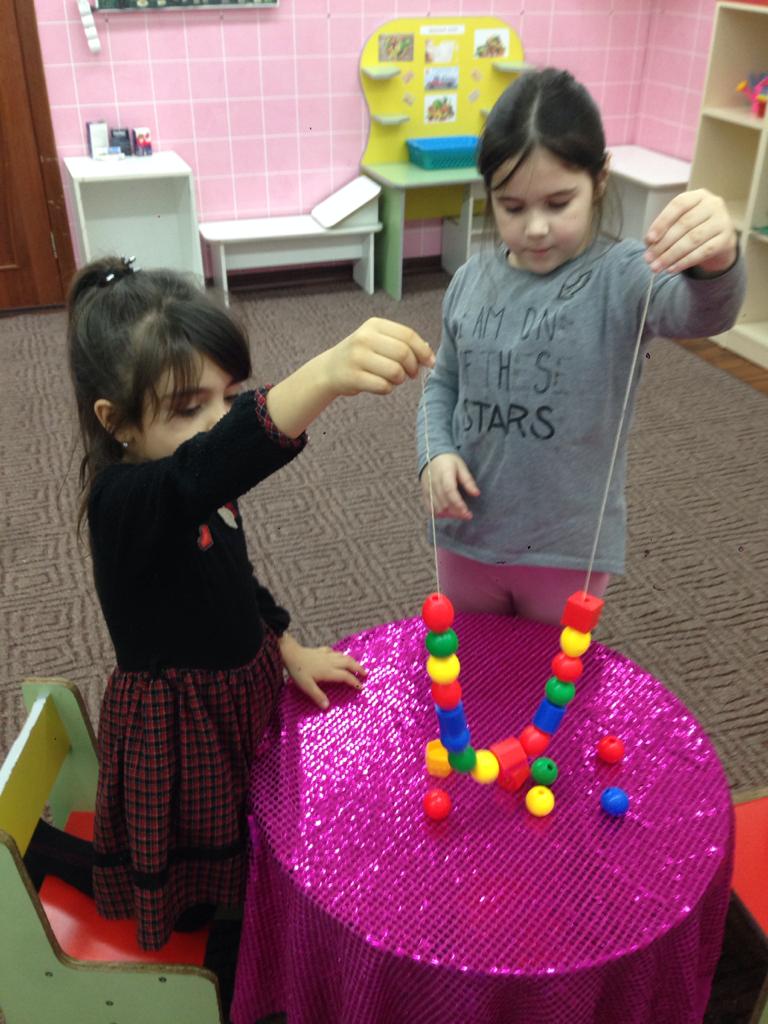 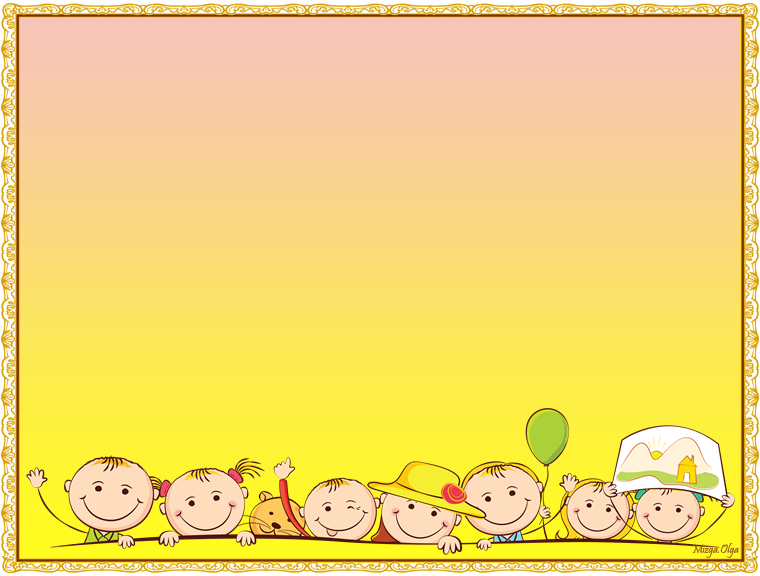 Дидактическая игра «Кубик со сказками»
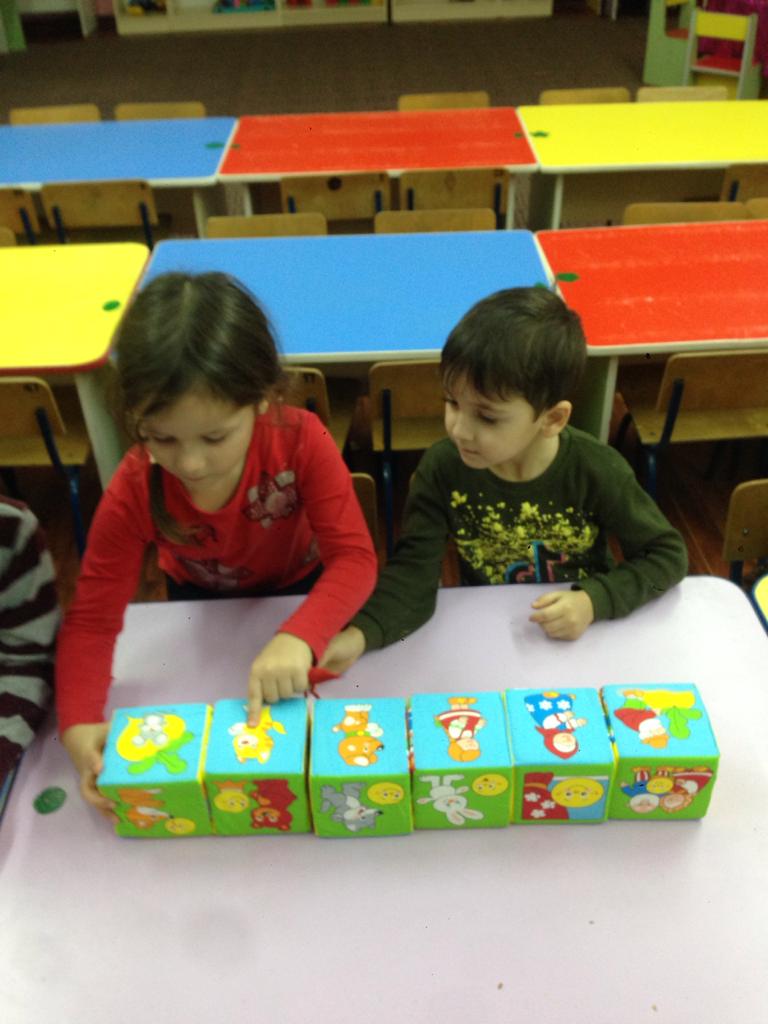 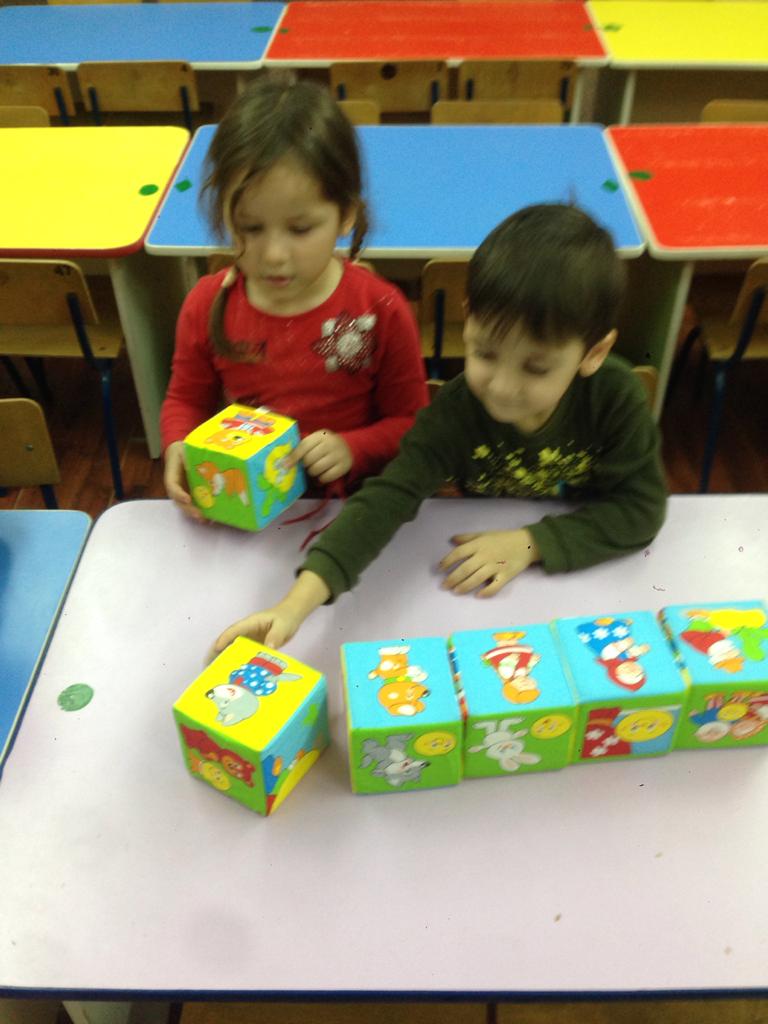 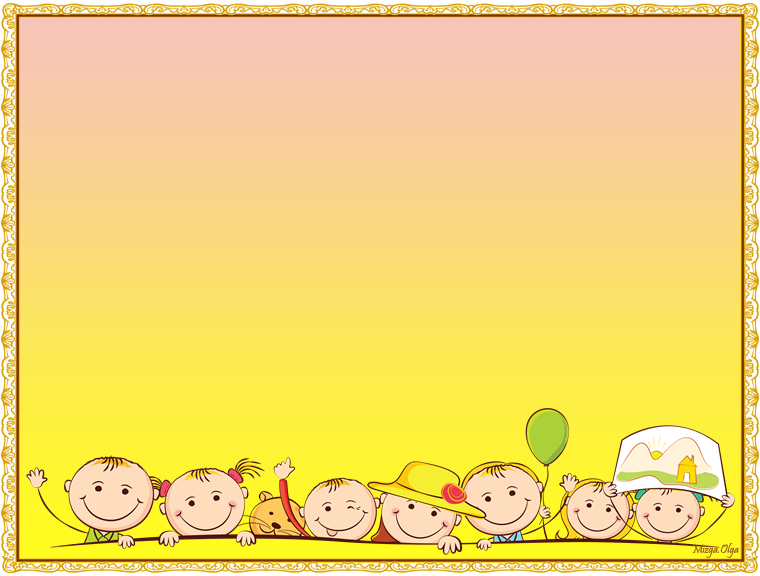 Дидактическое пособие «Сухой пальчиковый бассейн»
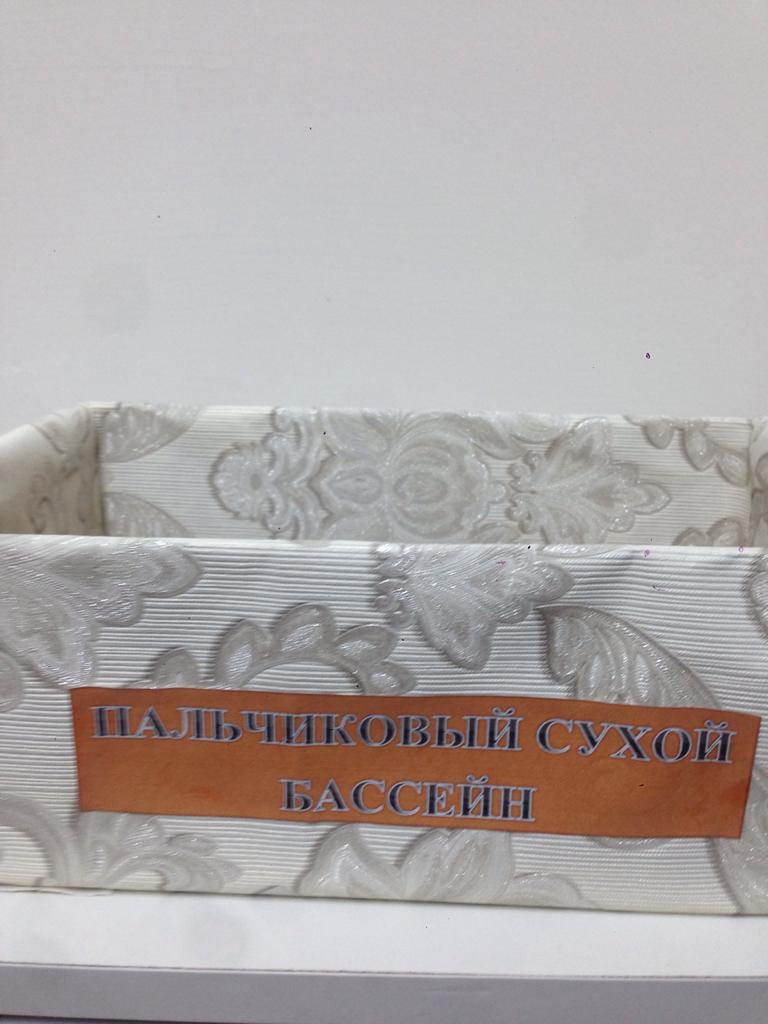 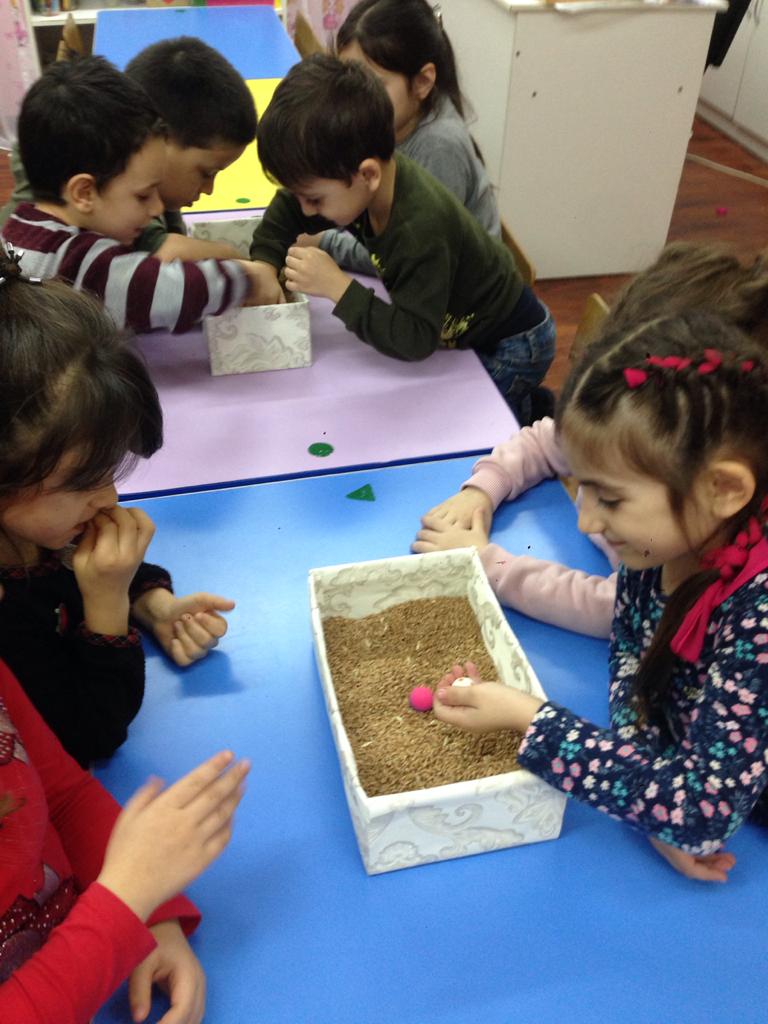 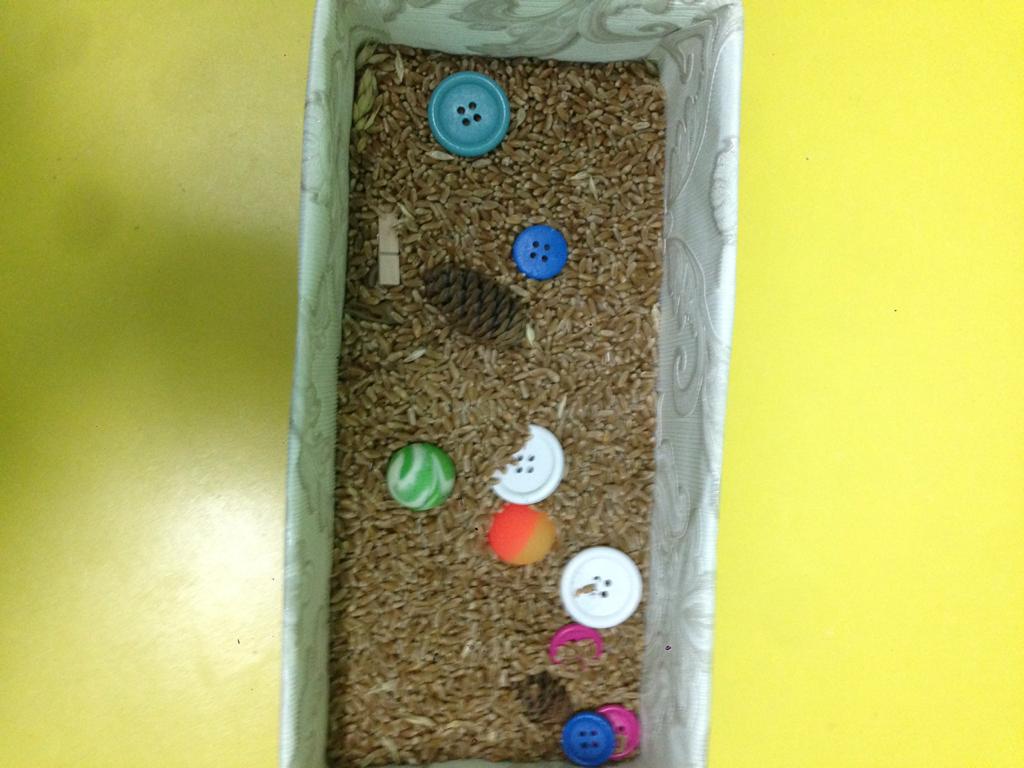 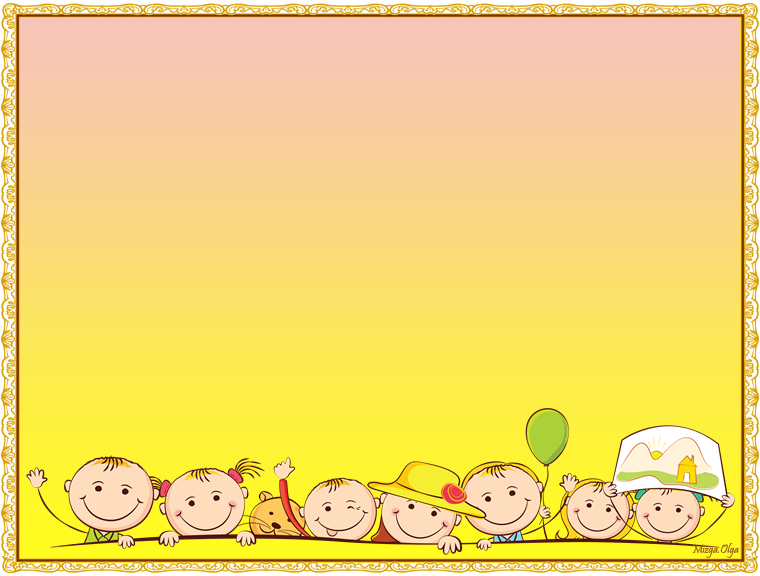 Сюжетно-ролевая игра «Магазин»
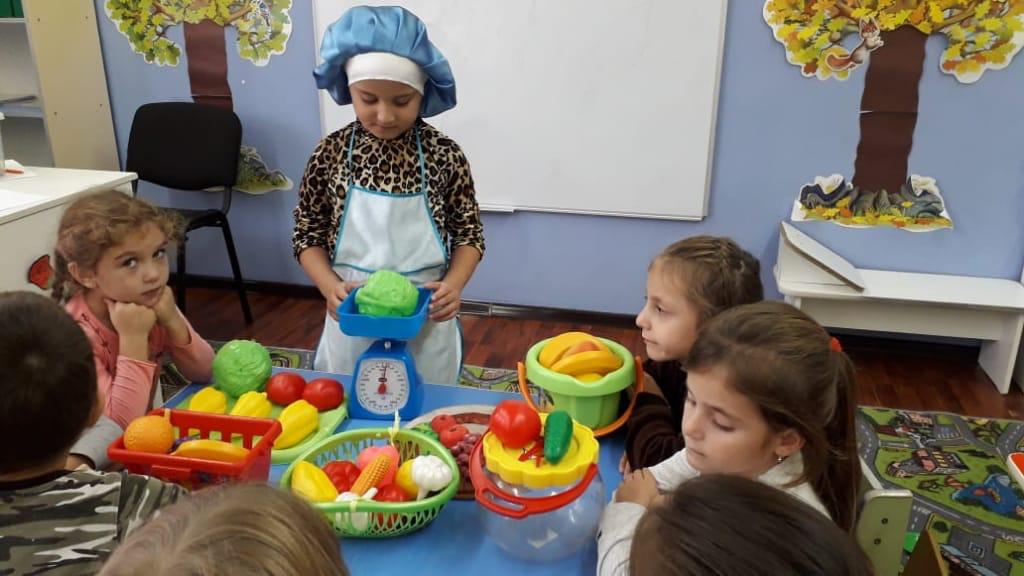 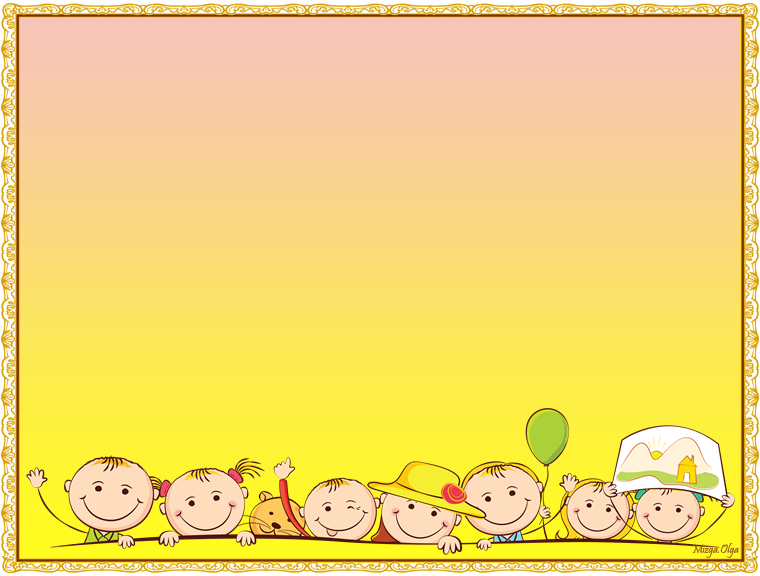 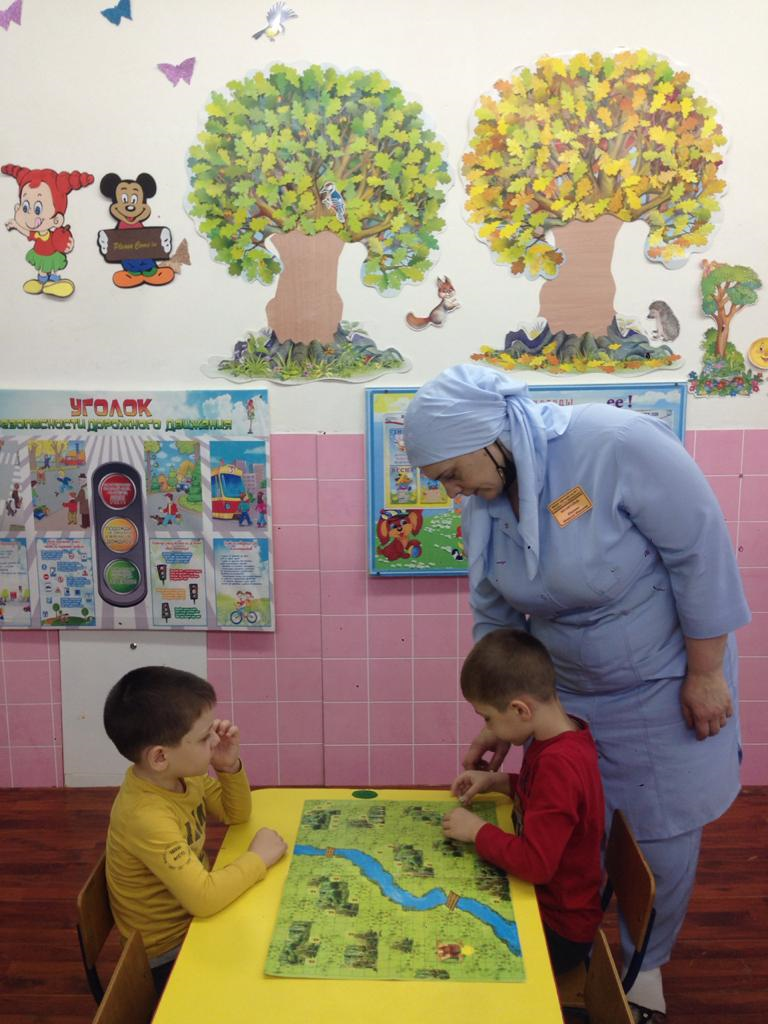 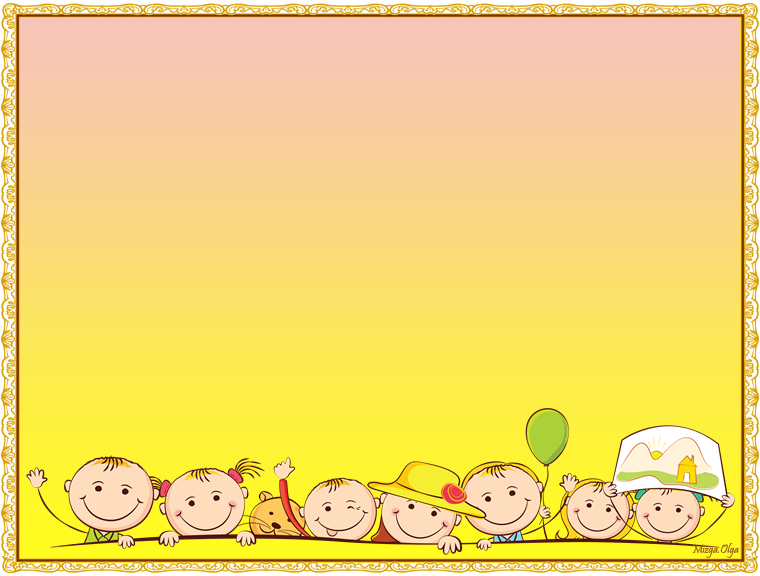 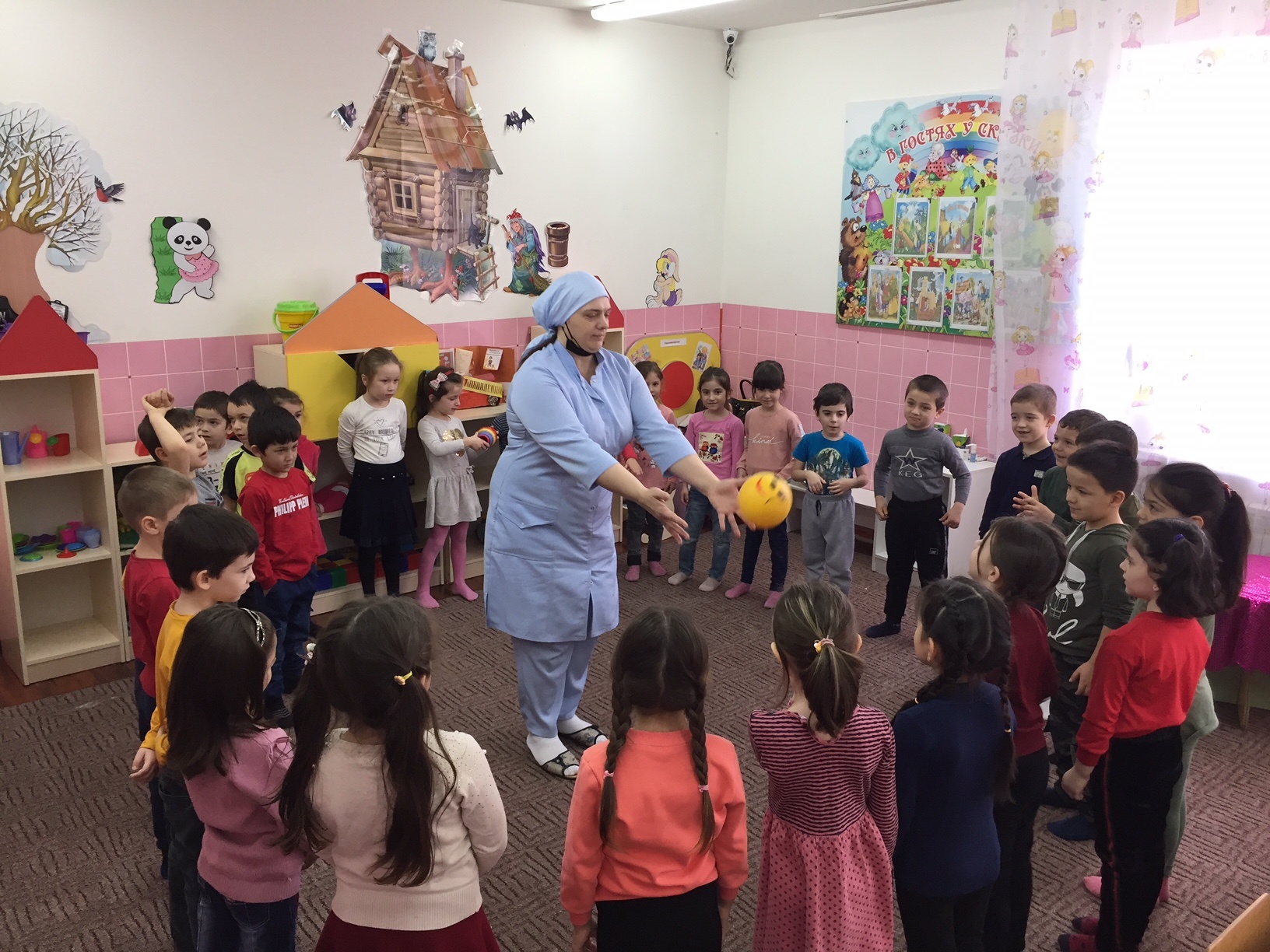 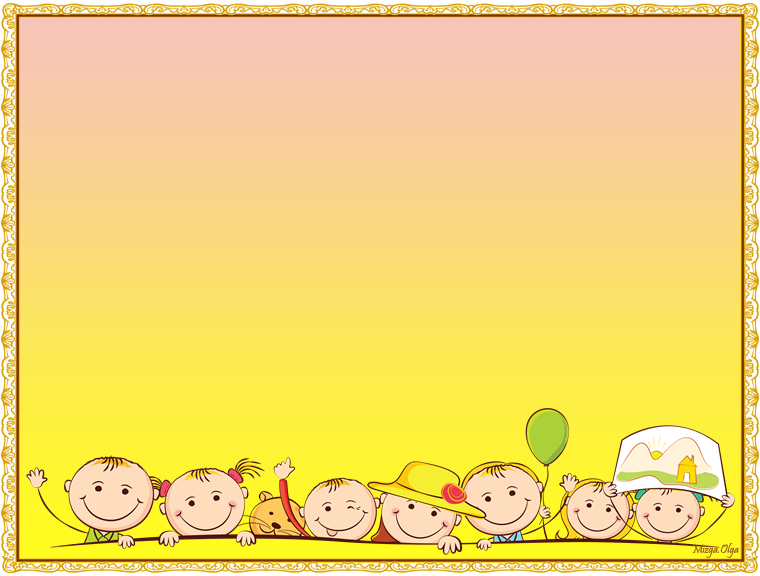 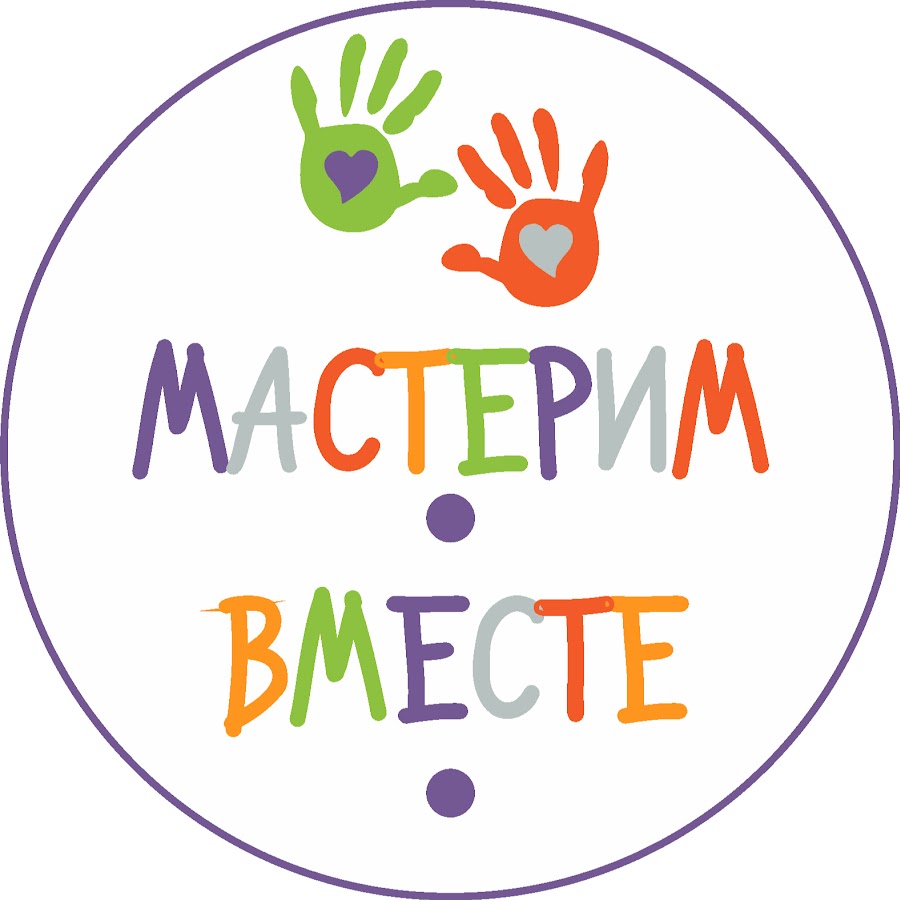 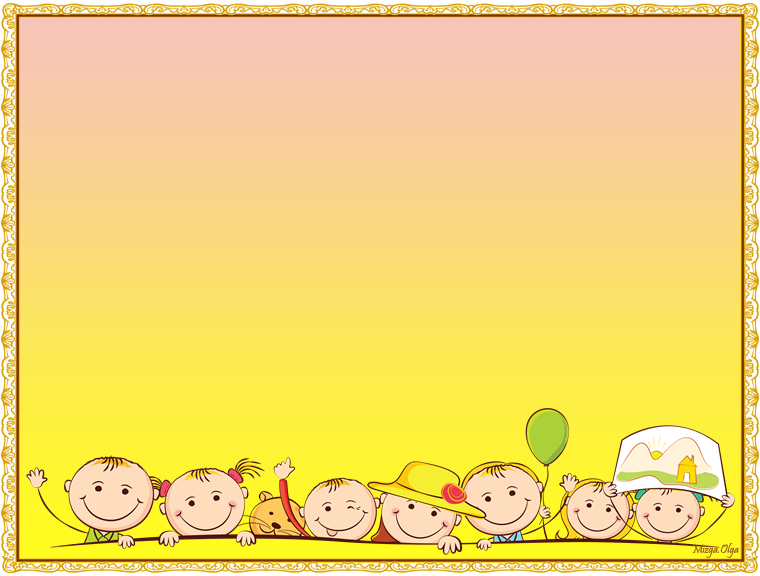 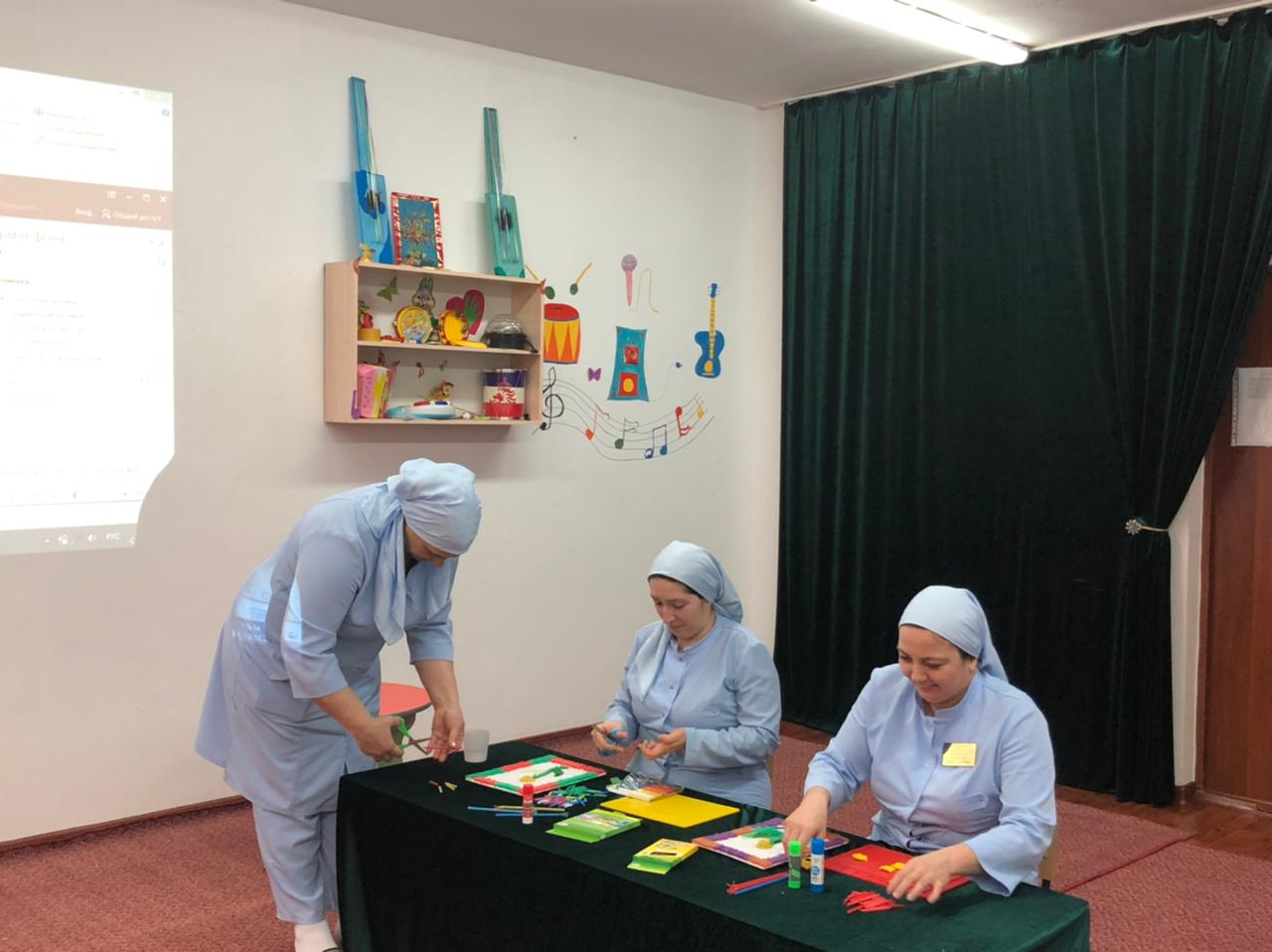 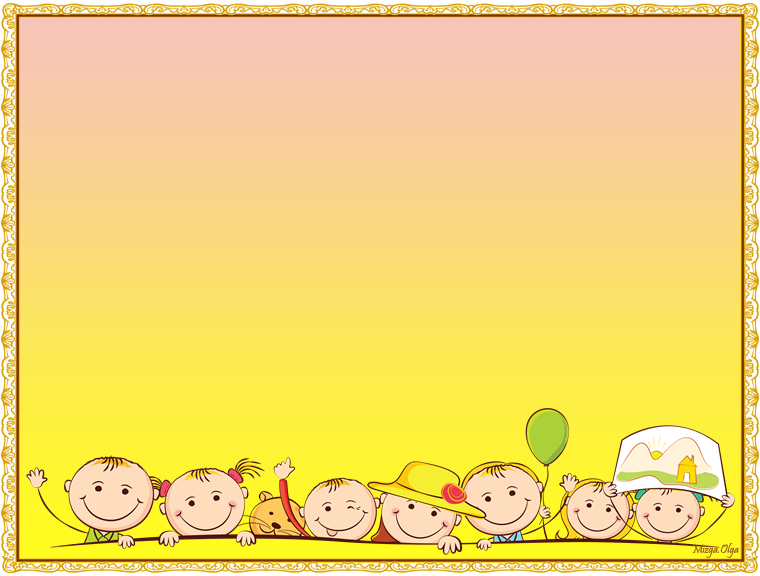 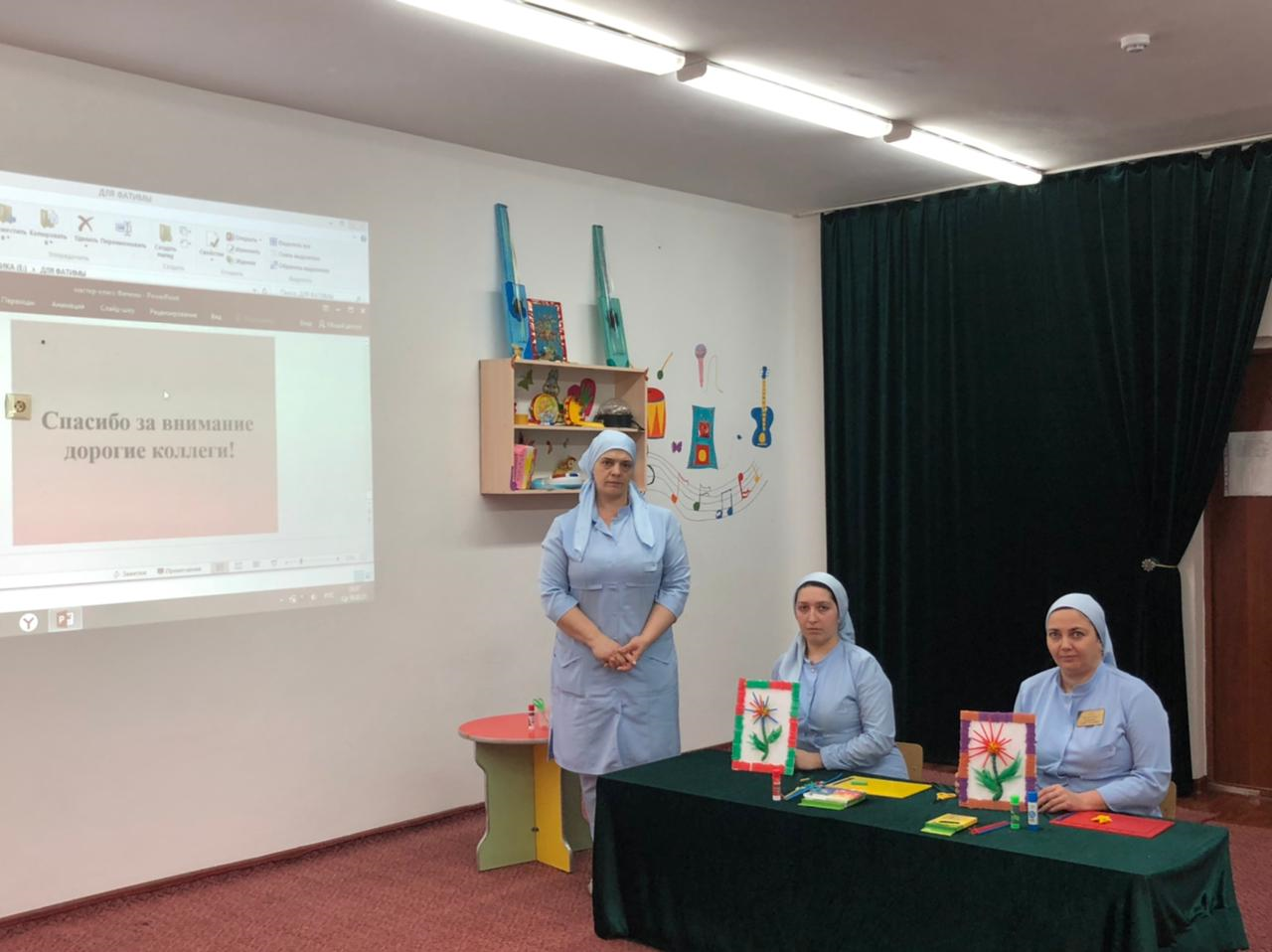 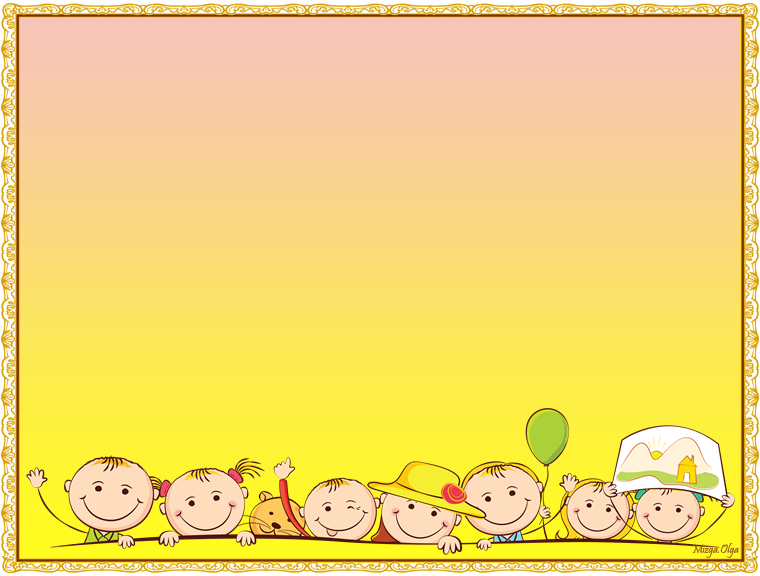 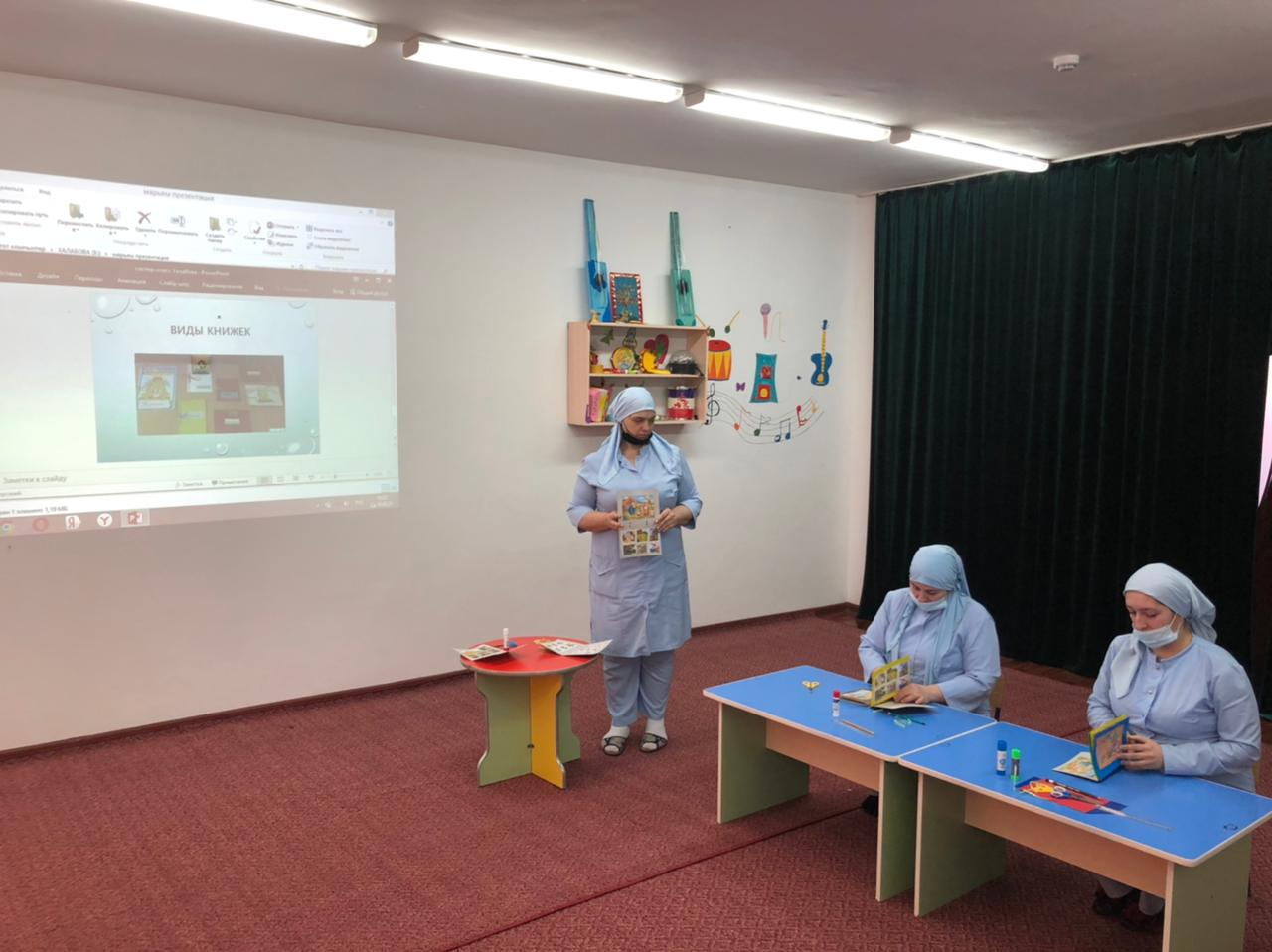 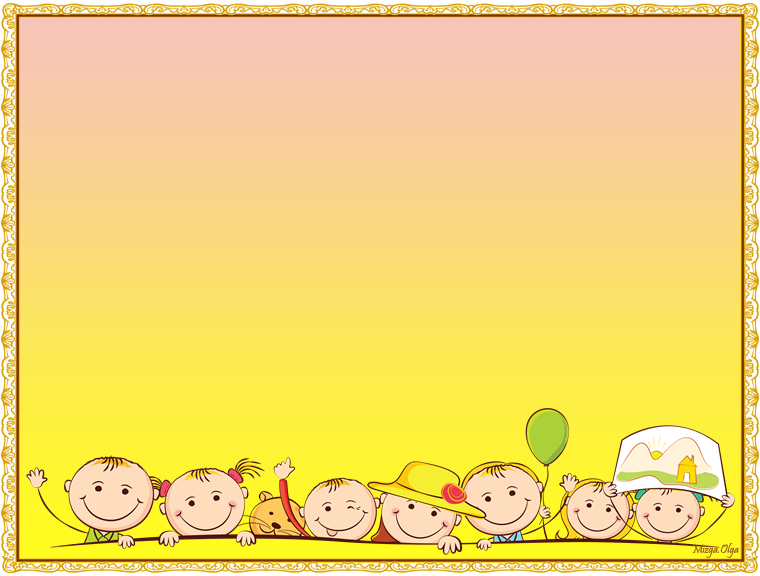 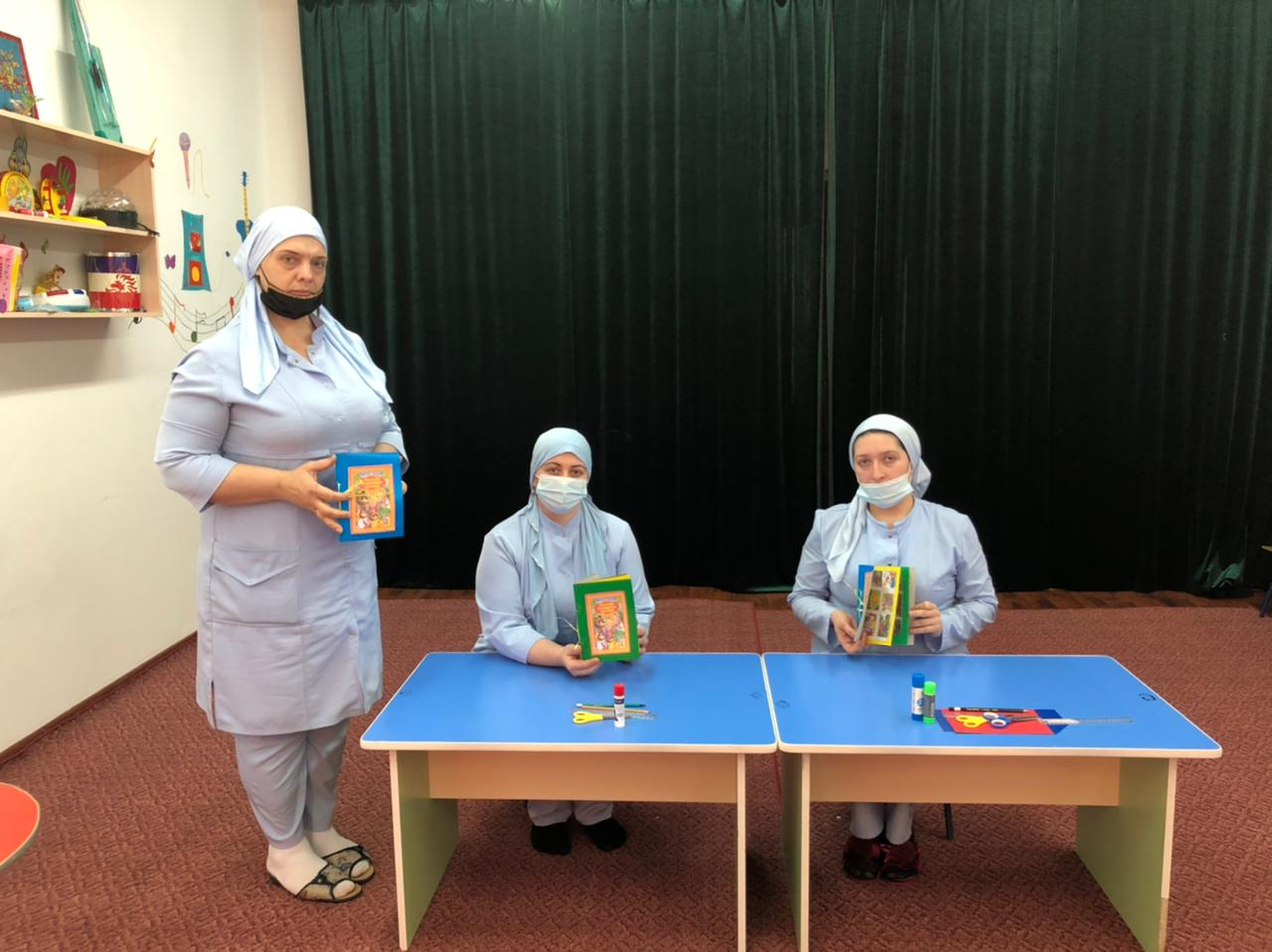 Работа с родителями
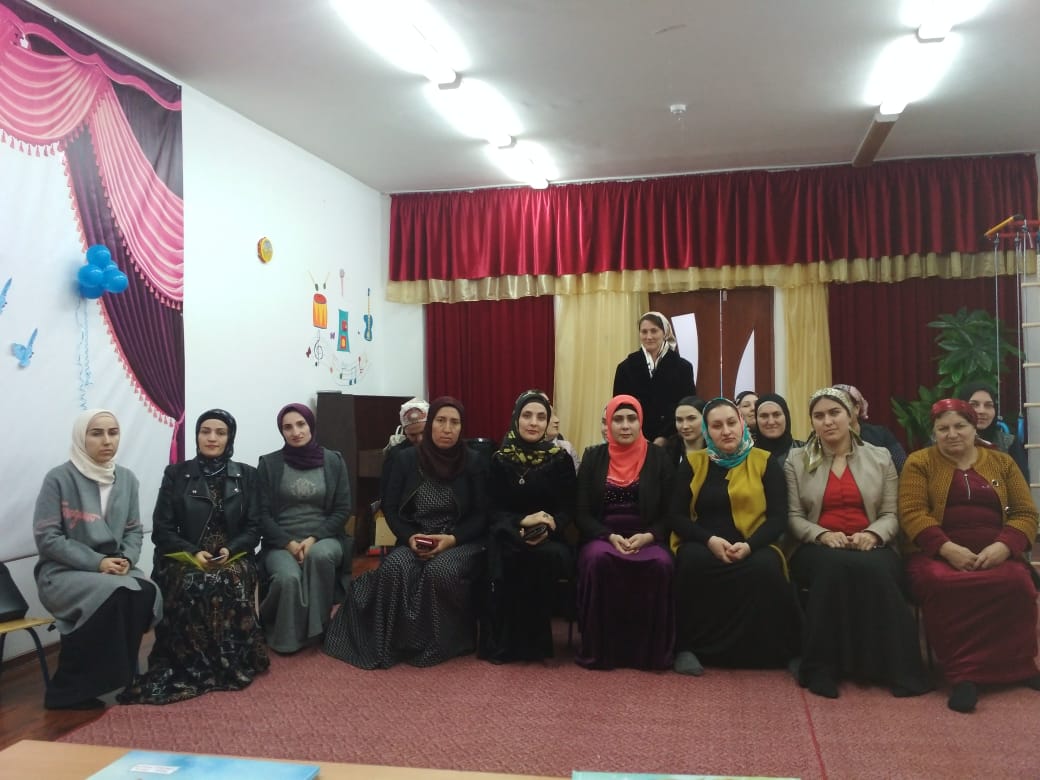 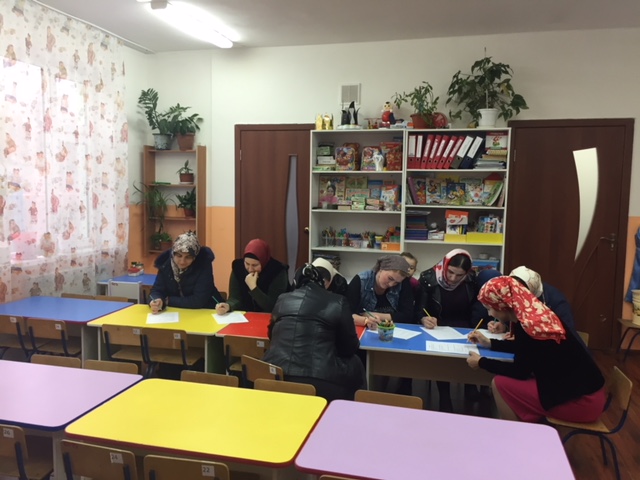 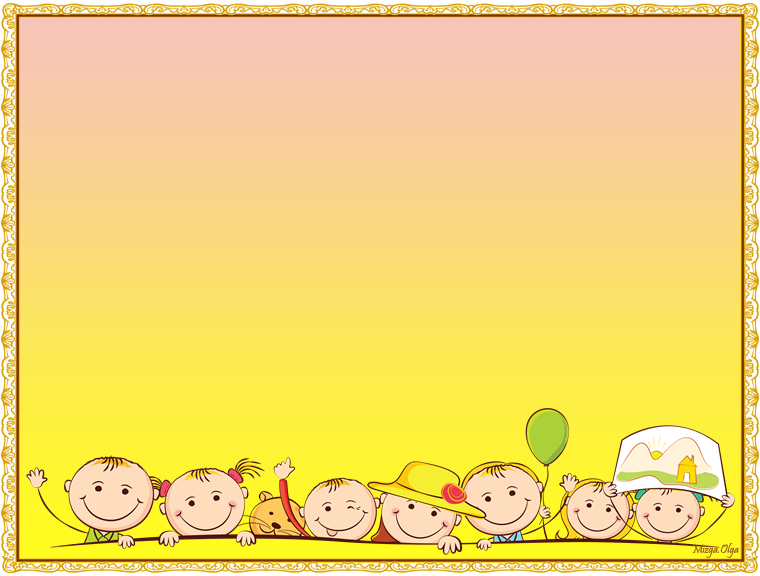 «Час работы научит большему, чем день объяснений, ибо, если я занимаю ребенка в мастерской, его руки работают на пользу его ума».                    

Жан-Жак Руссо
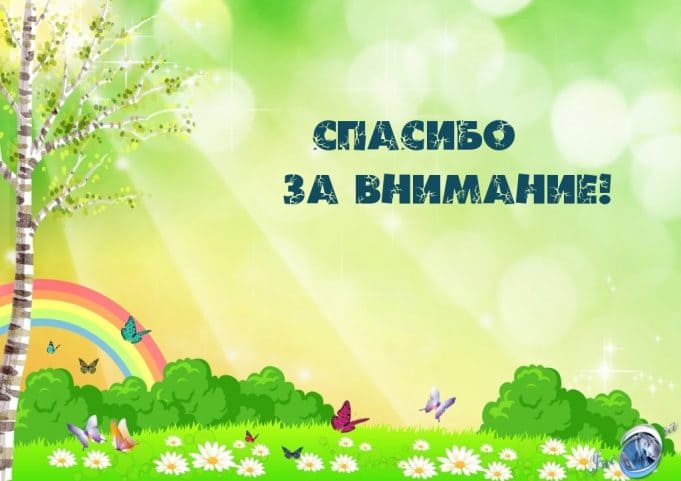